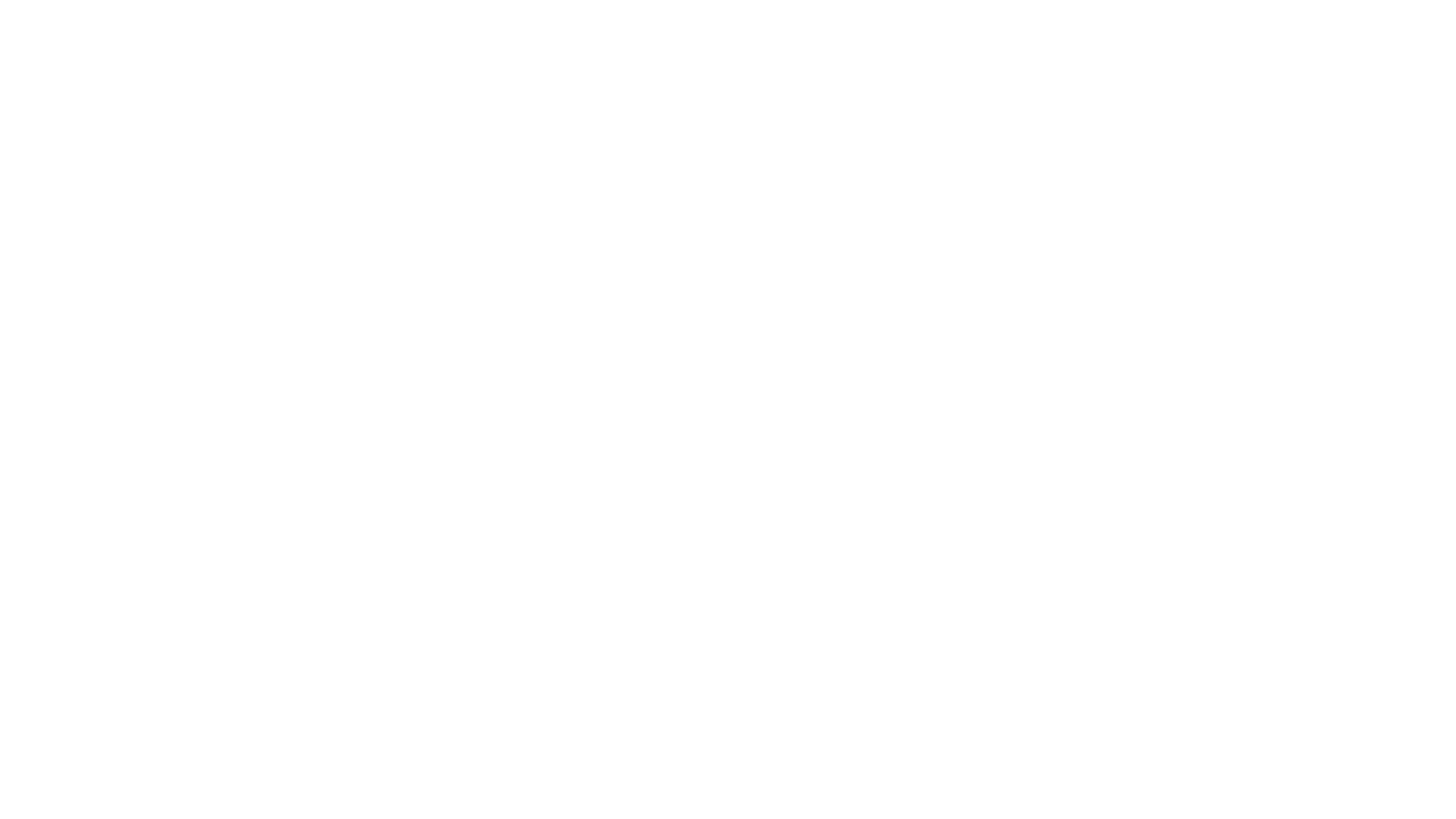 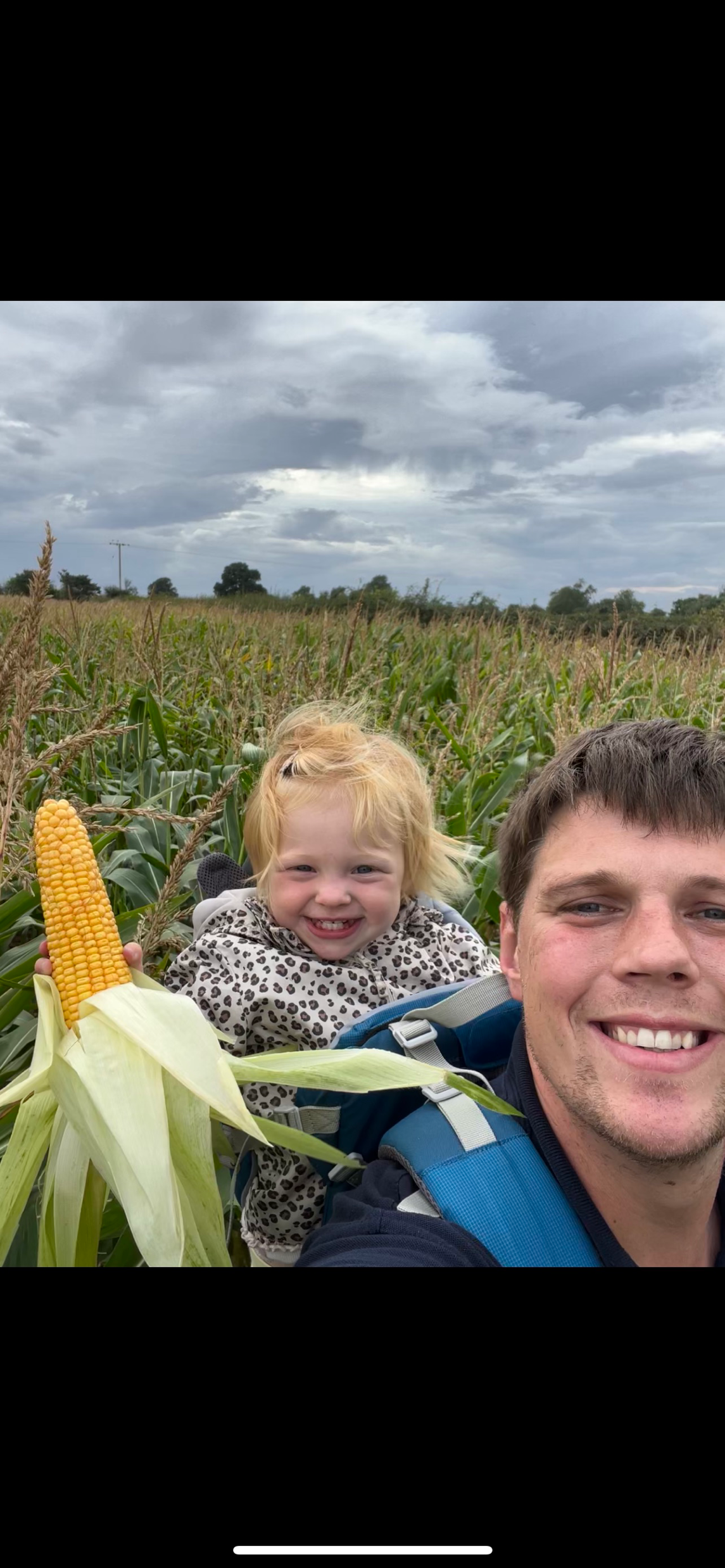 Will Oliver
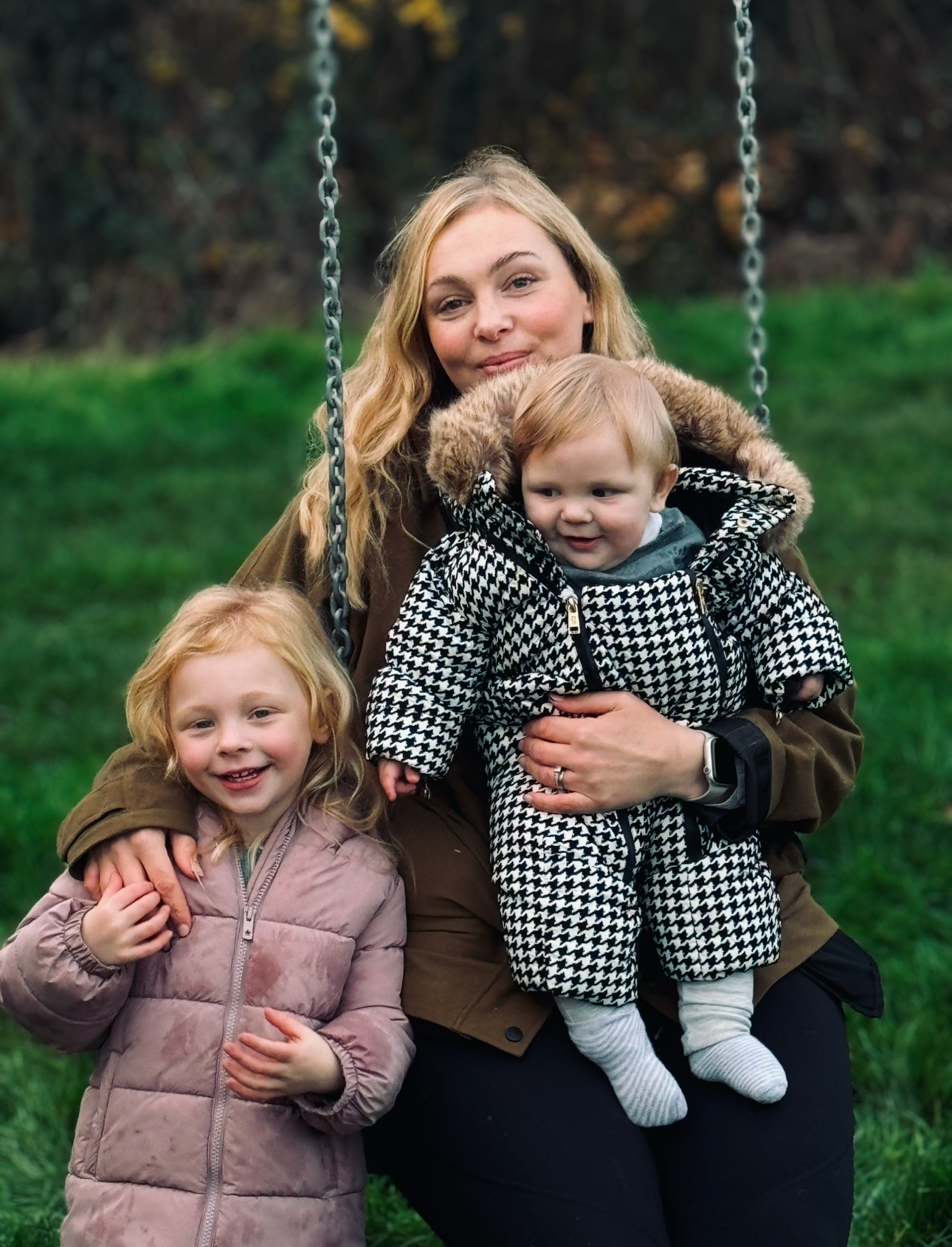 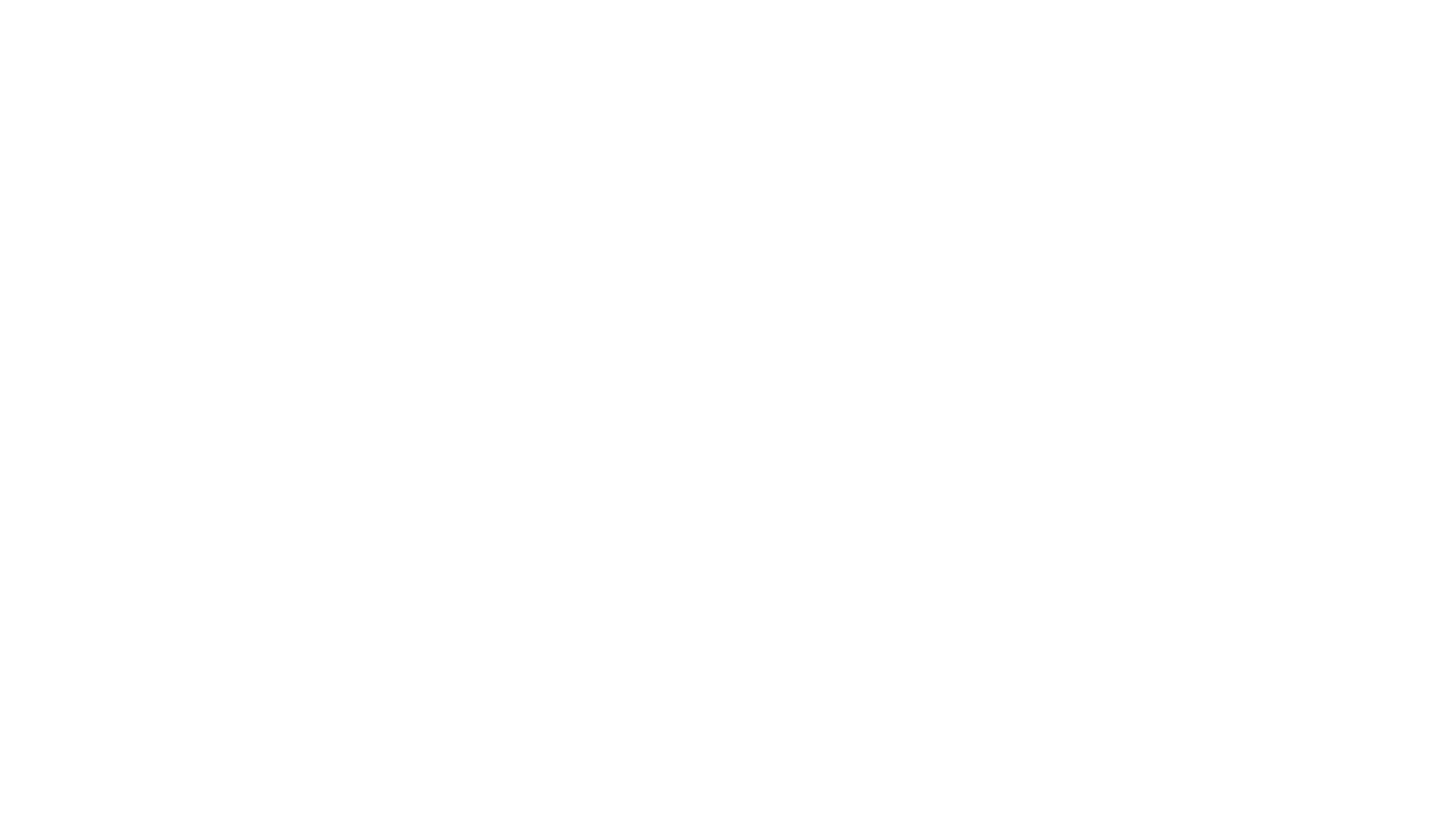 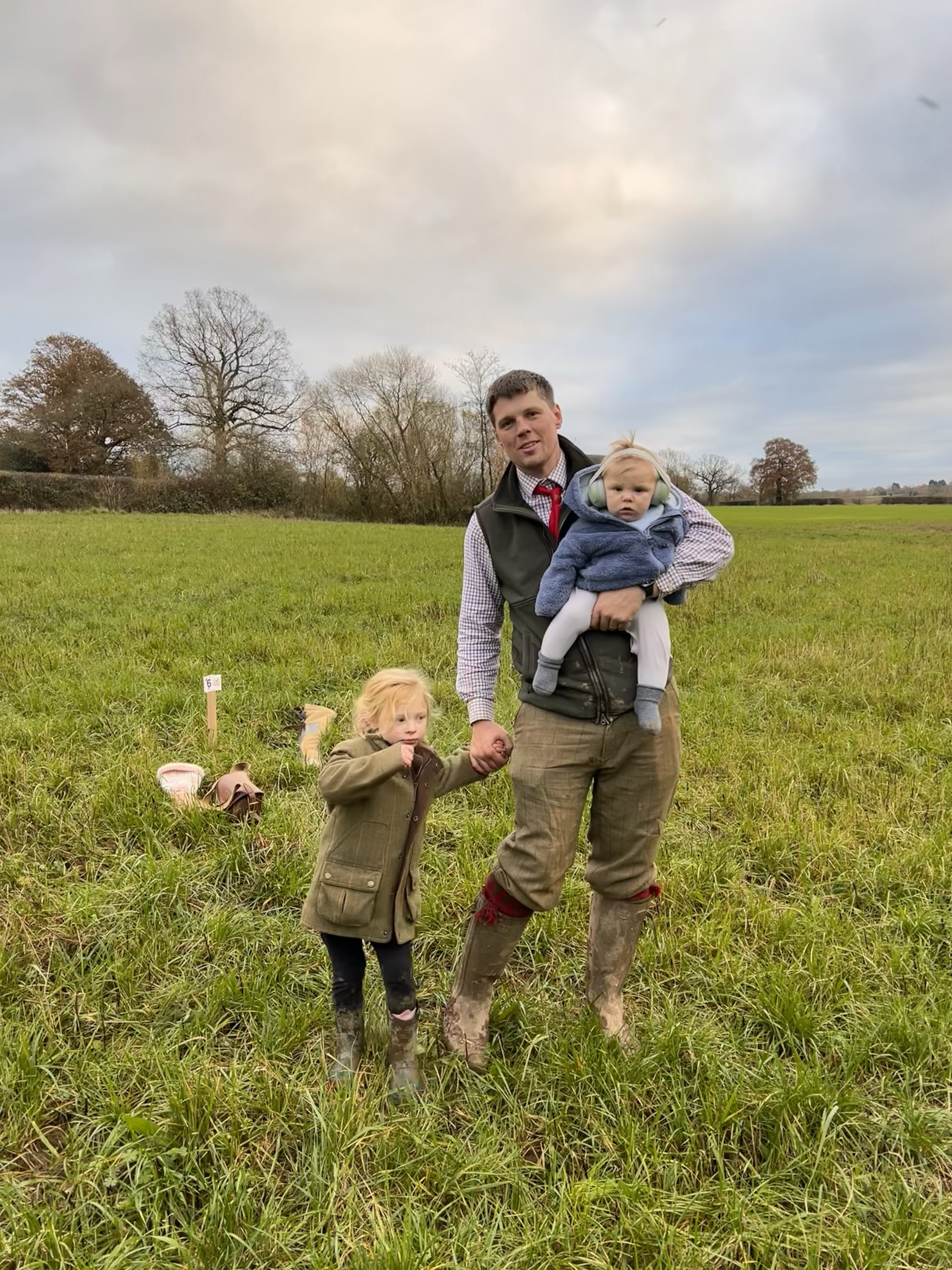 About me!!!!
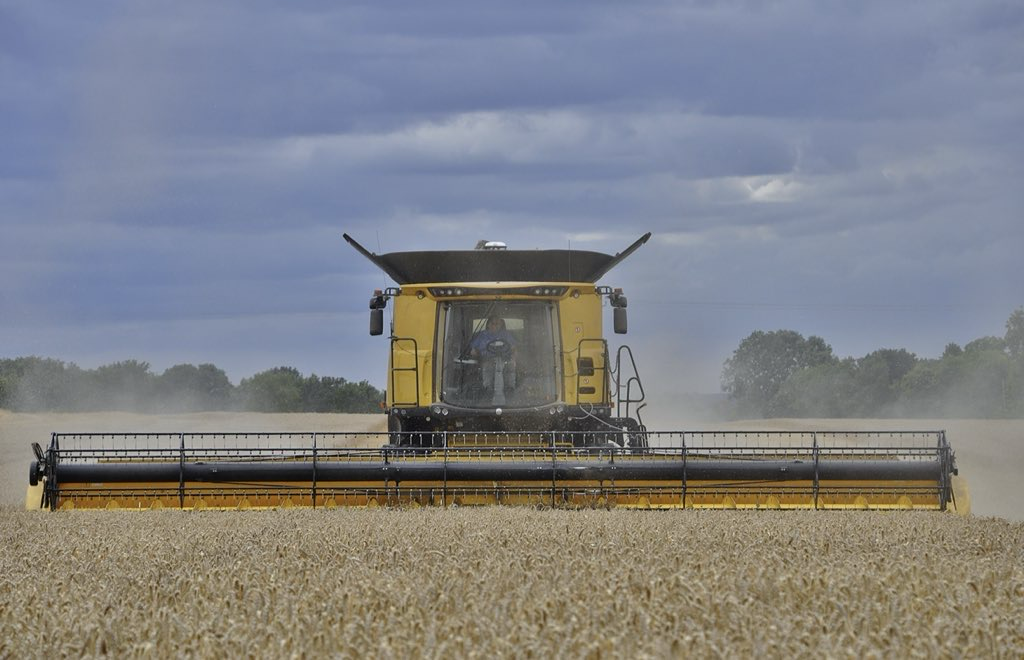 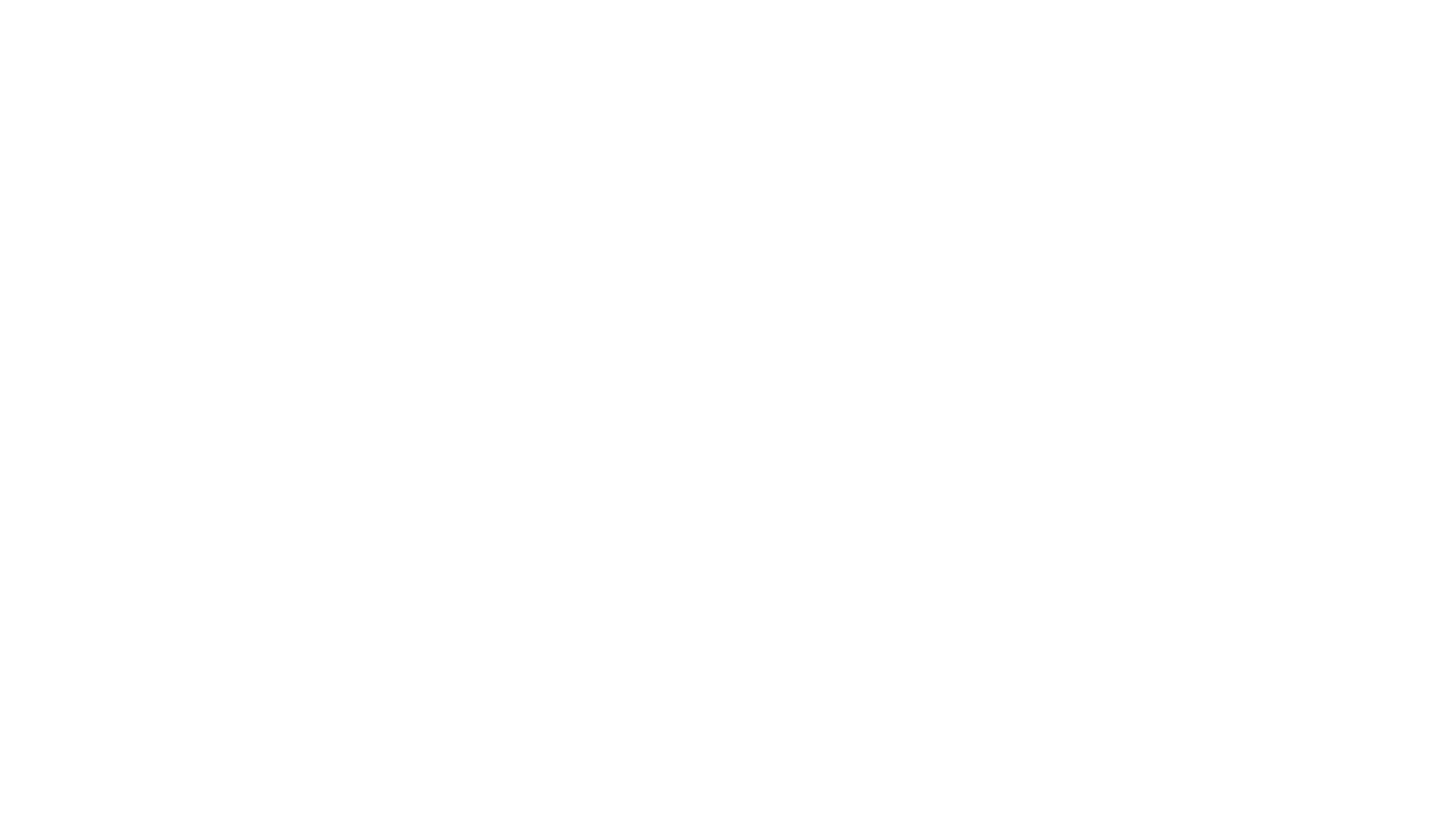 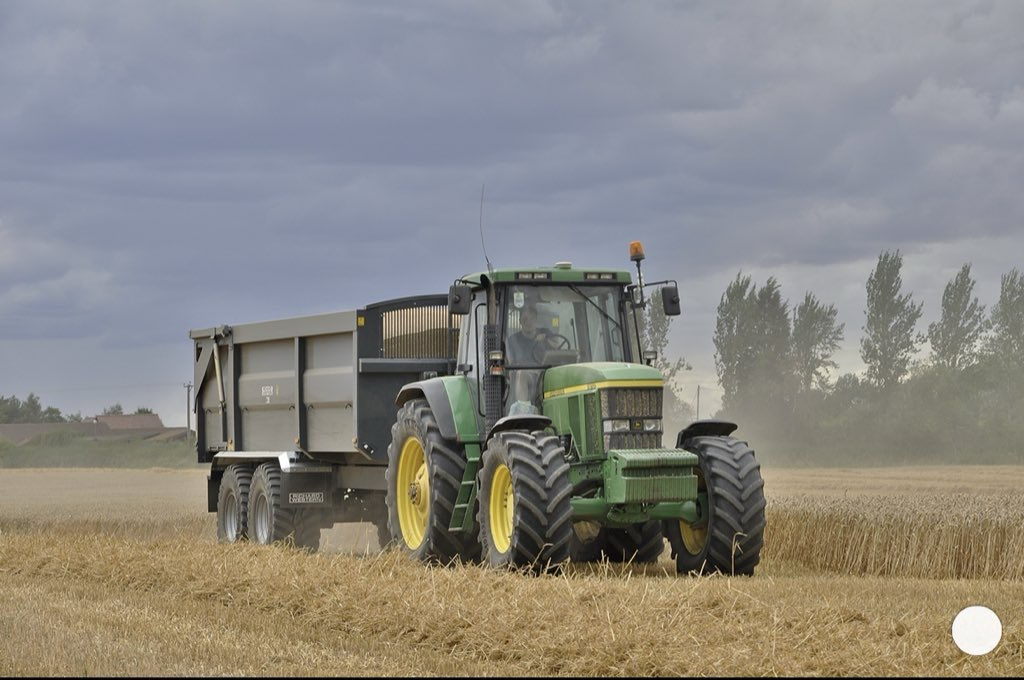 Arable!!!
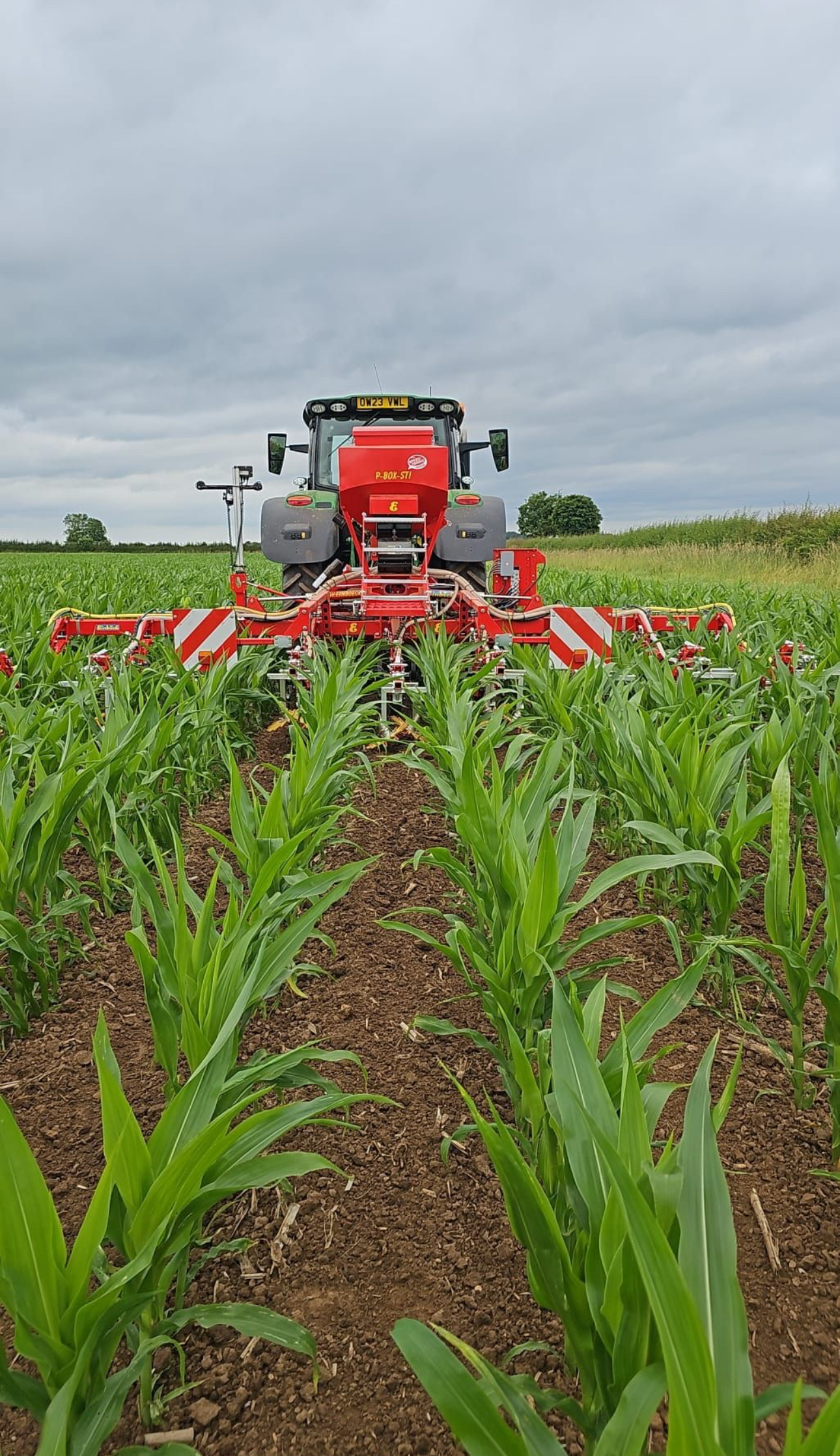 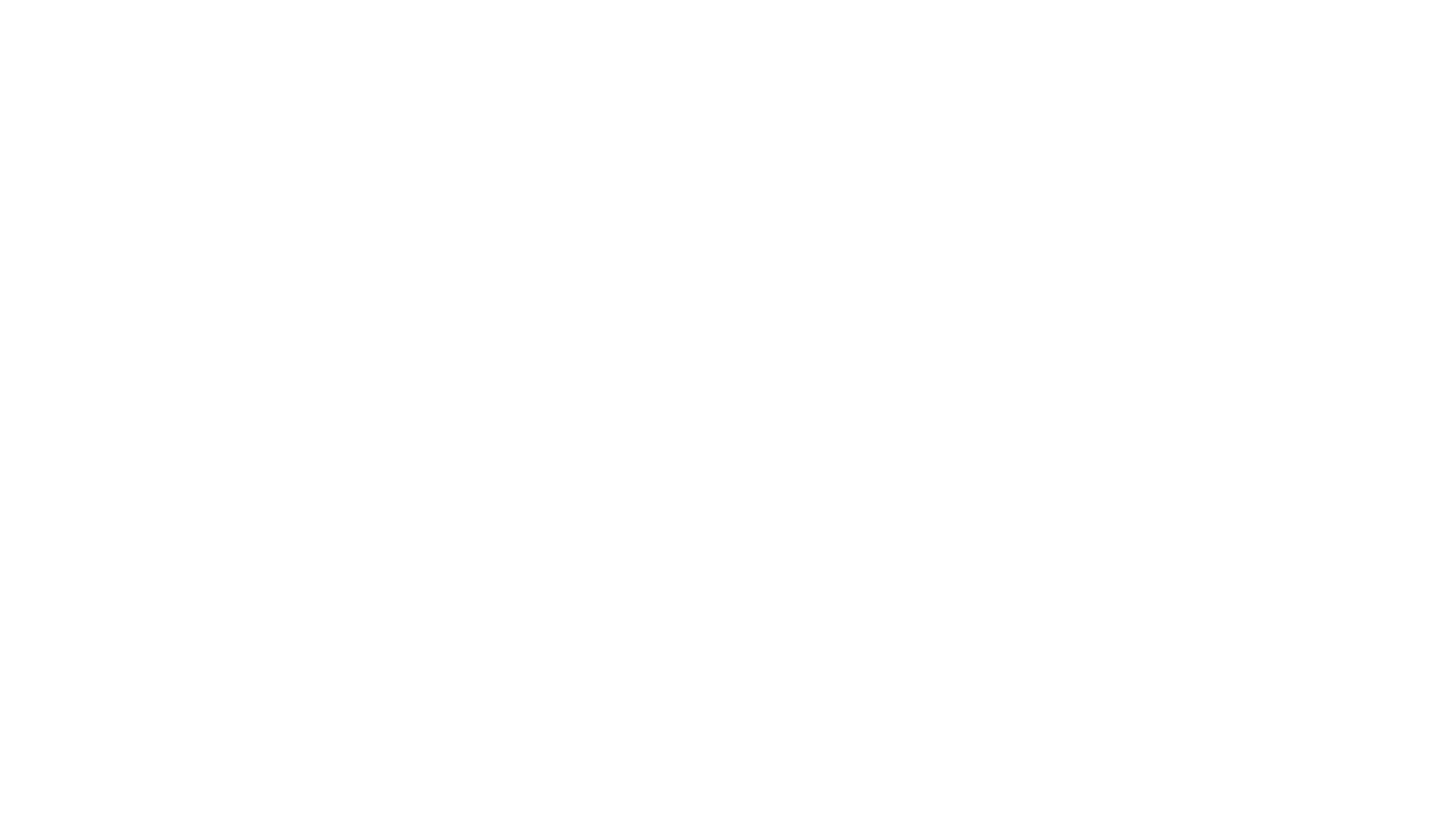 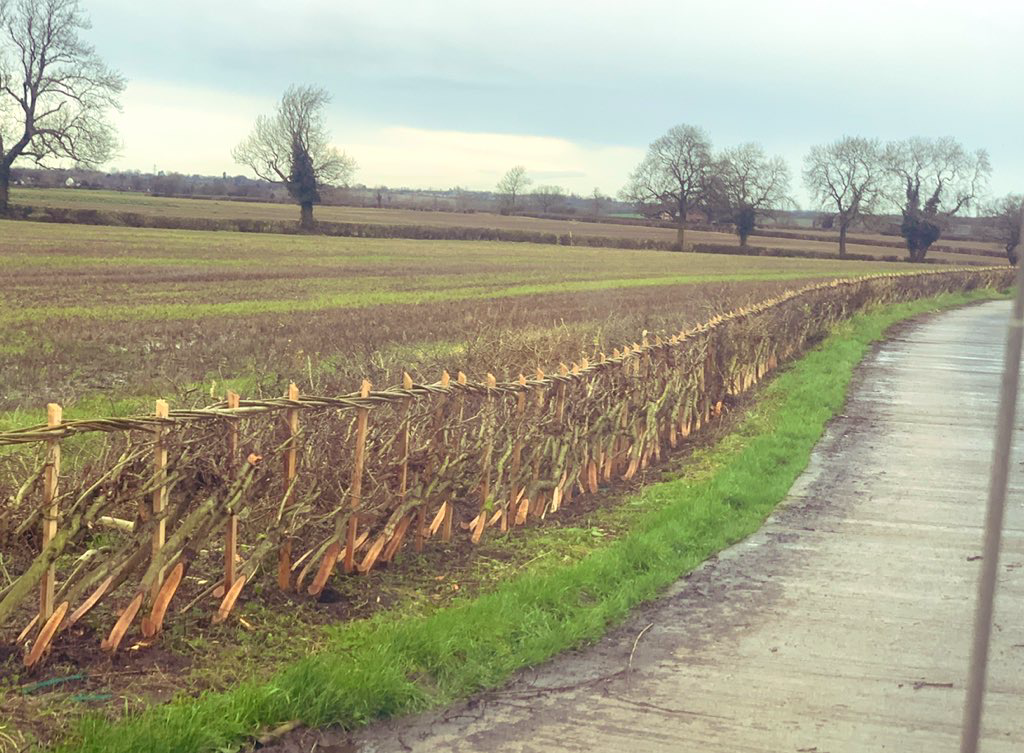 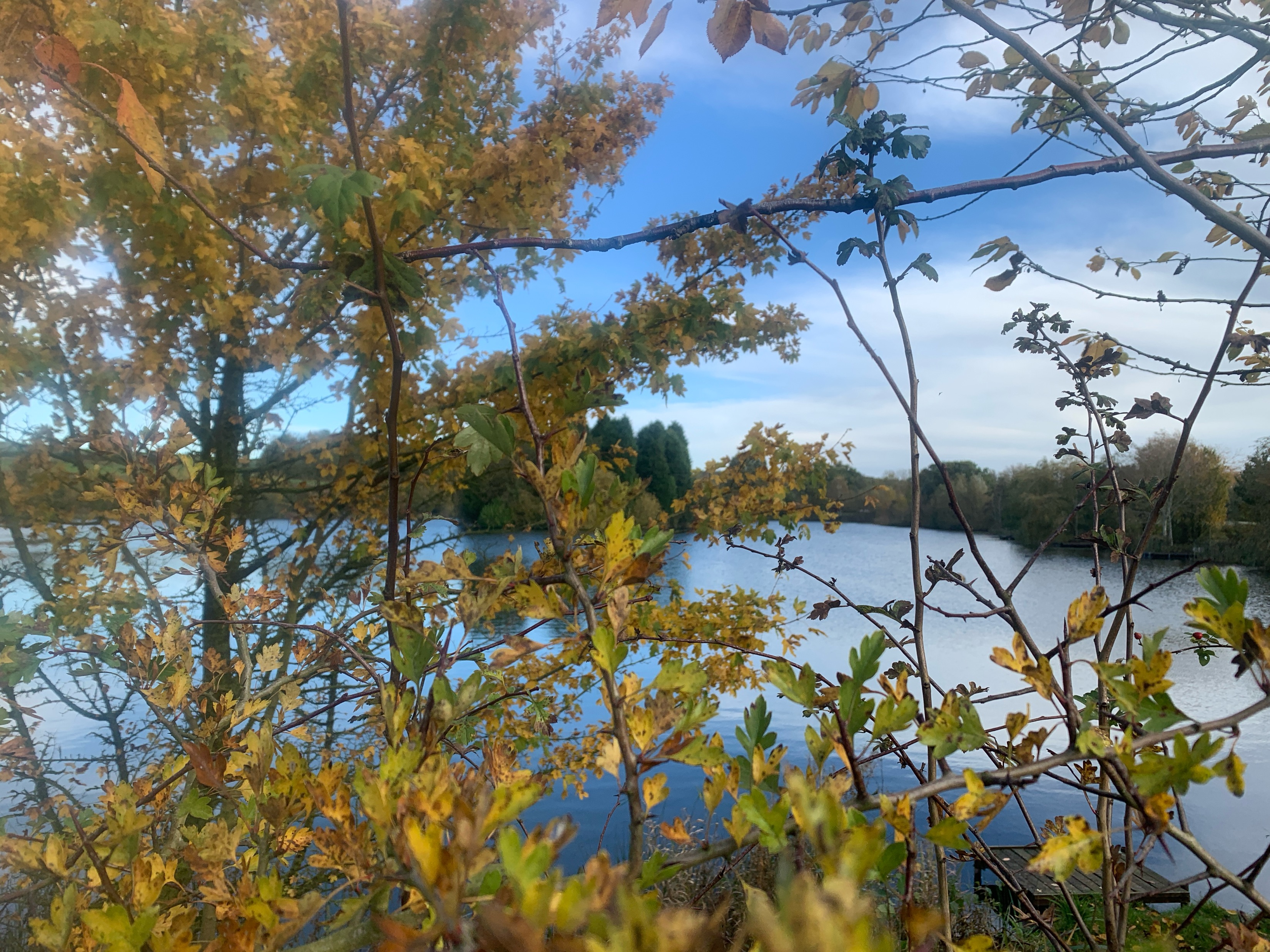 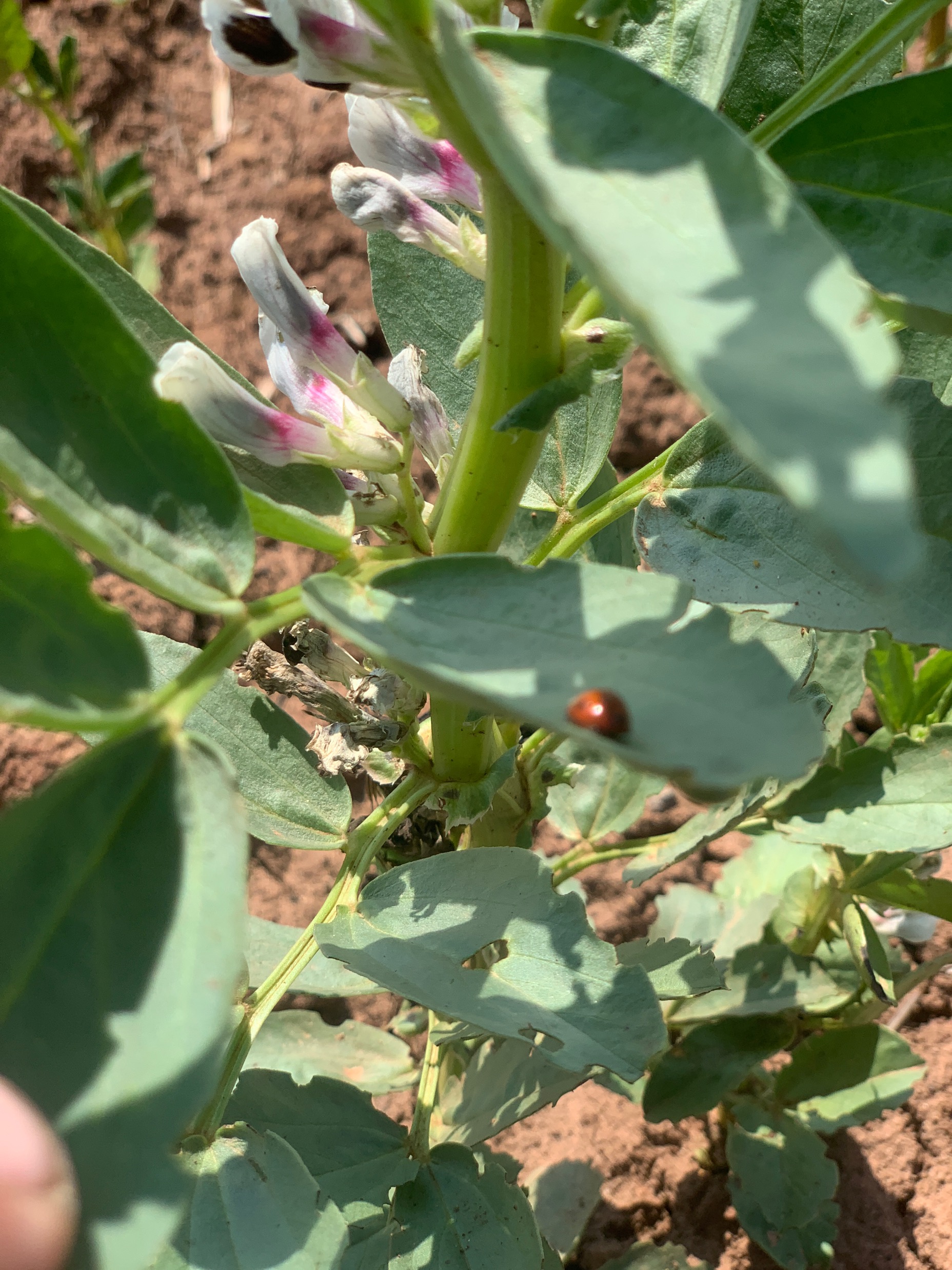 Environmental!!!
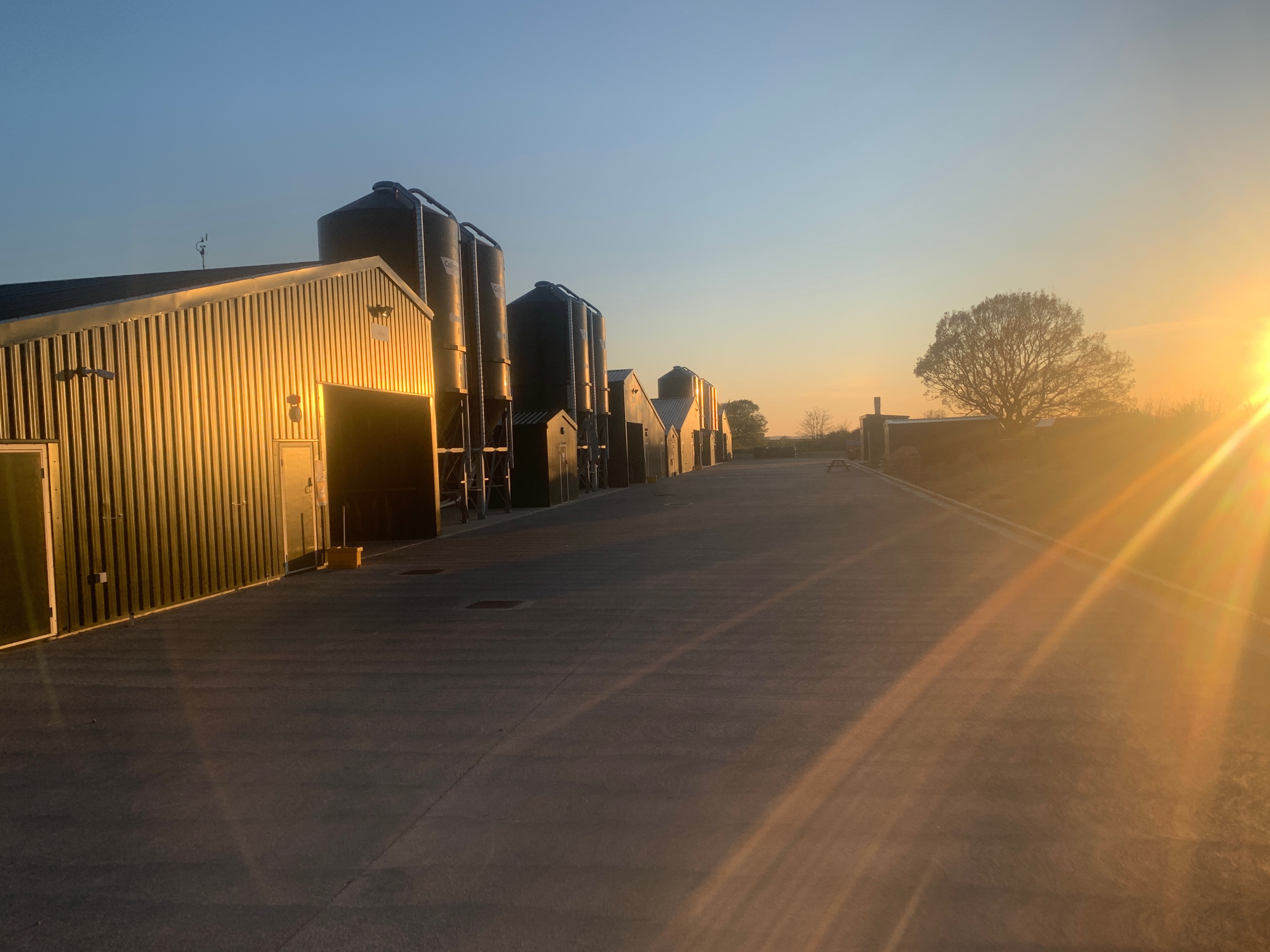 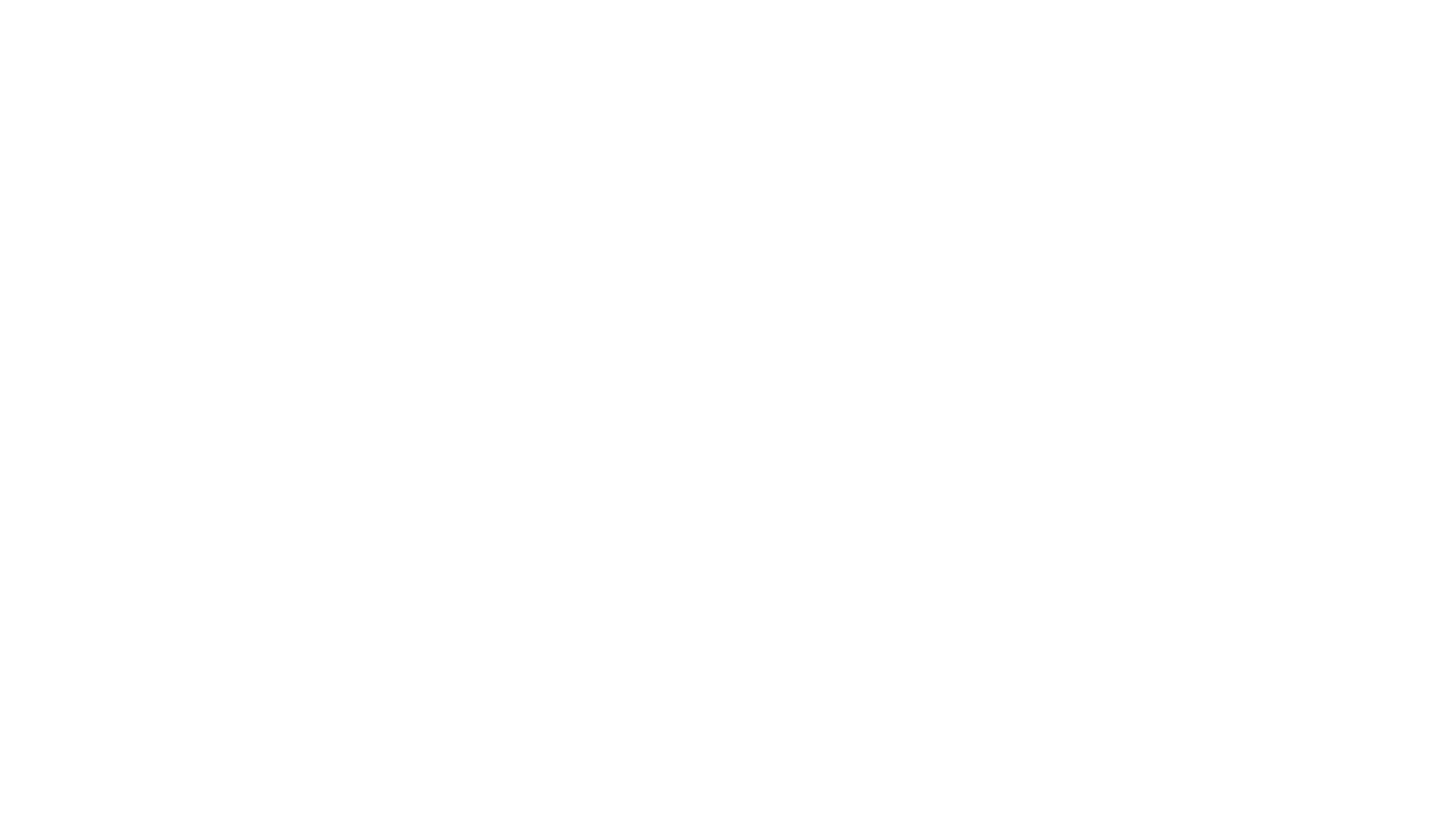 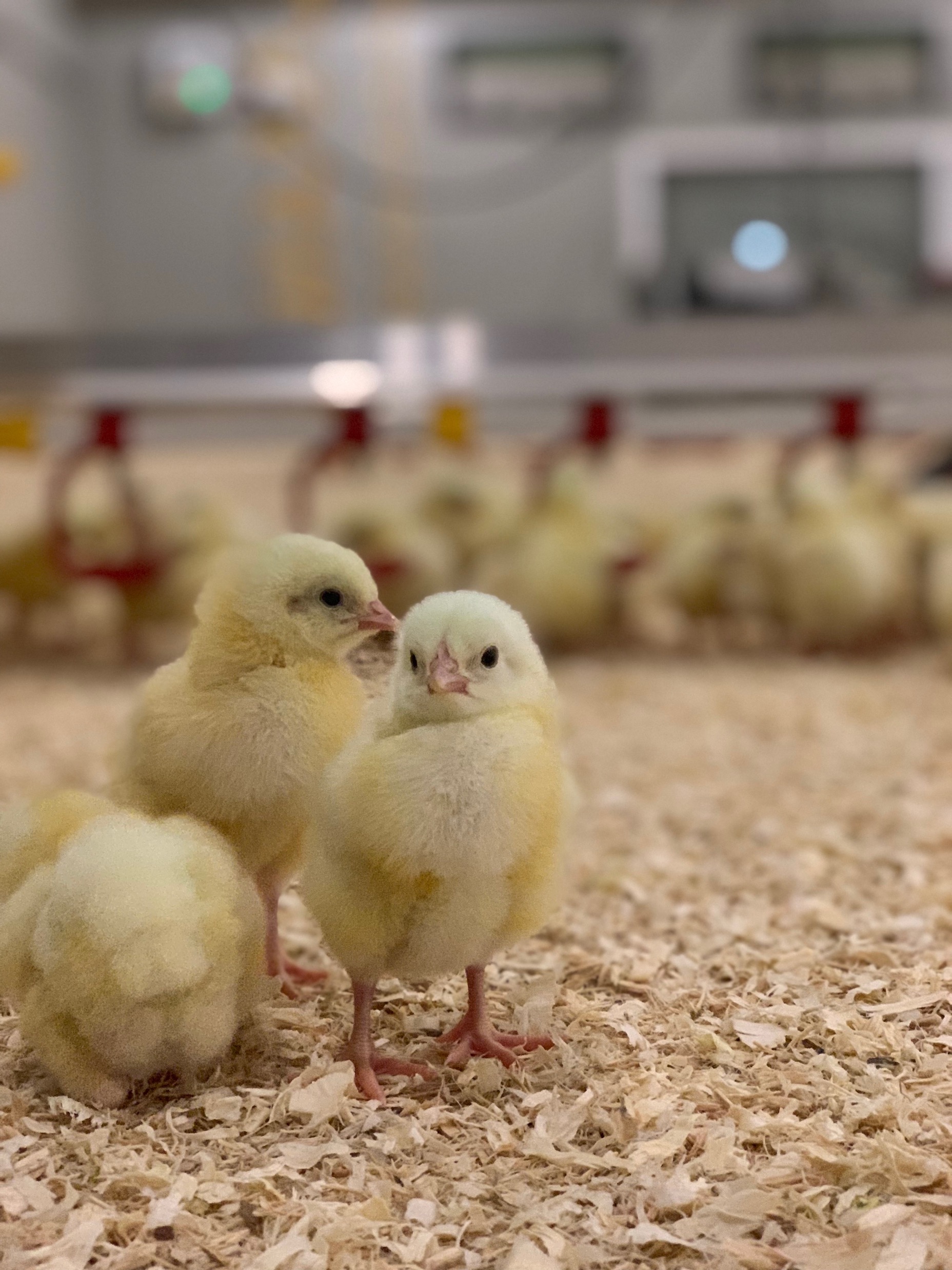 Poultry Enterprise
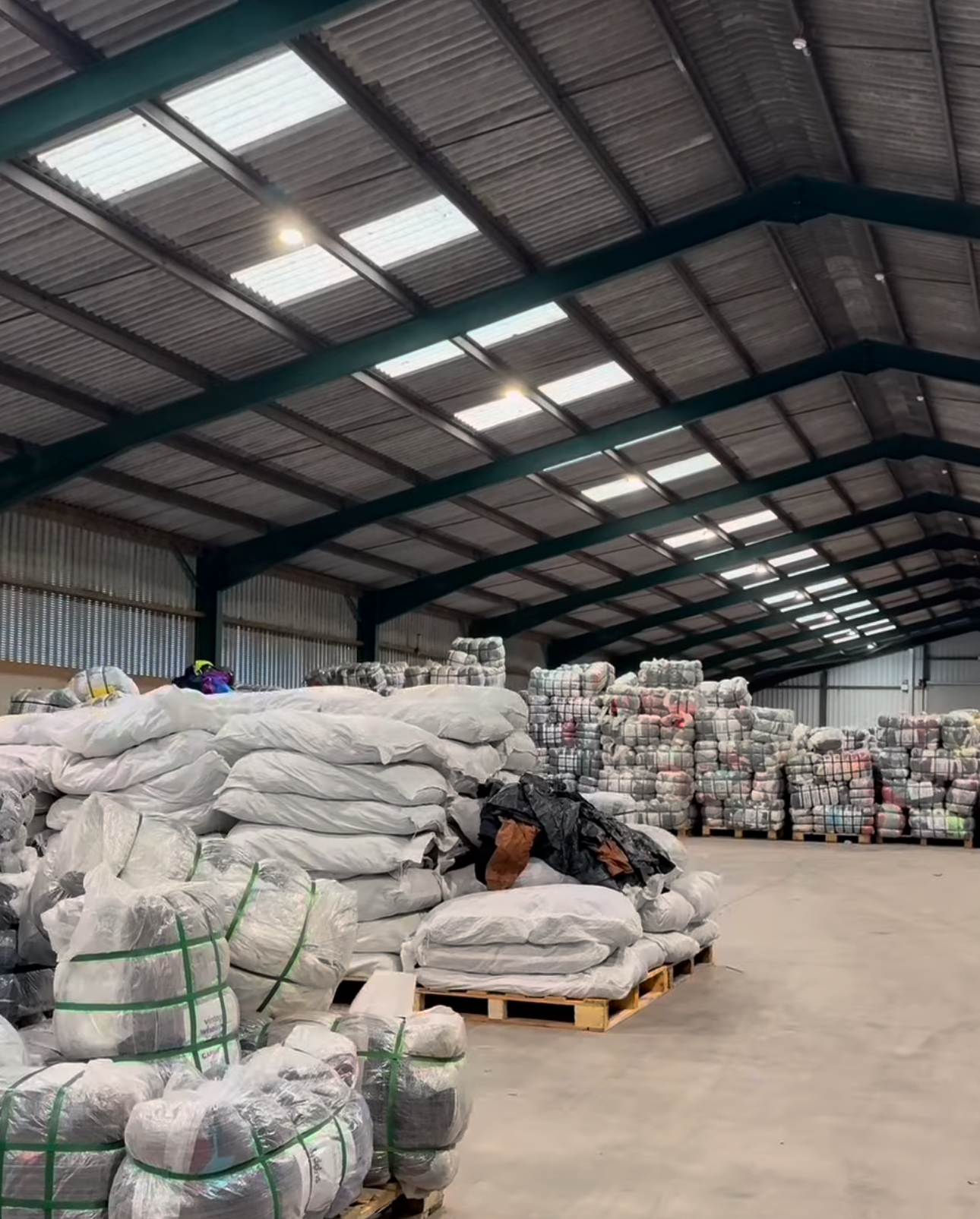 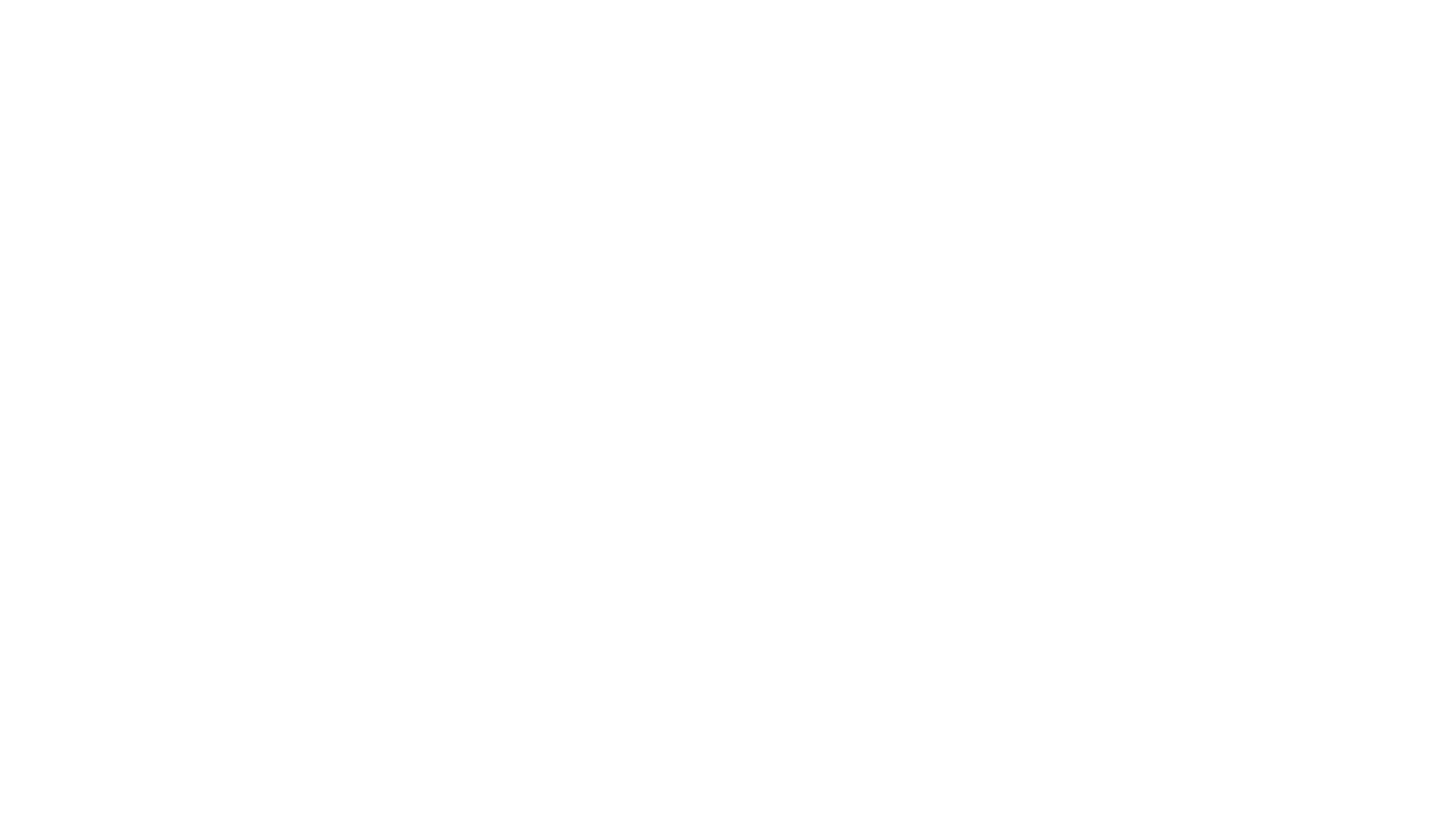 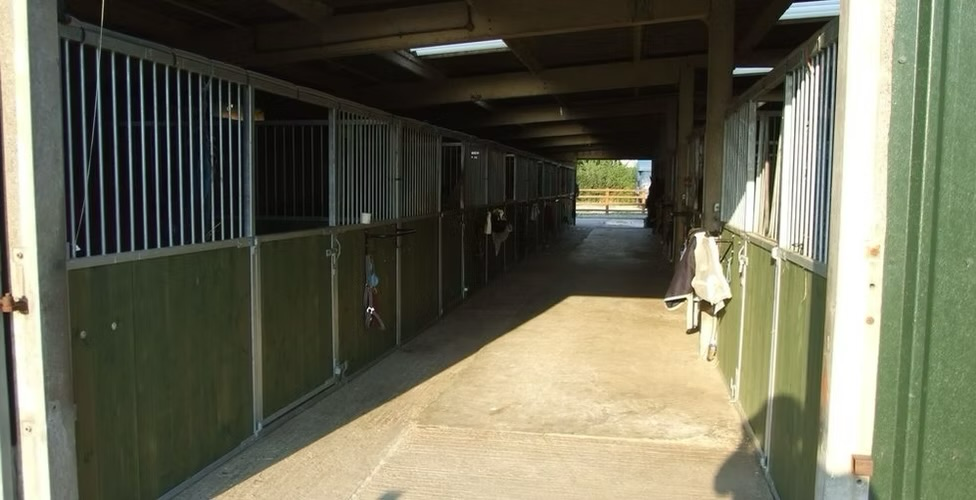 LETTINGS!!!
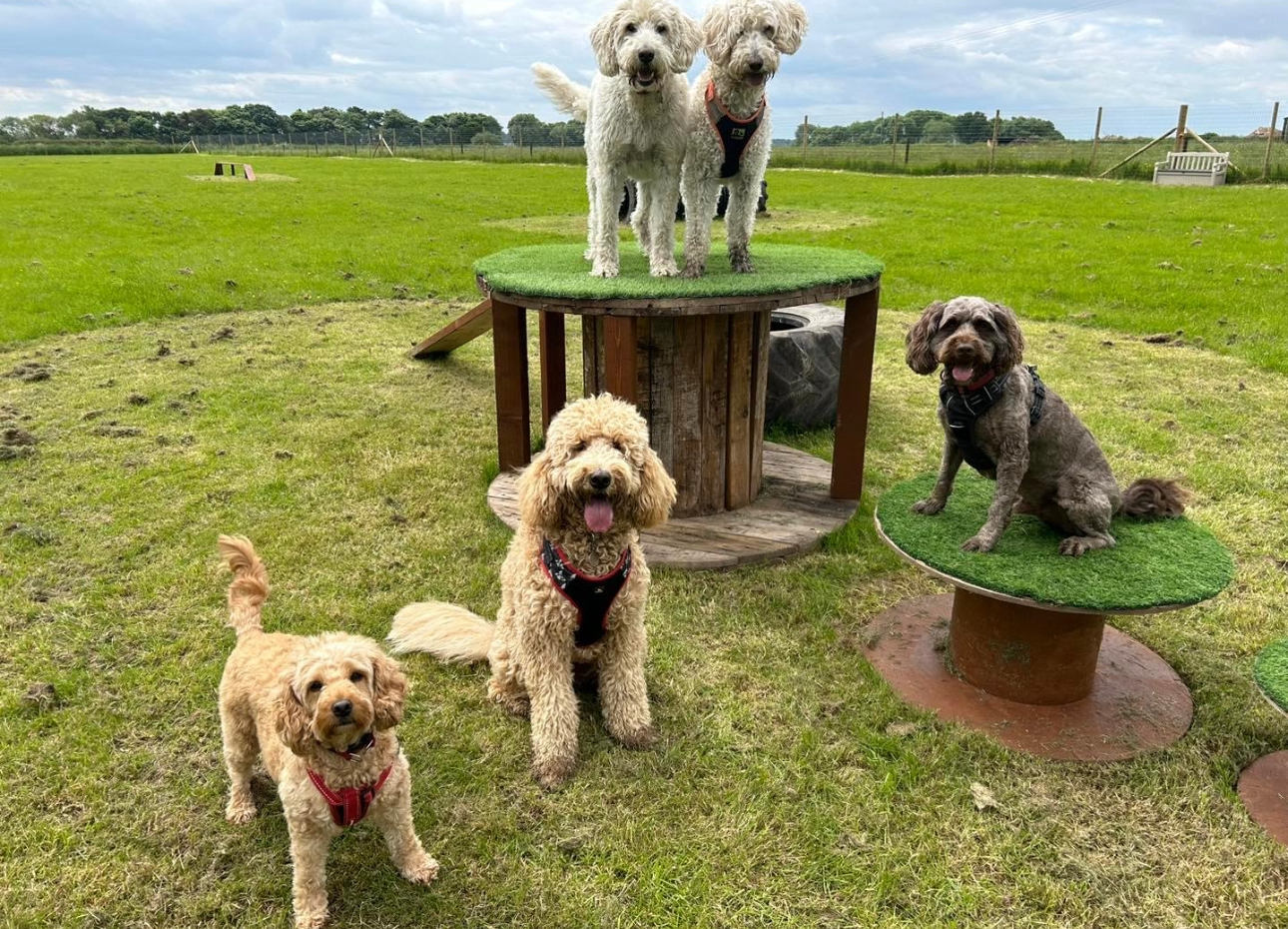 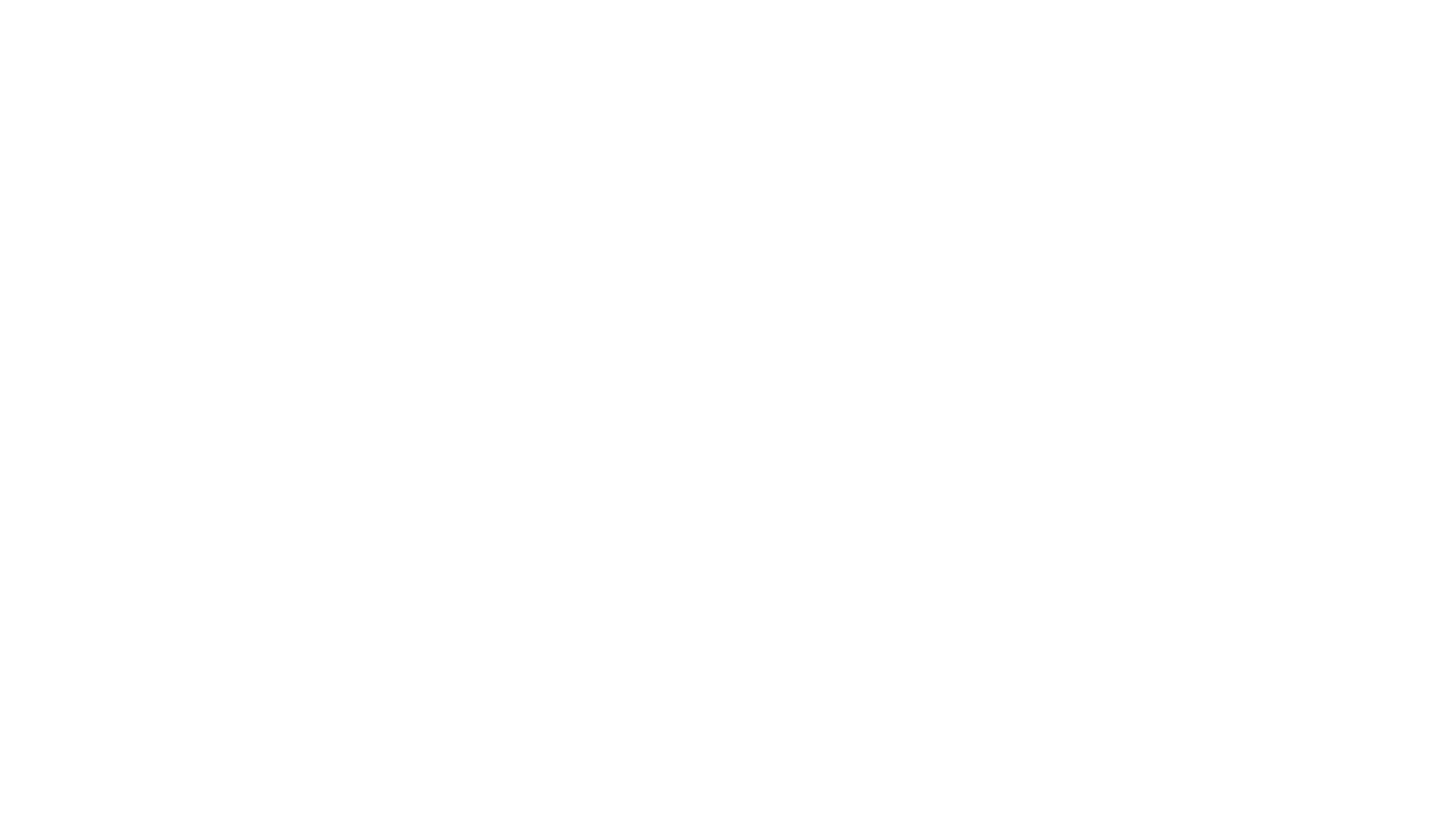 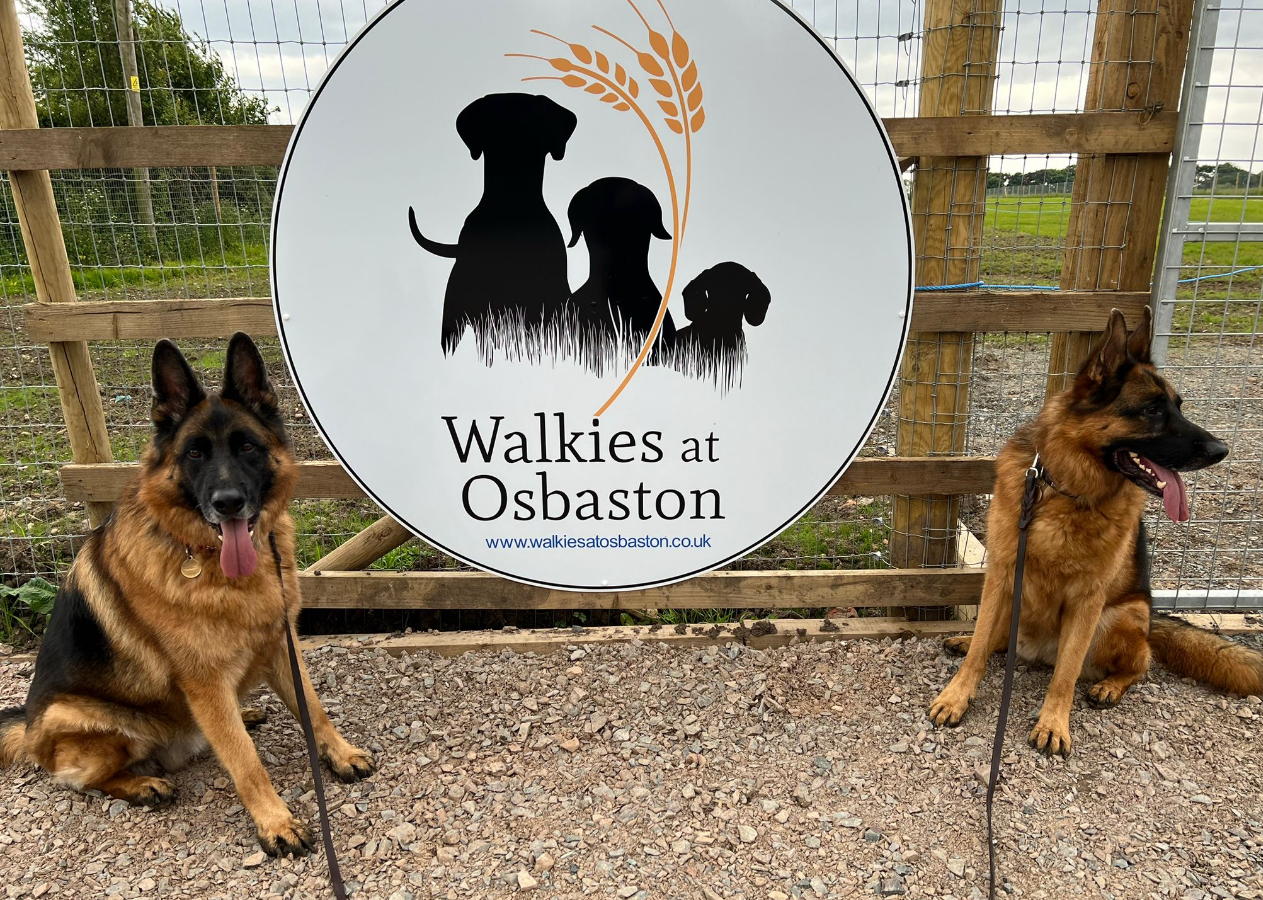 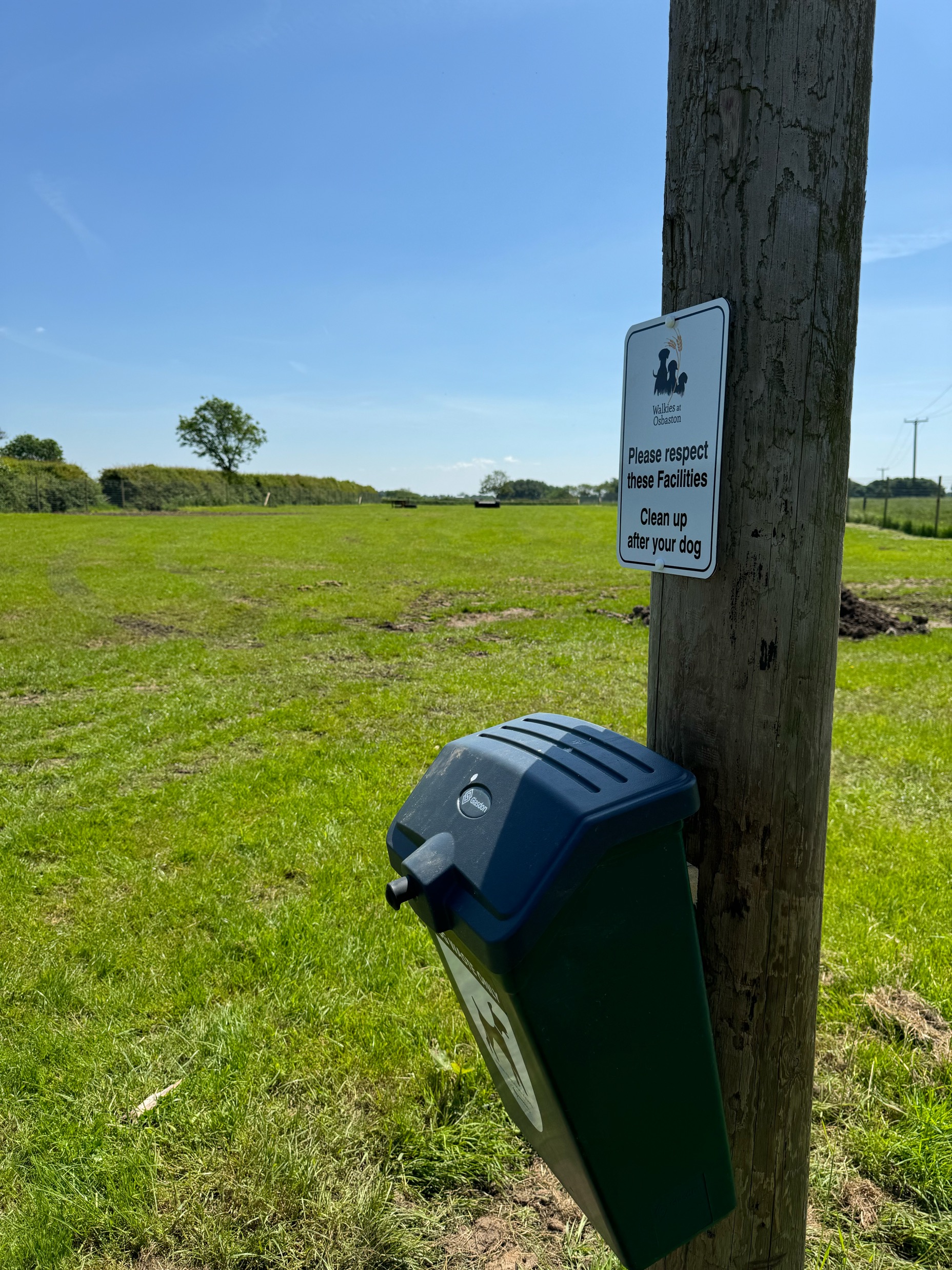 WalkIES at Osbaston!!!
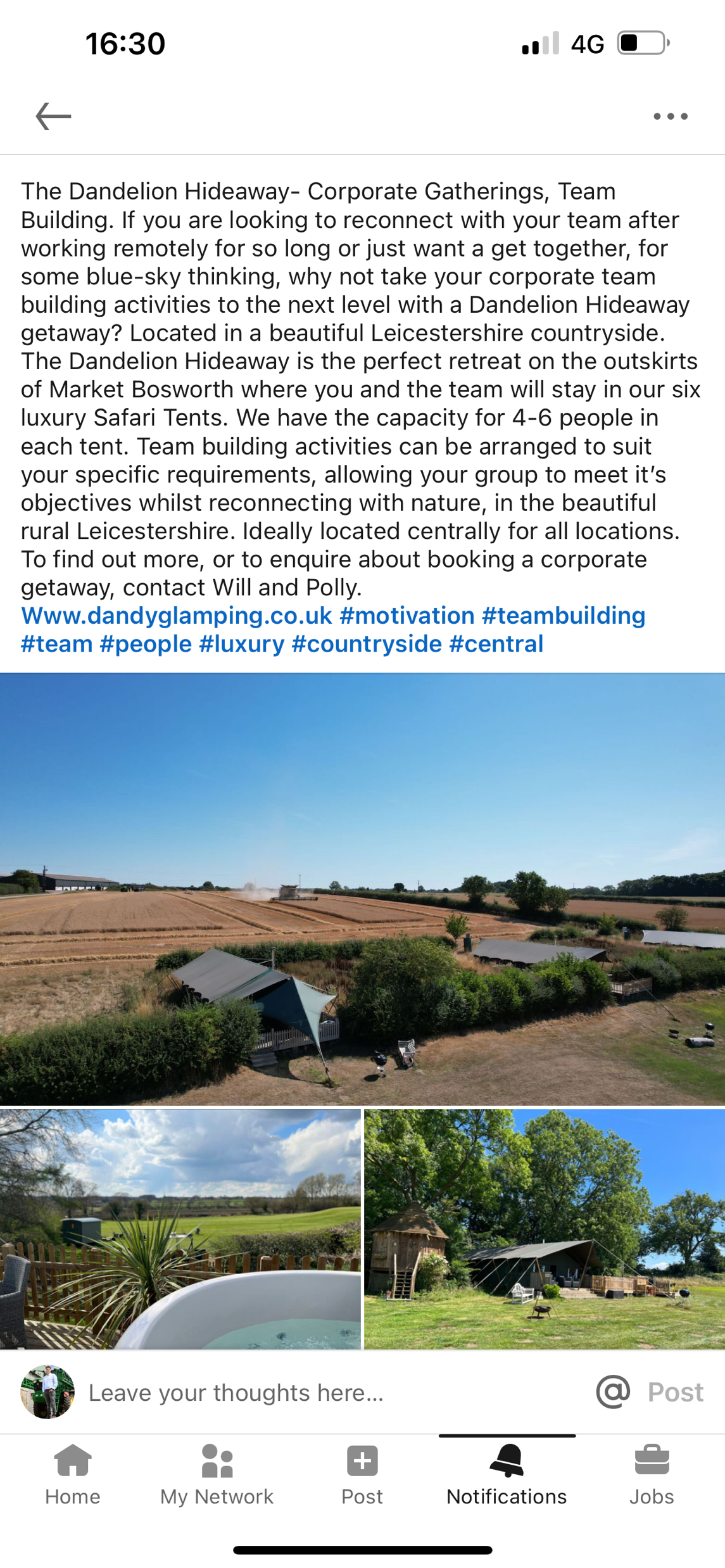 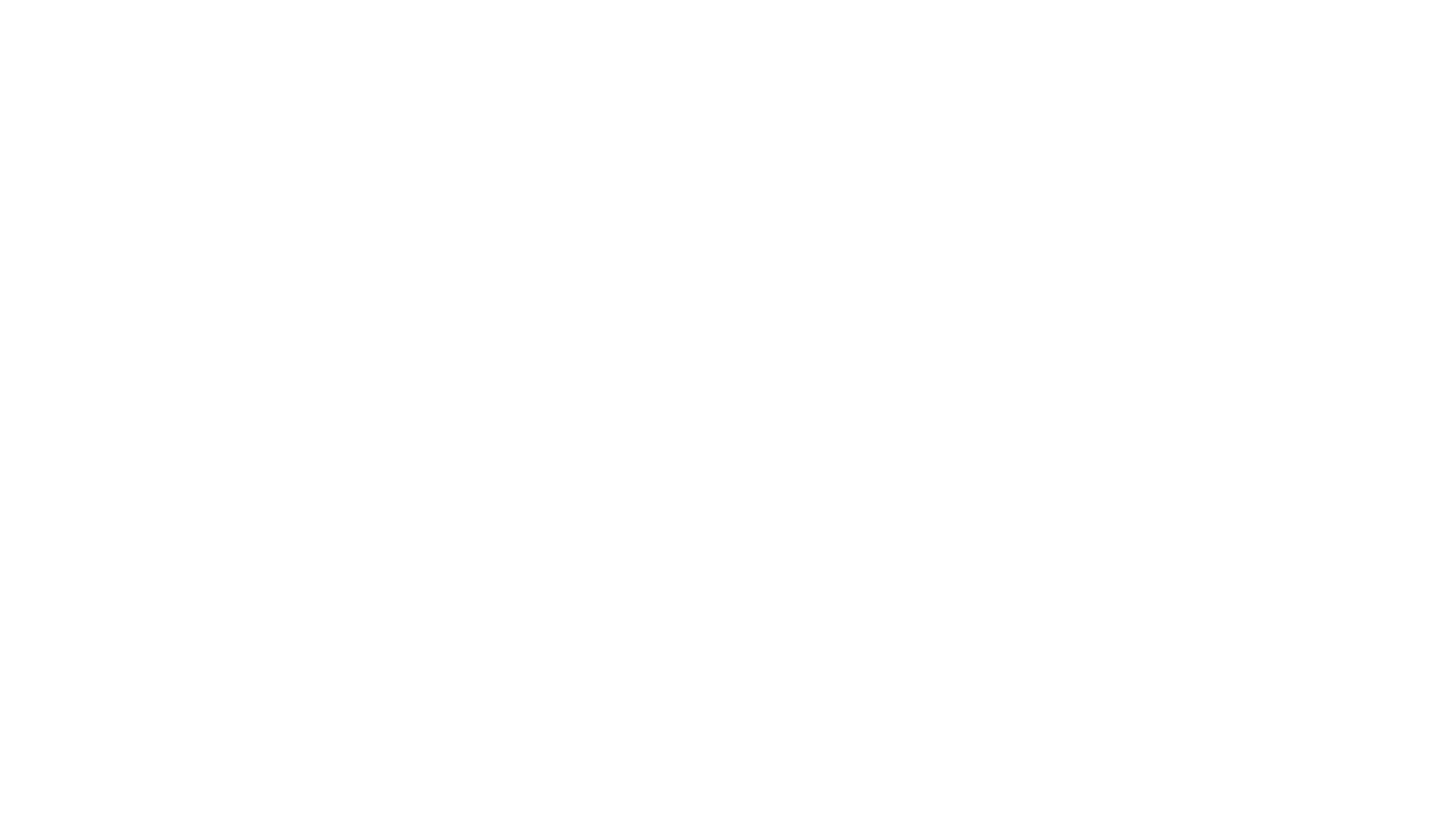 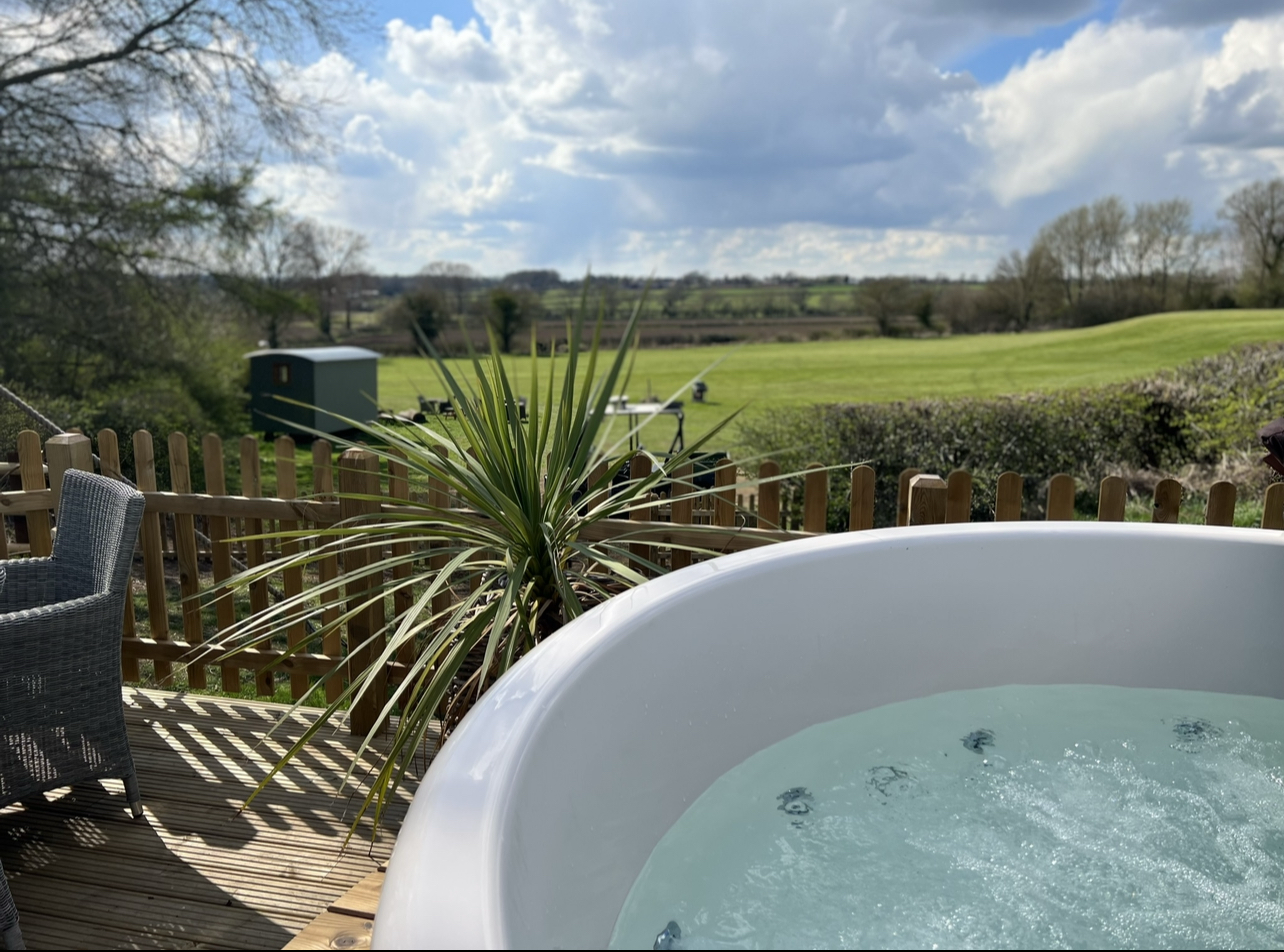 The dandelion hideaway!!!
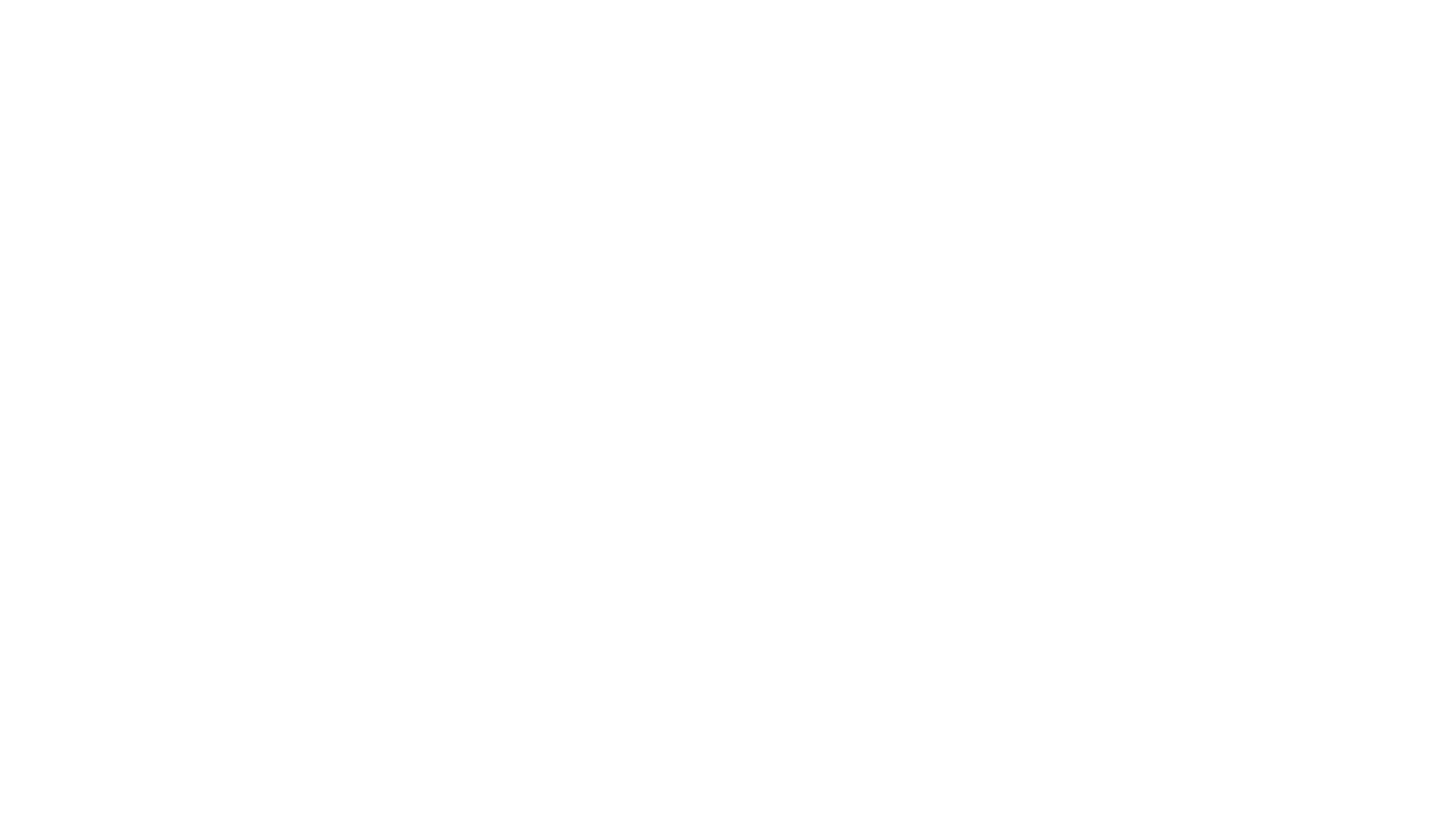 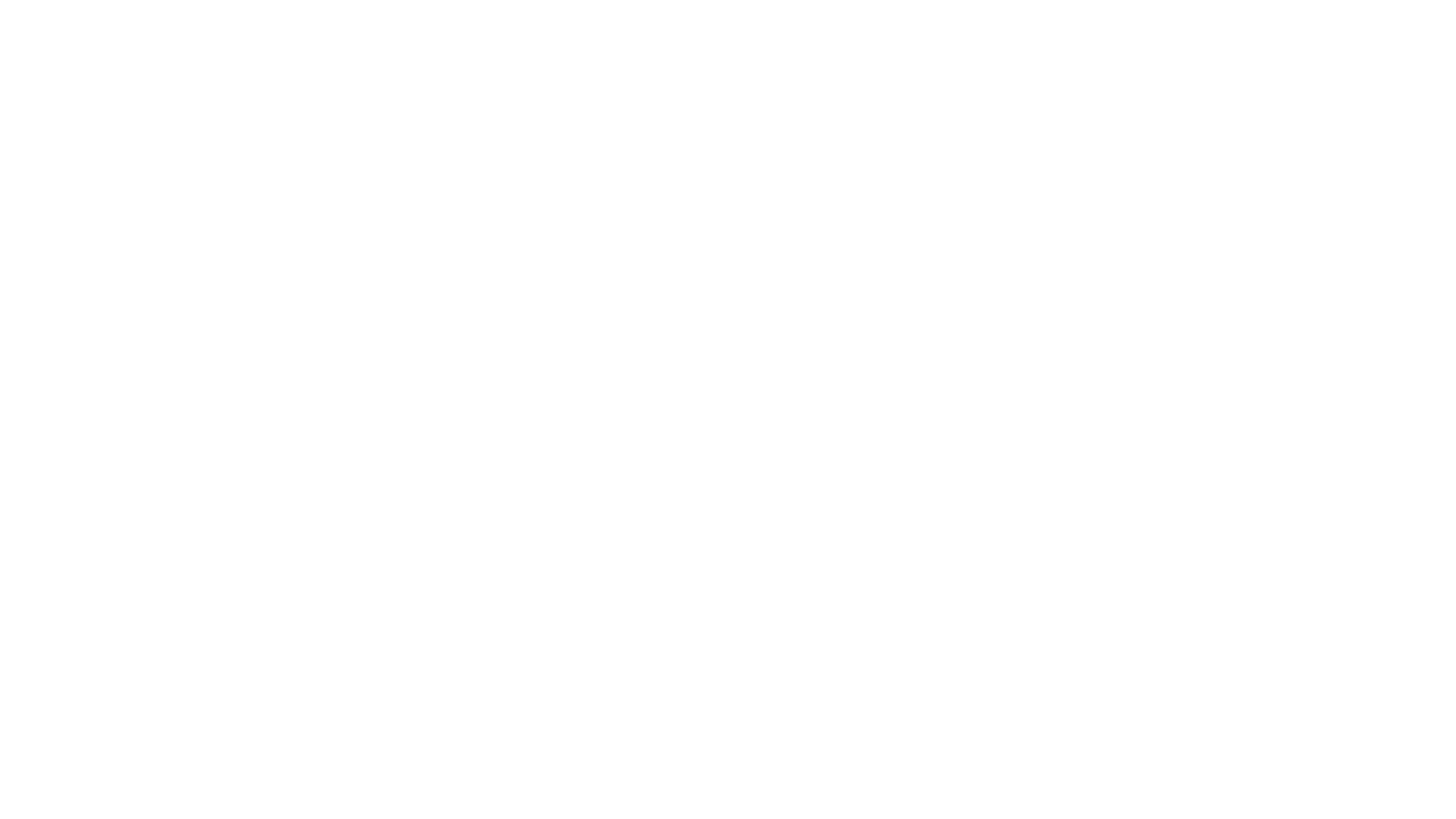 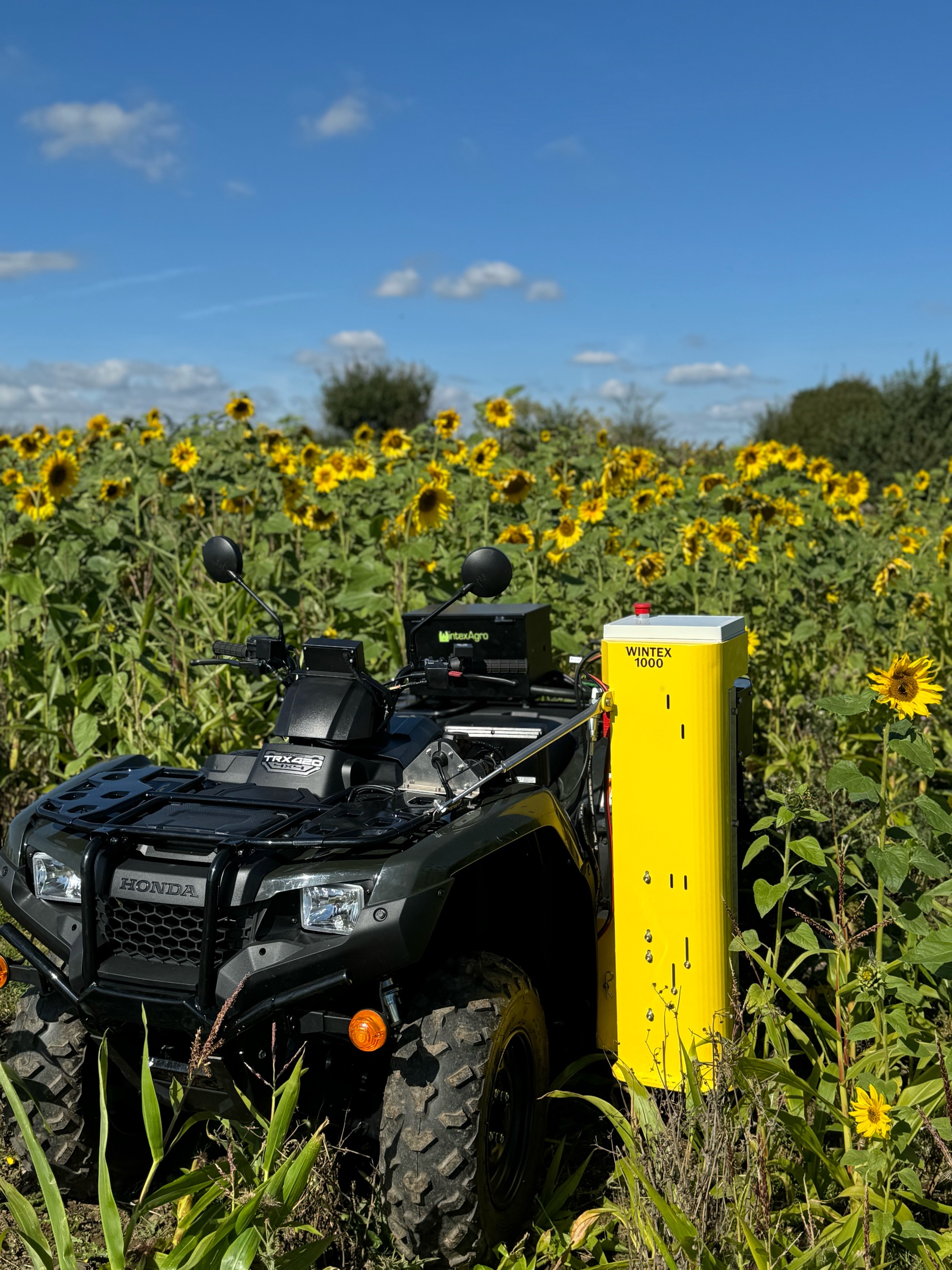 SOIL SAMPLING
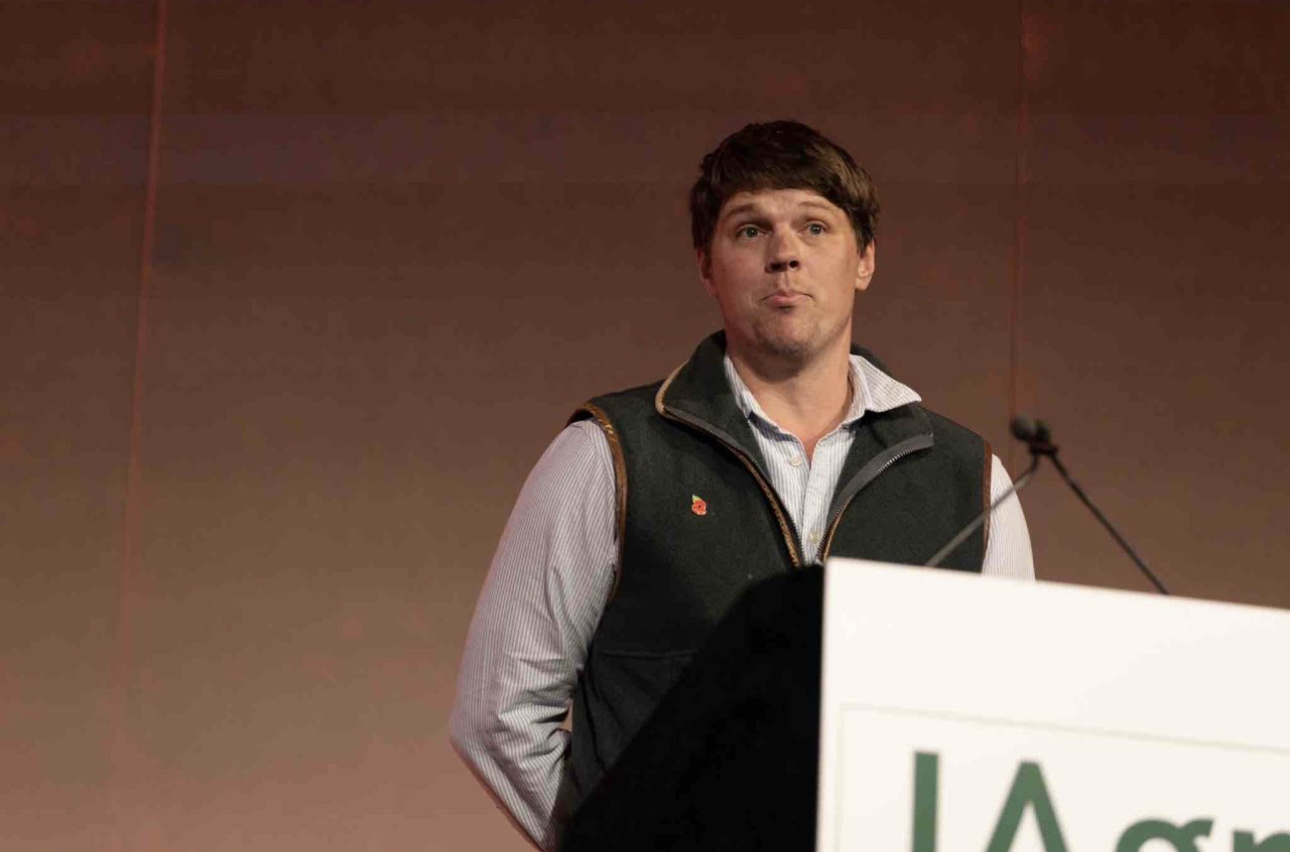 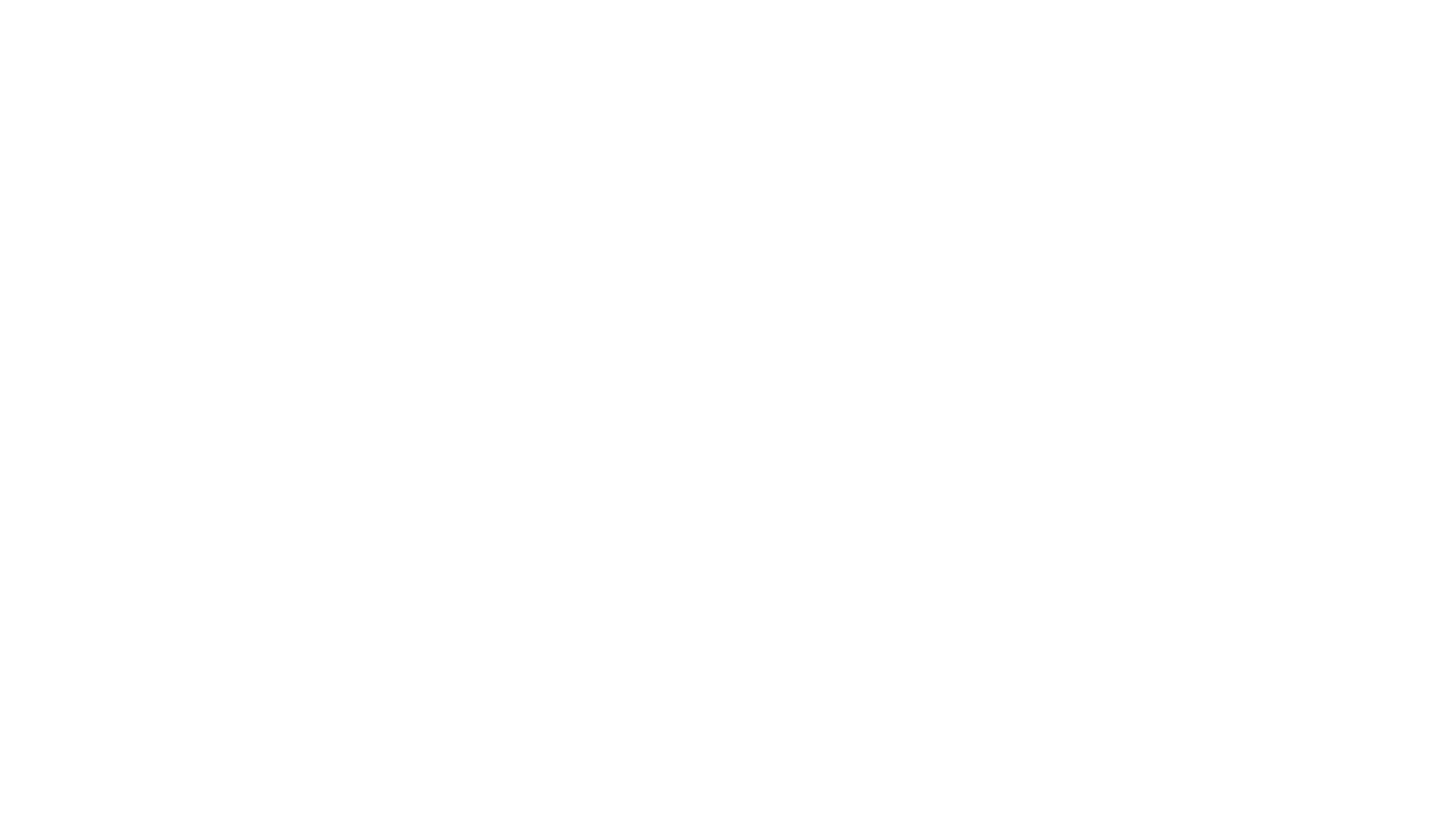 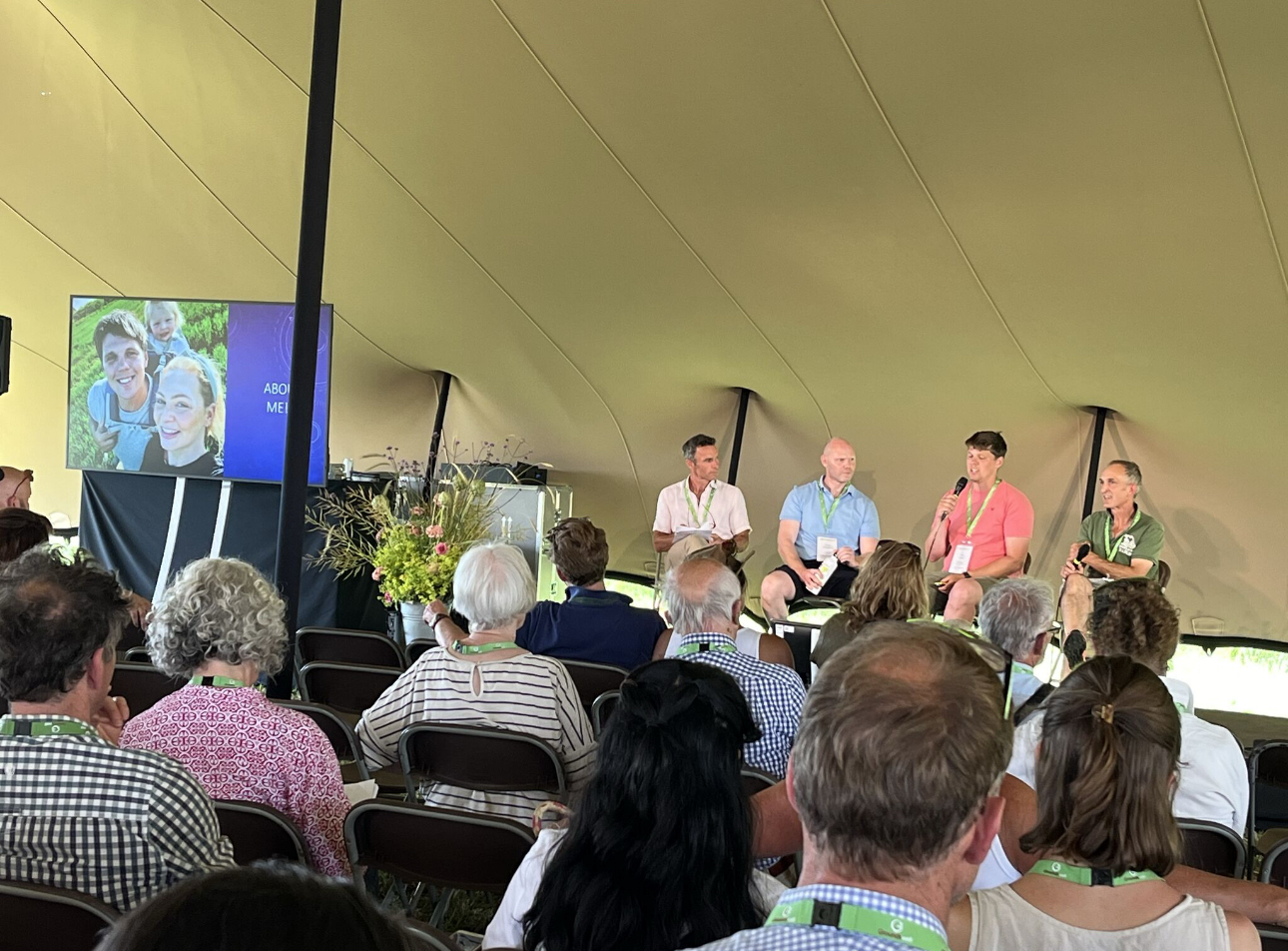 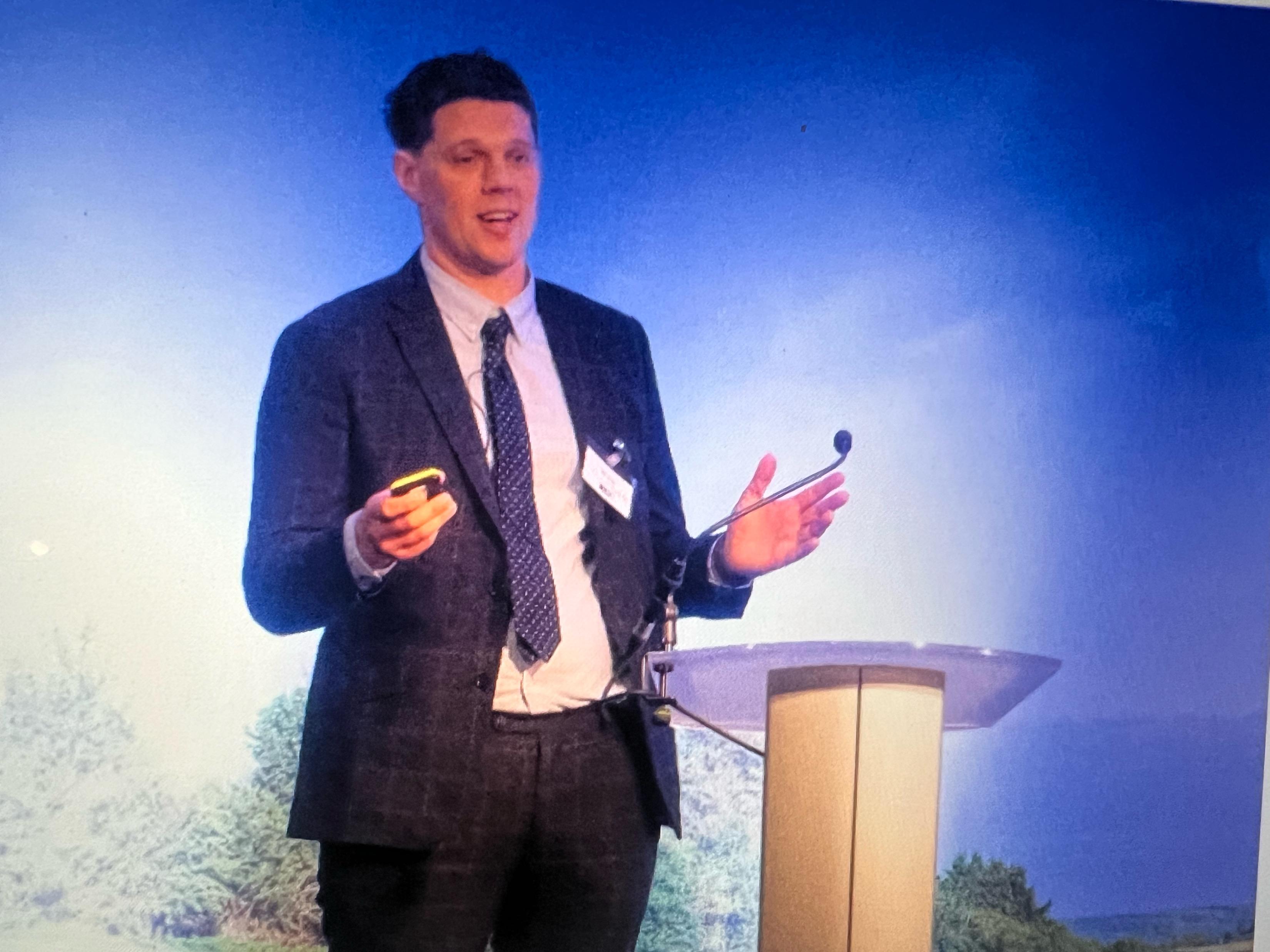 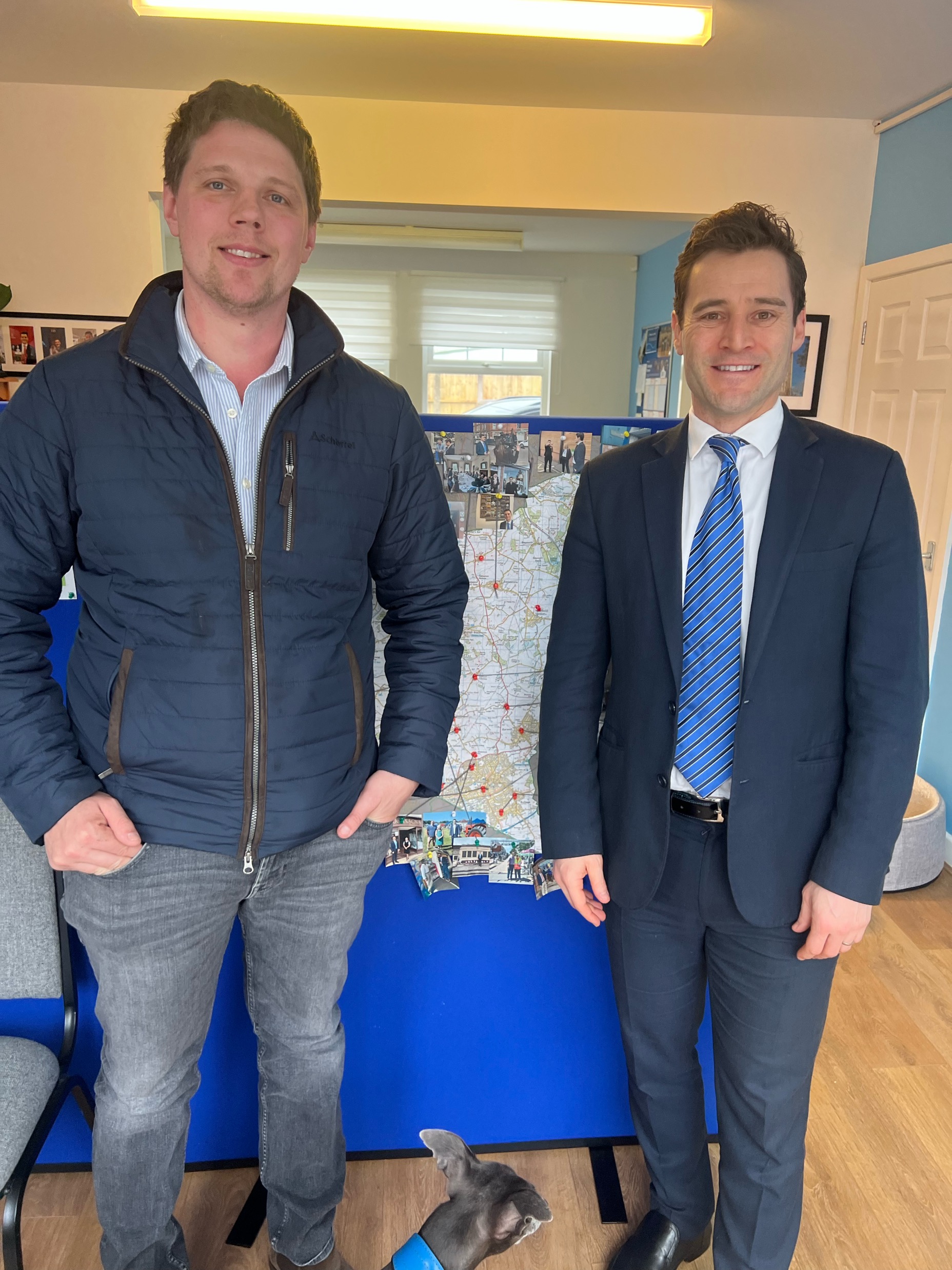 PUBLIC SPEAKING AND MEETING WITH MP!!!
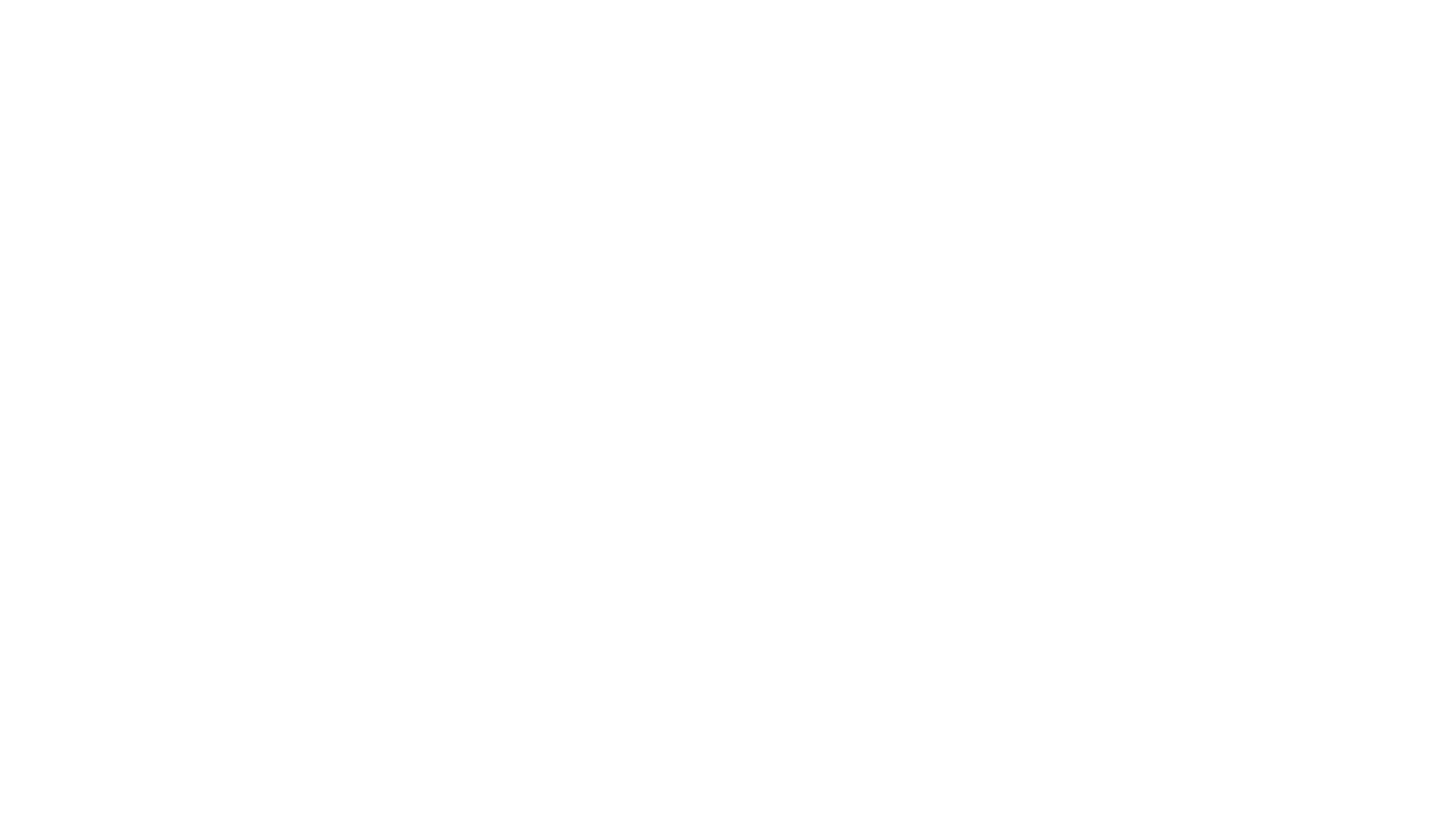 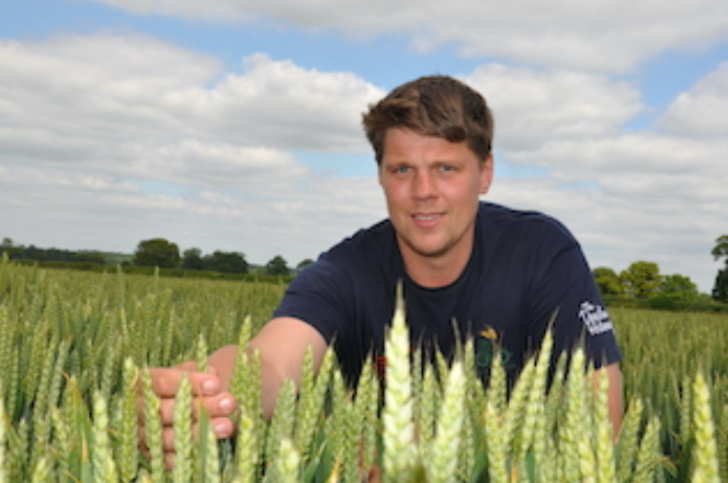 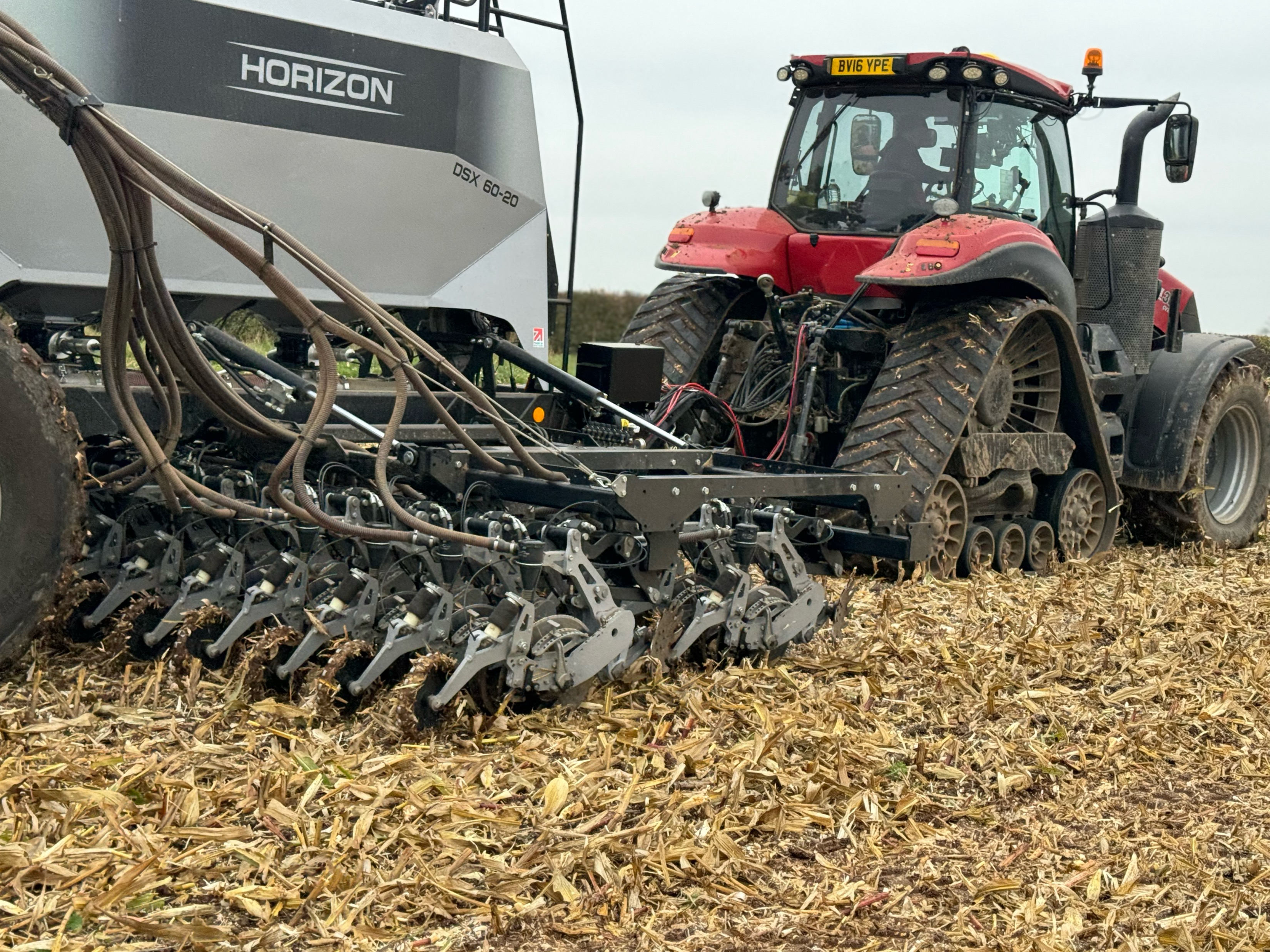 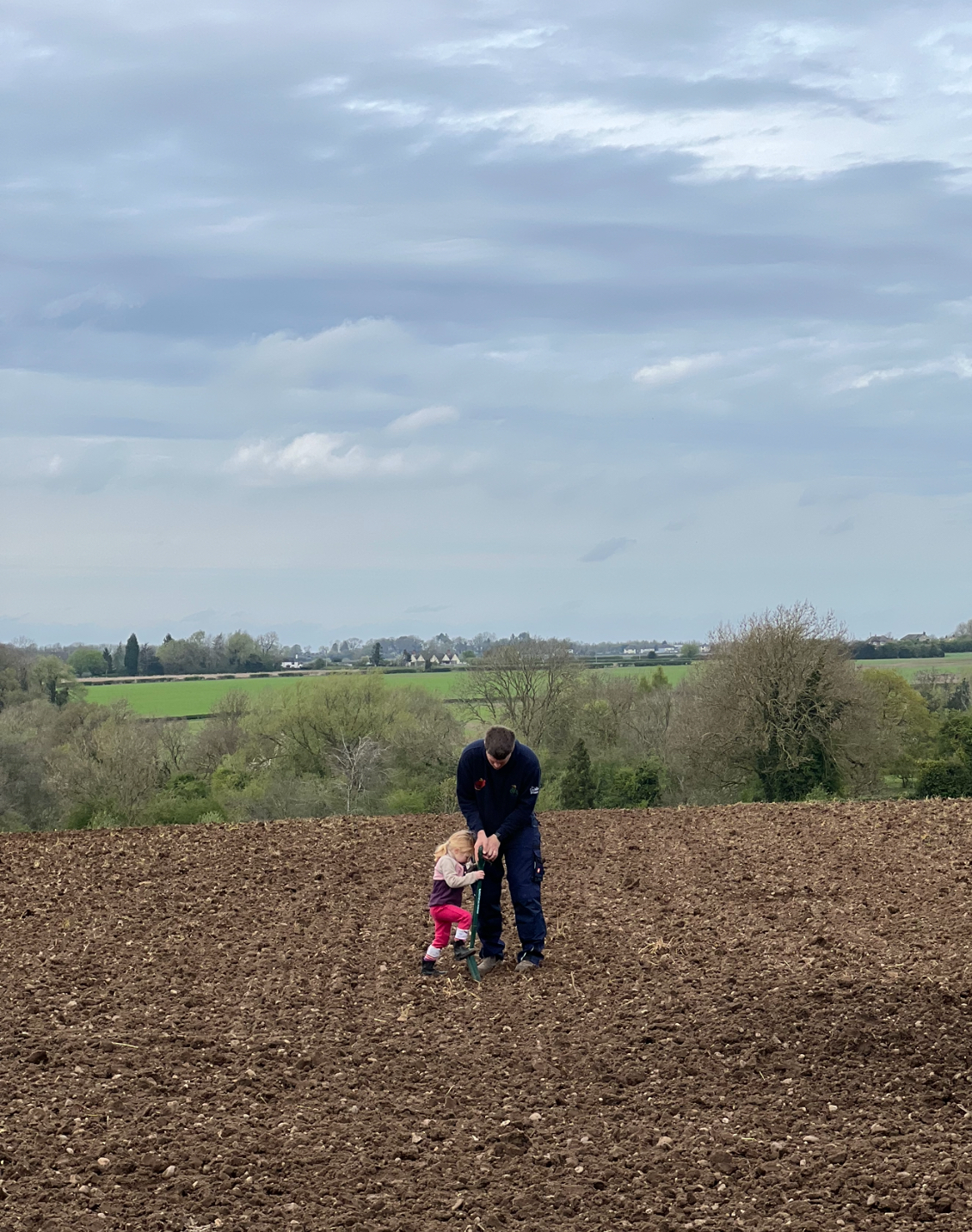 BUT FARMING IS WHAT I LOVE……
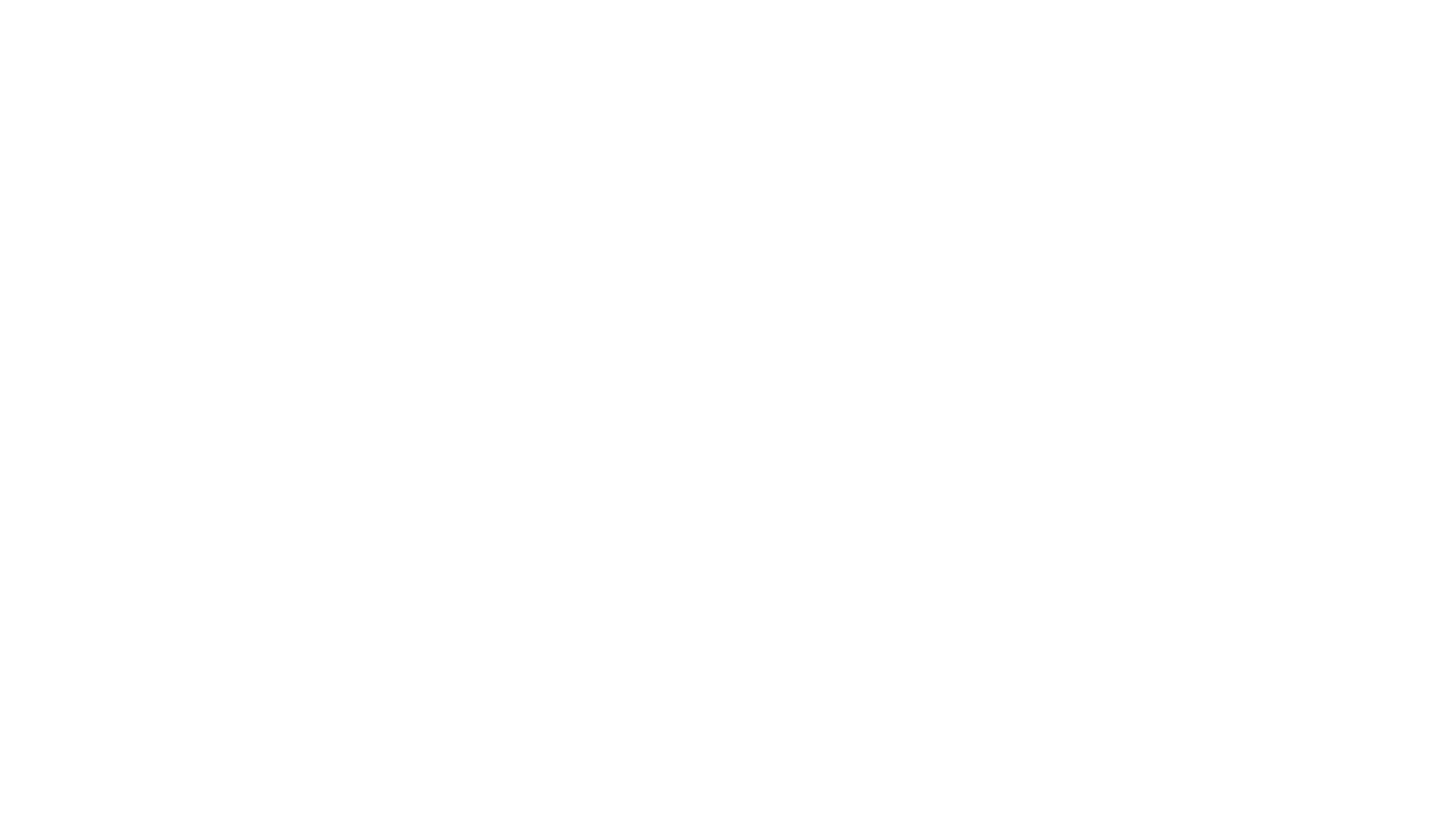 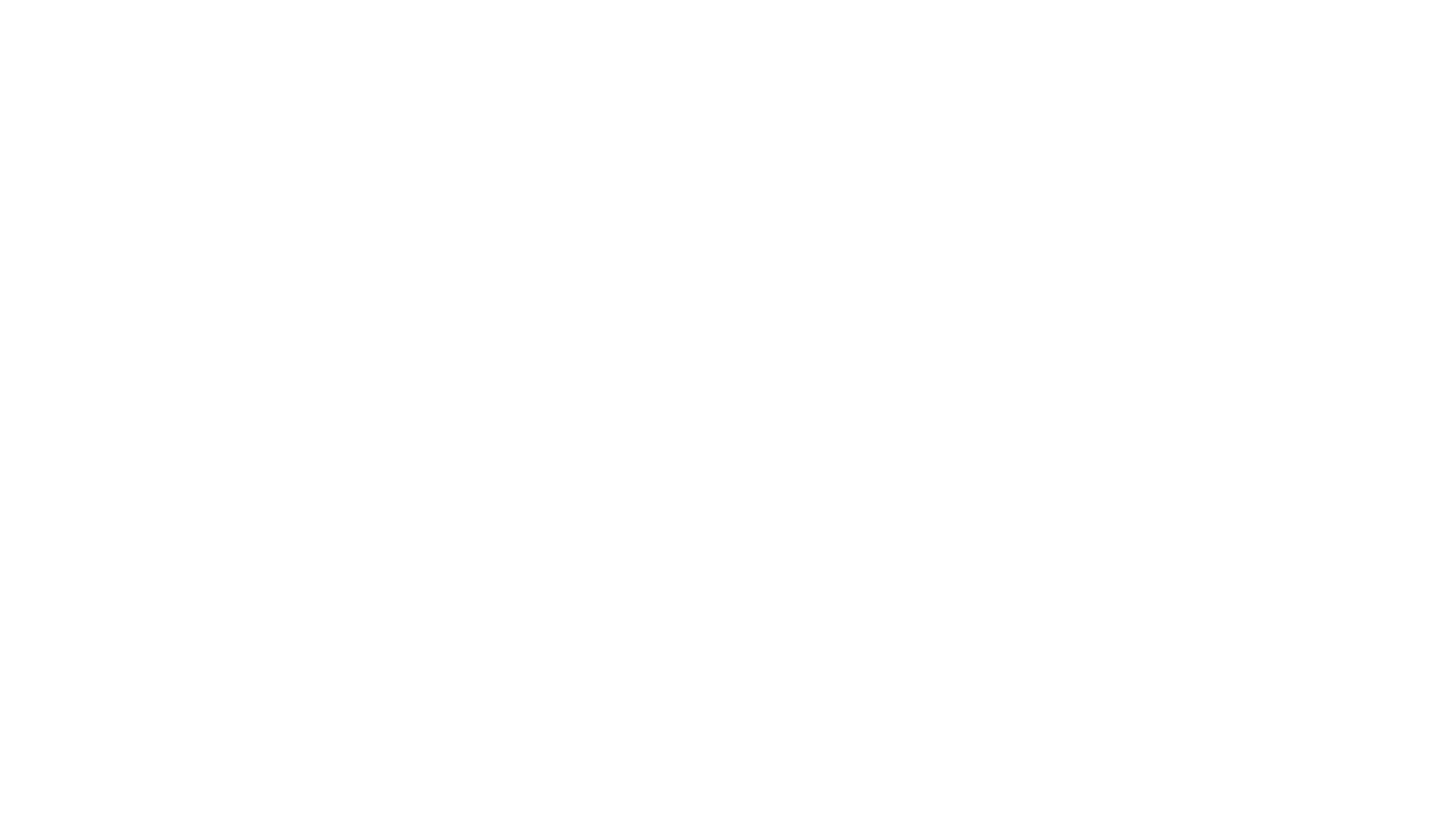 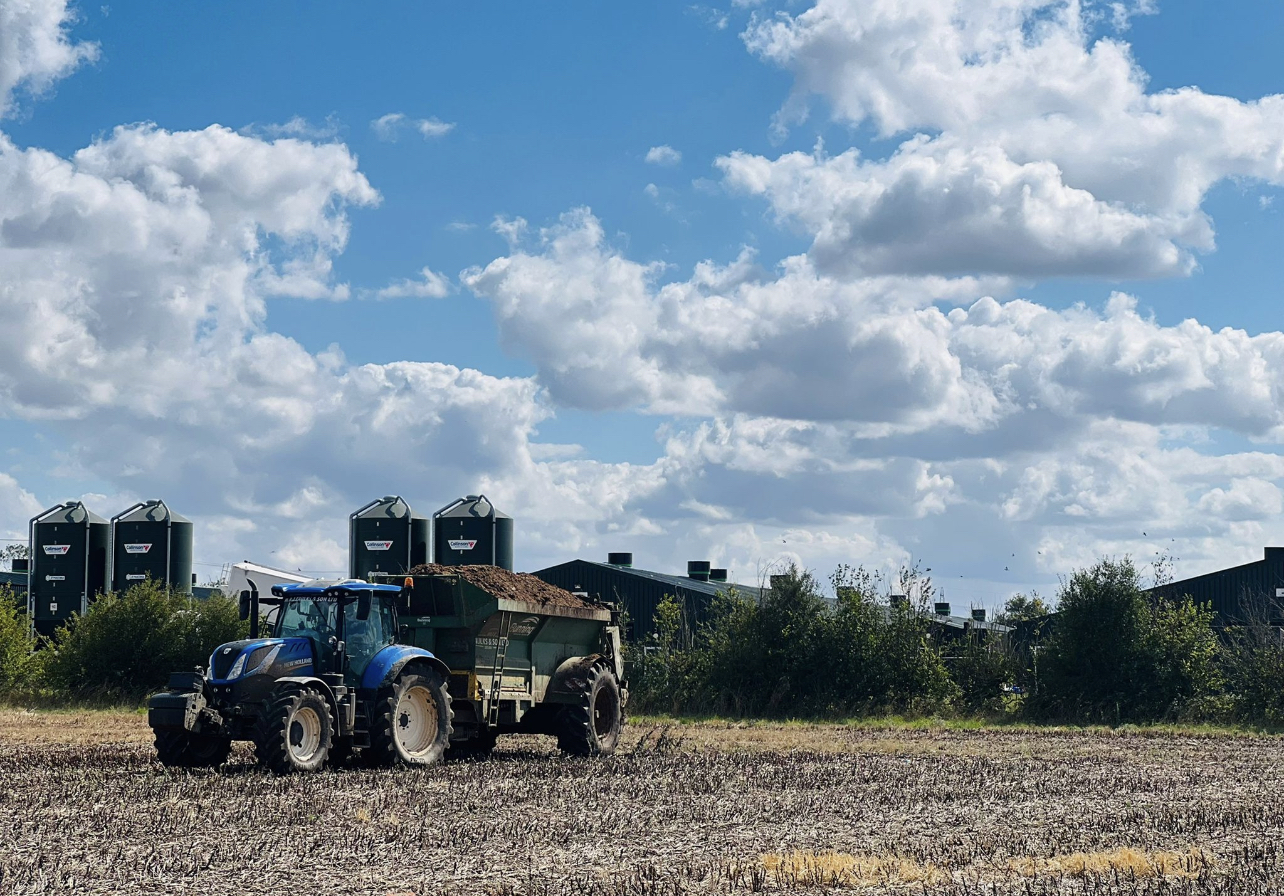 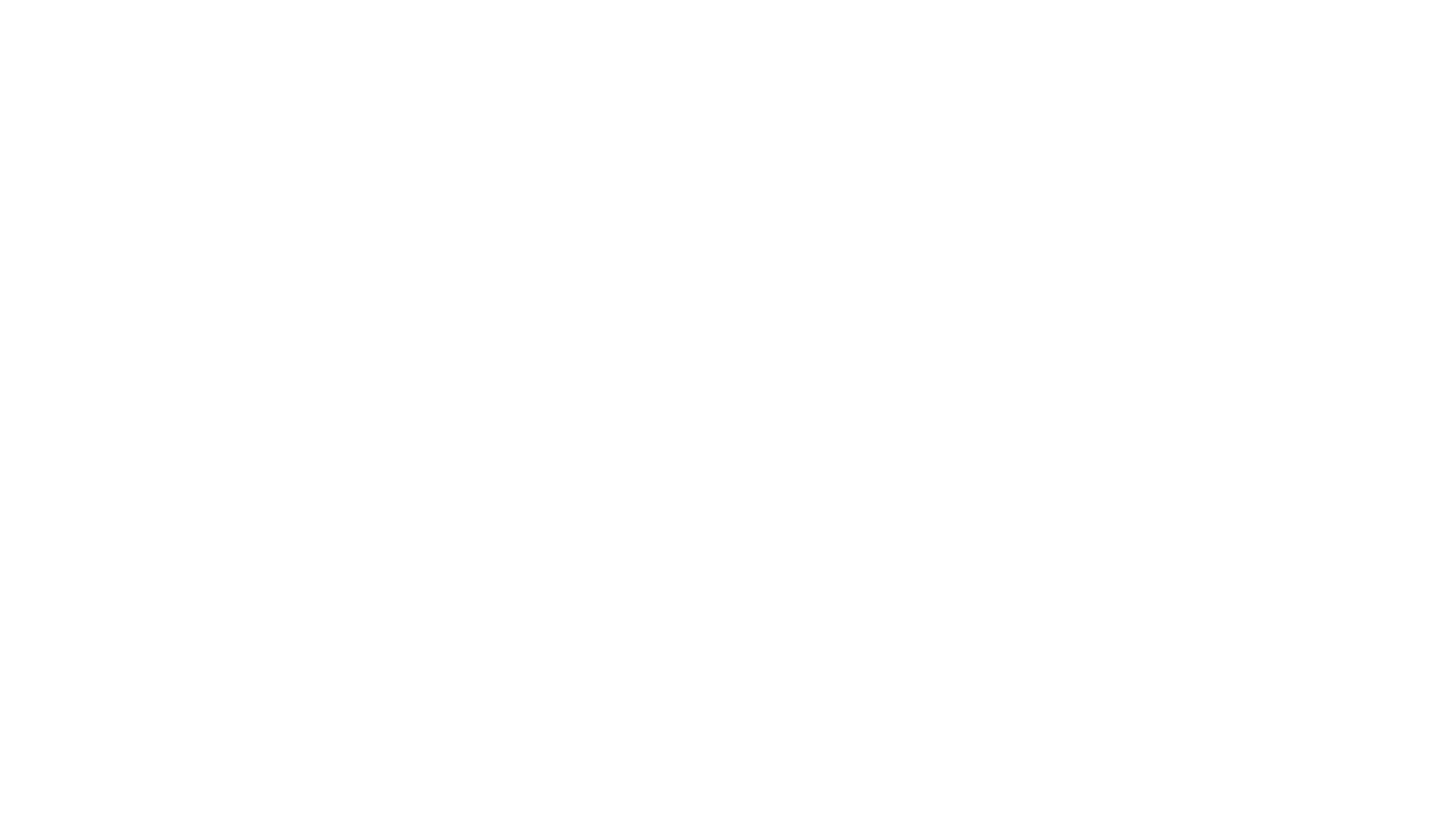 Utilising manures
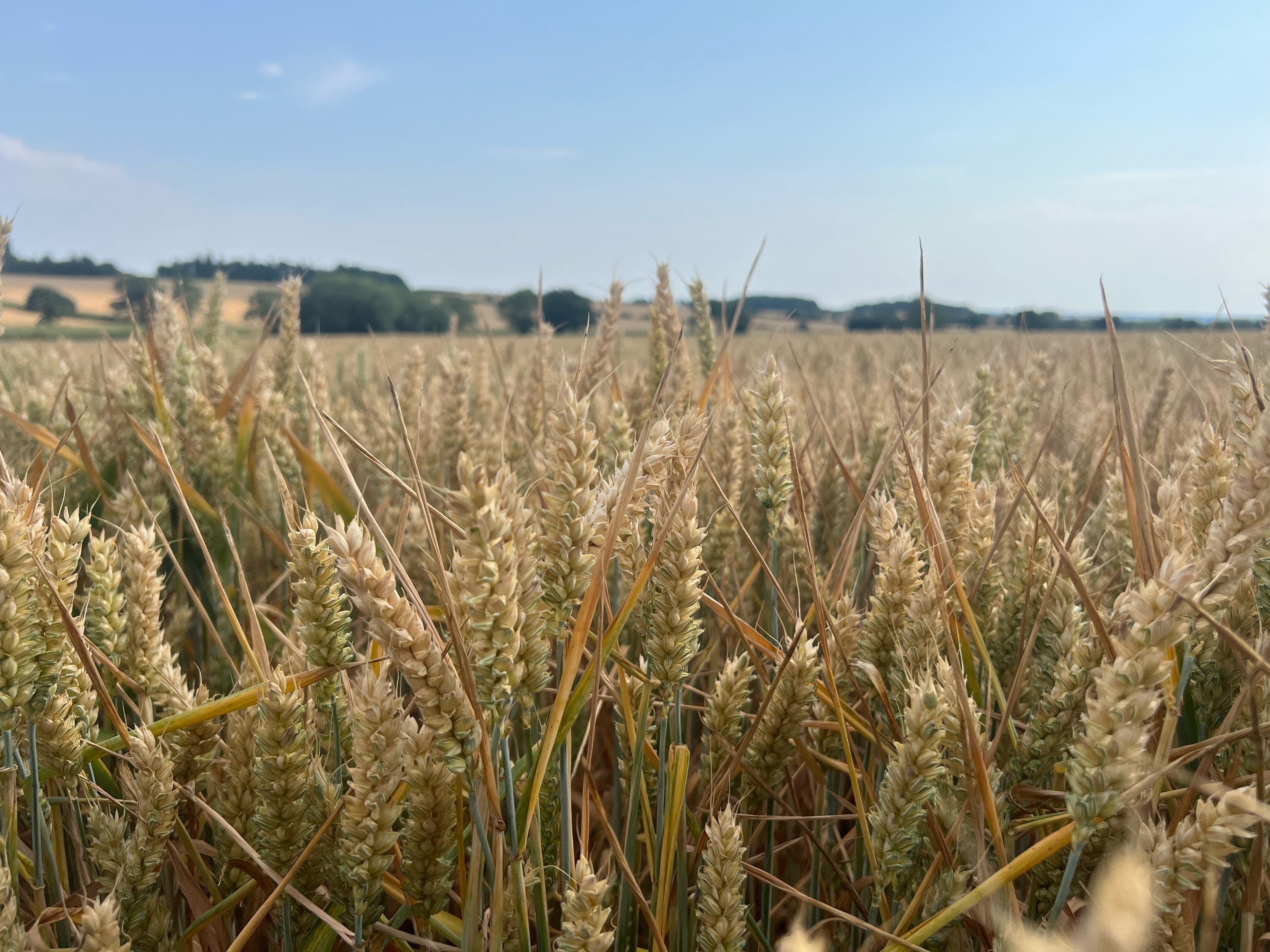 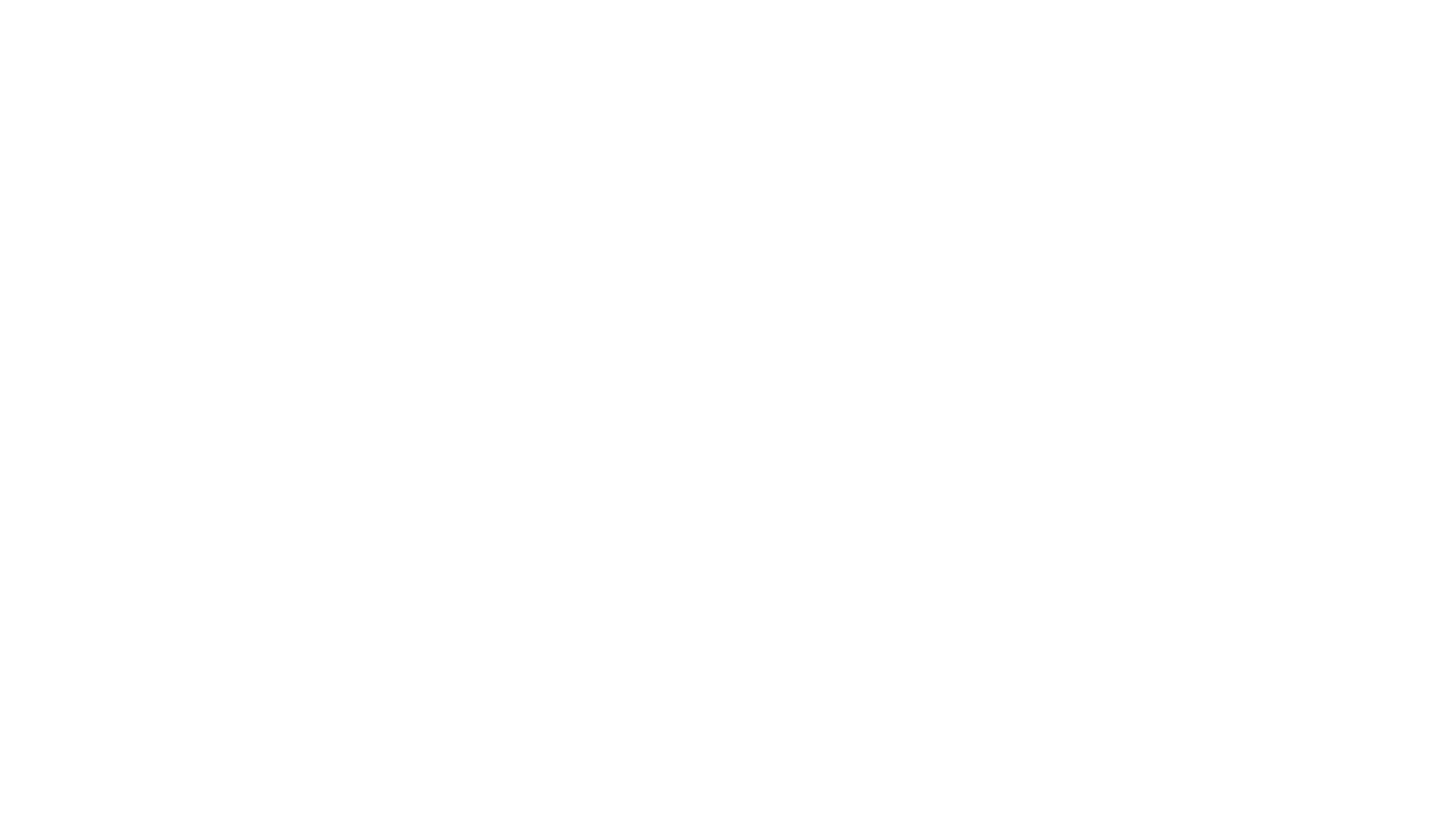 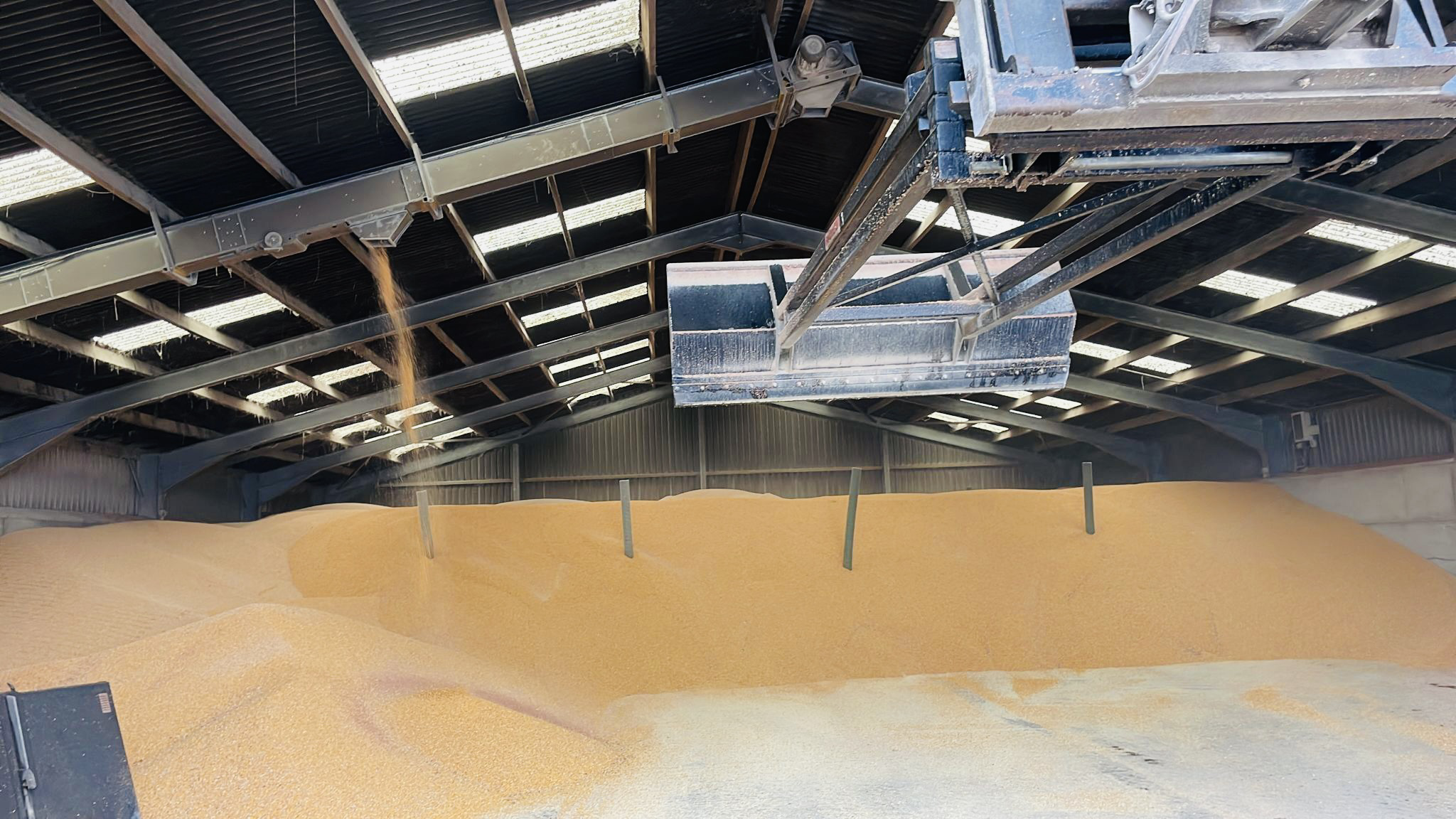 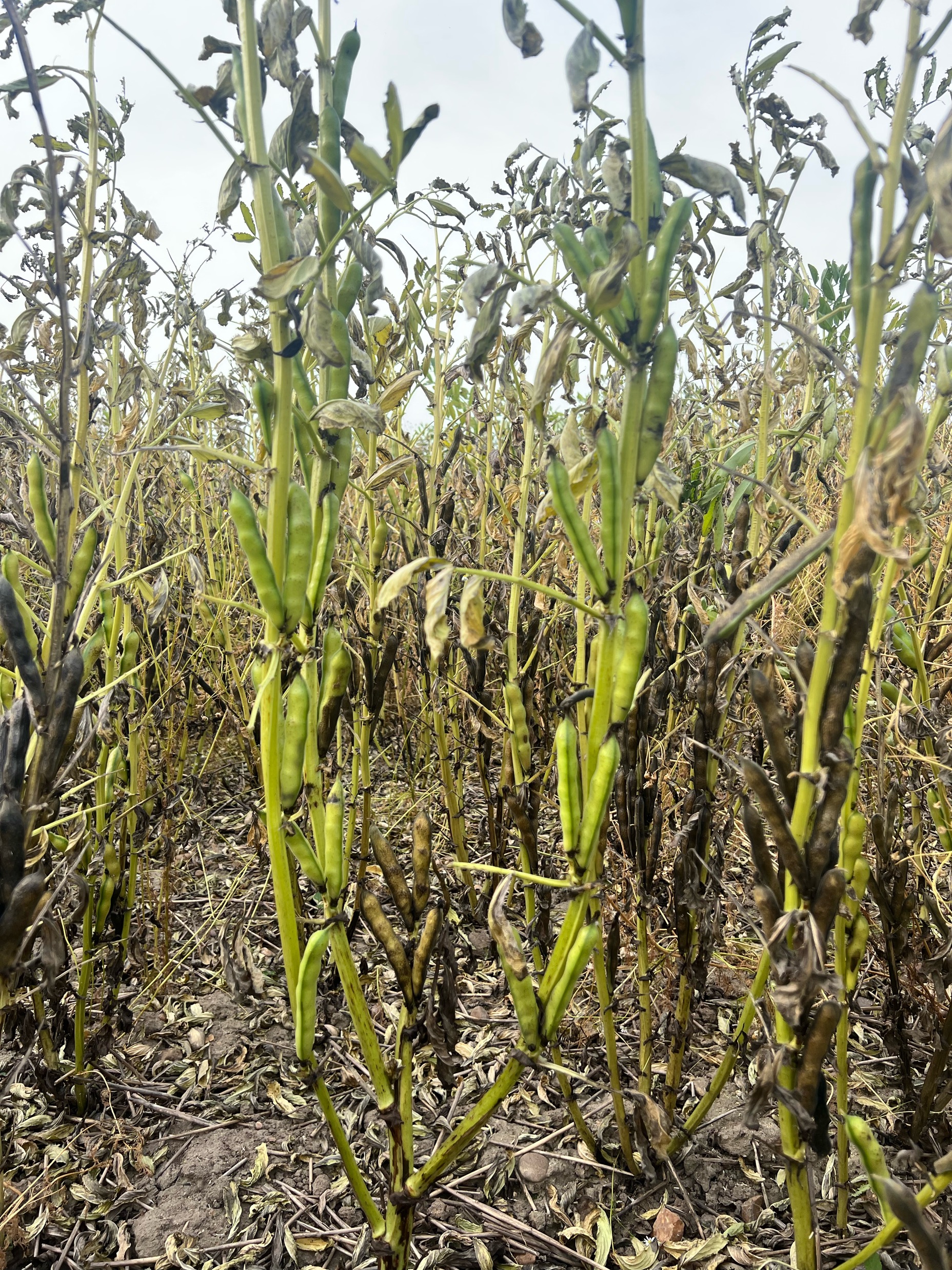 Rotation!
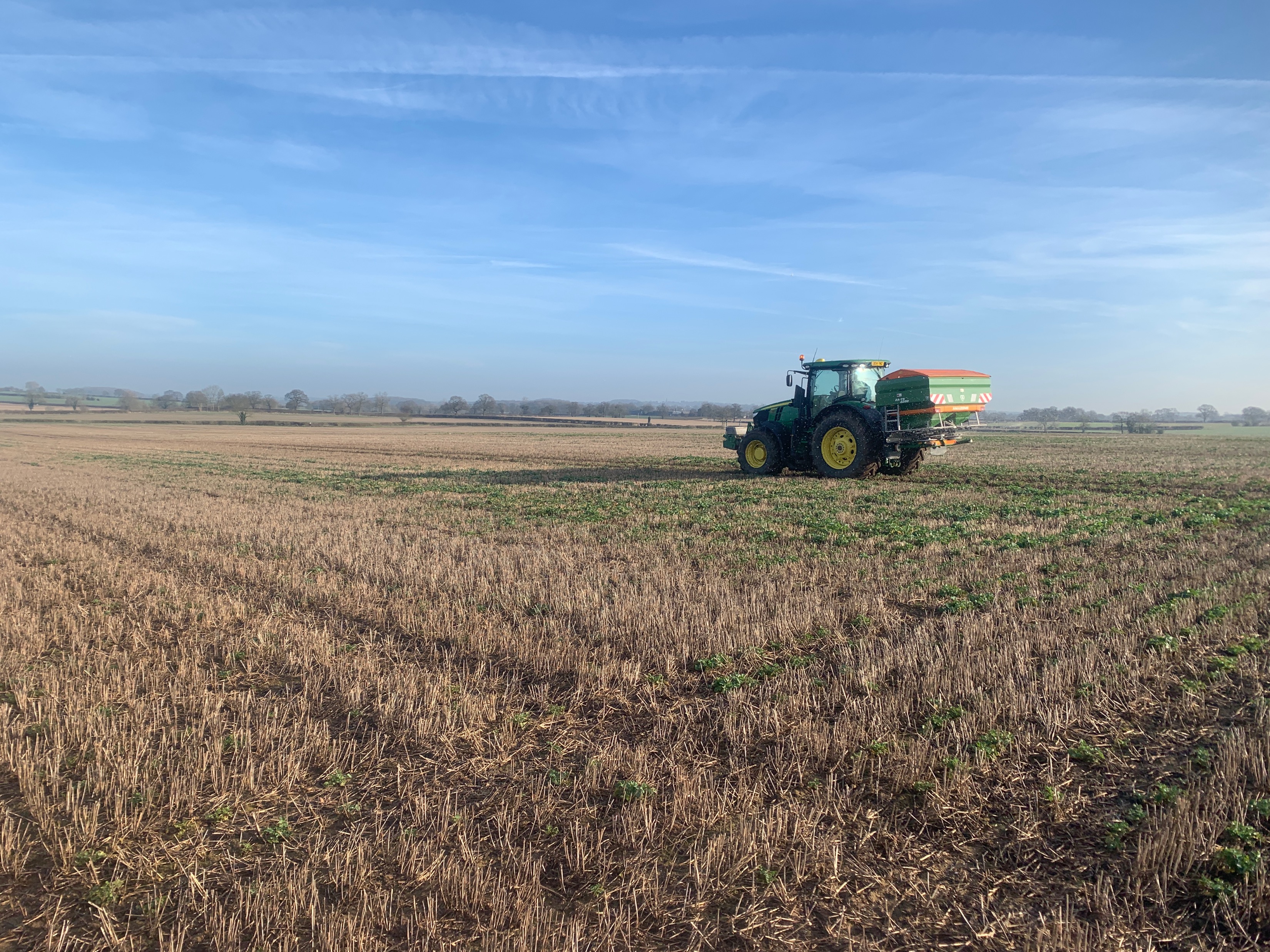 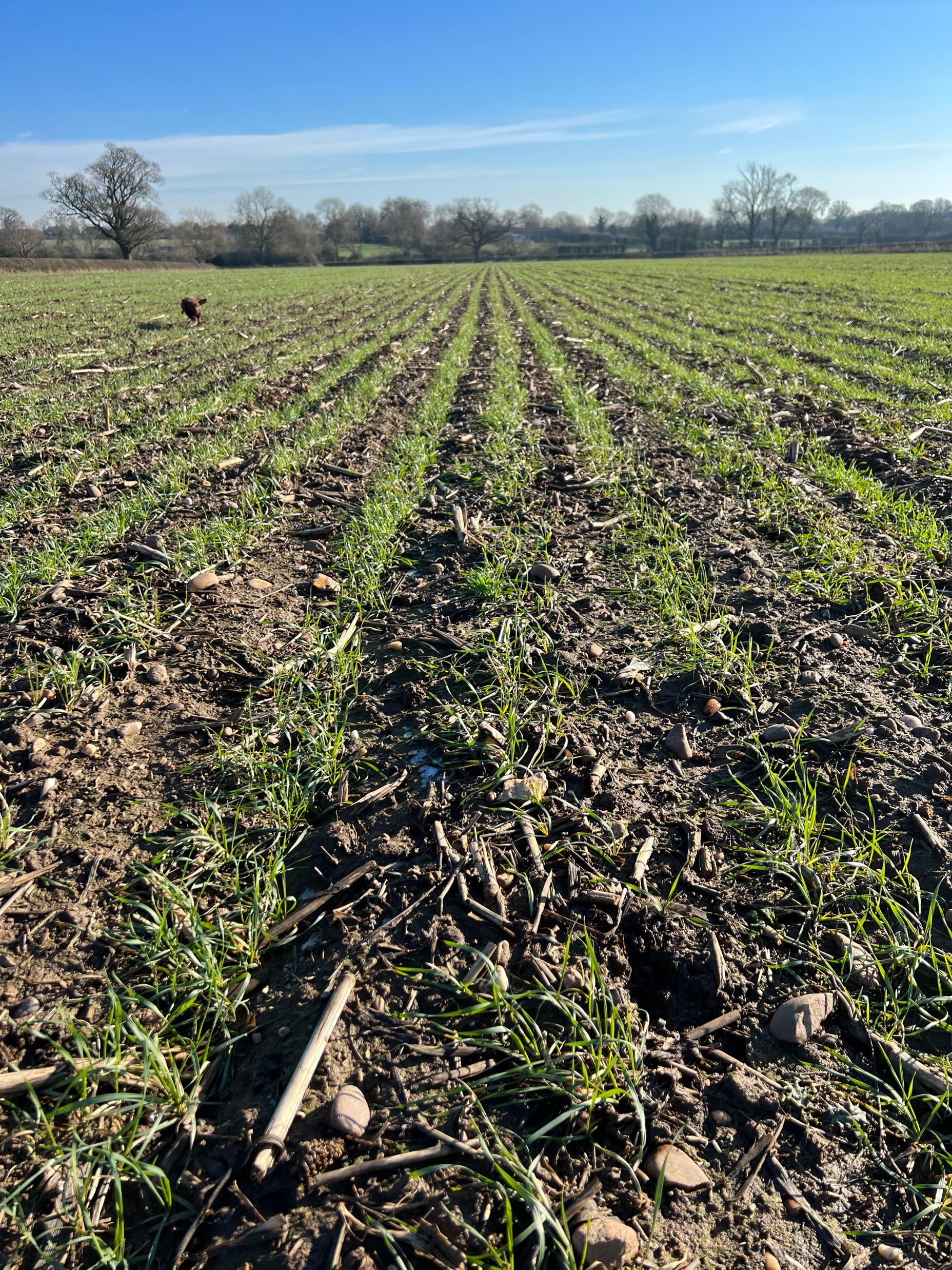 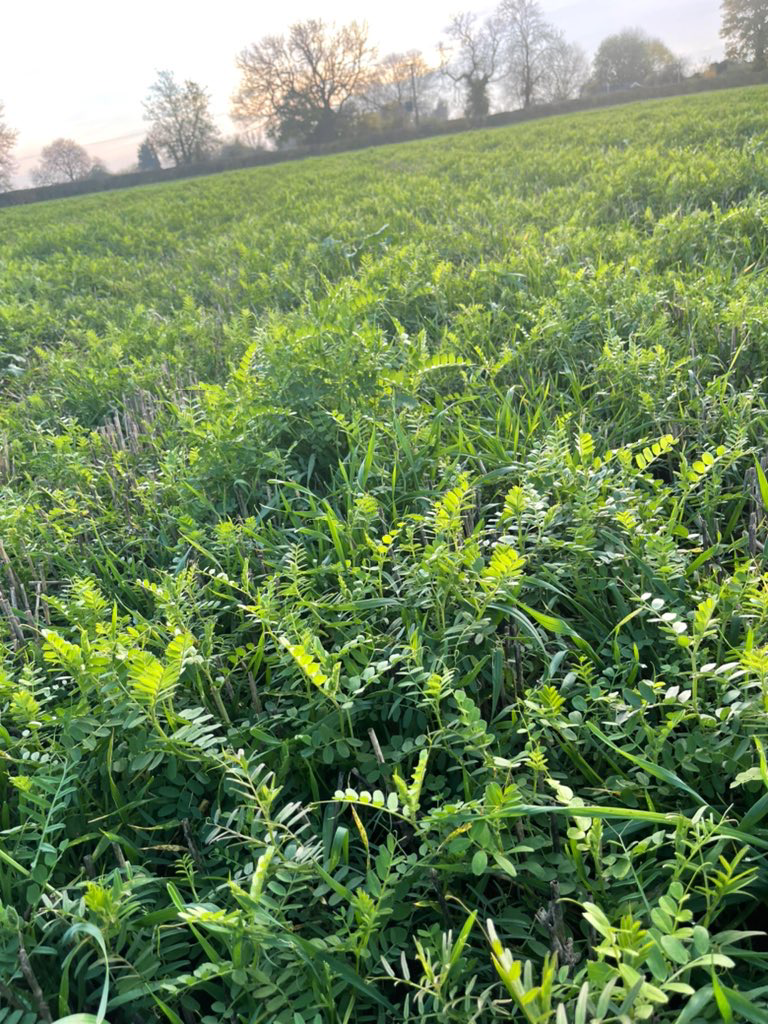 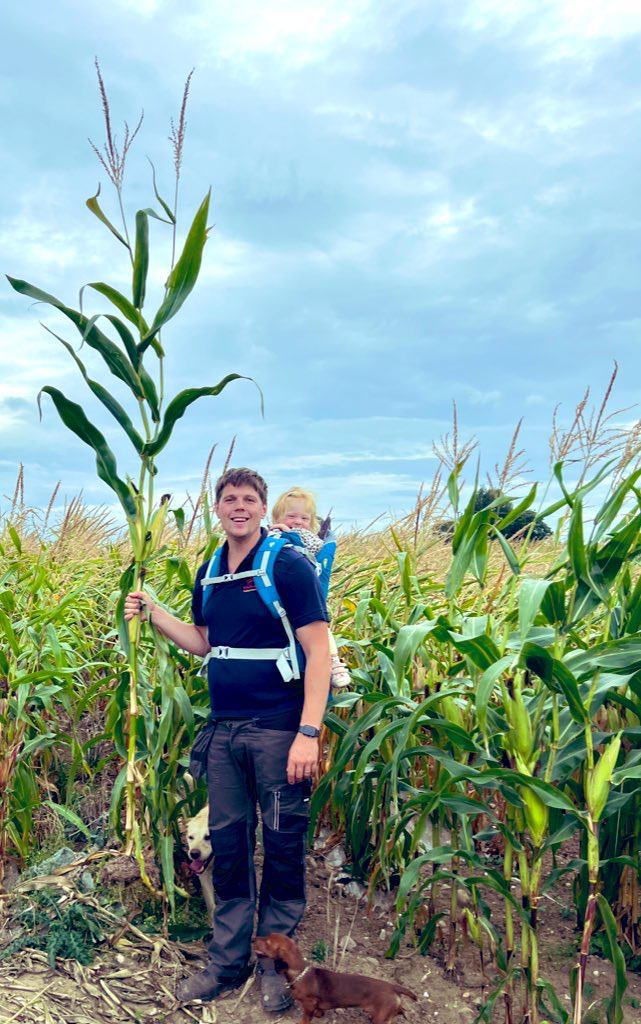 Why maize?
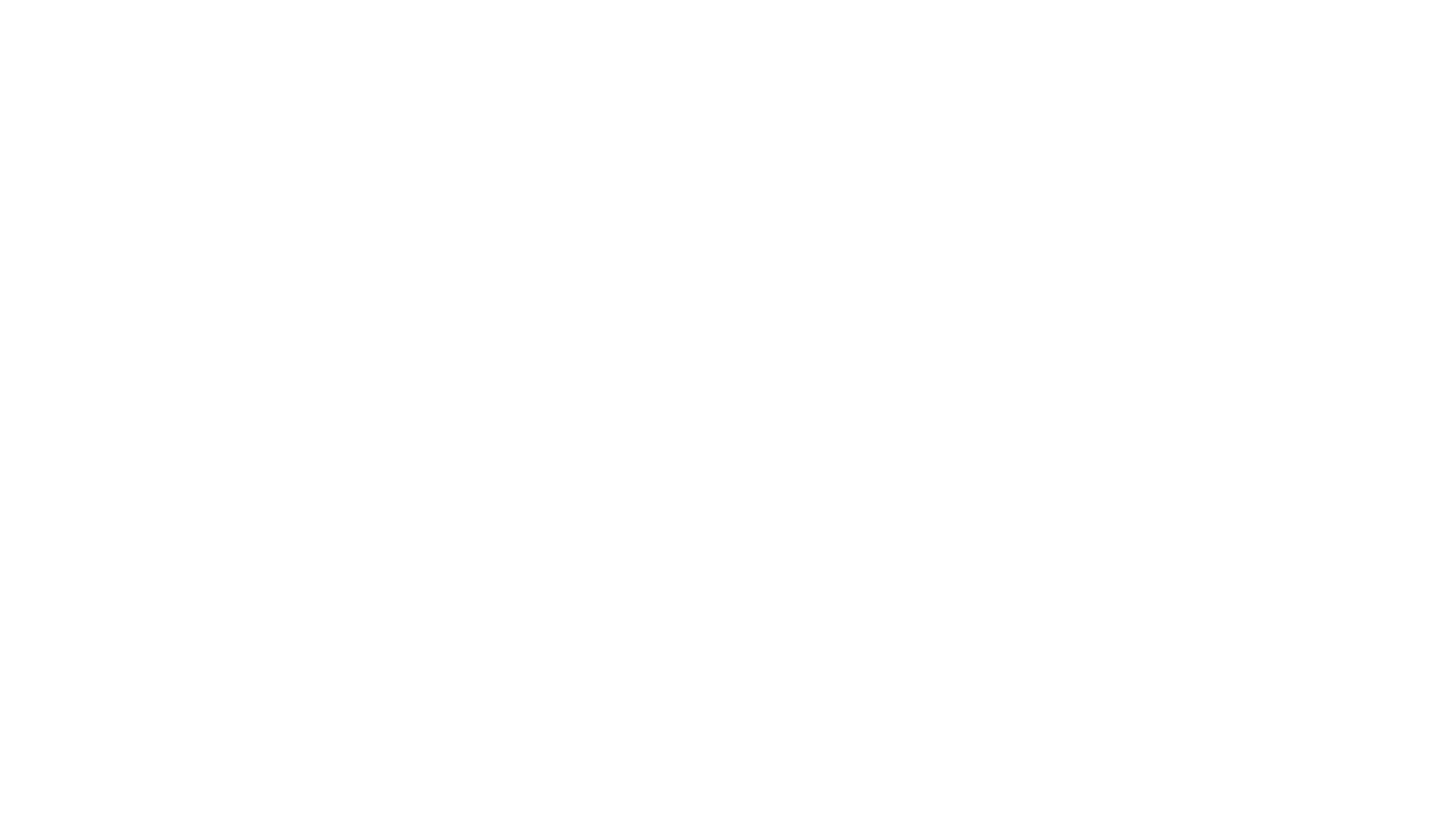 Know your numbers!!!
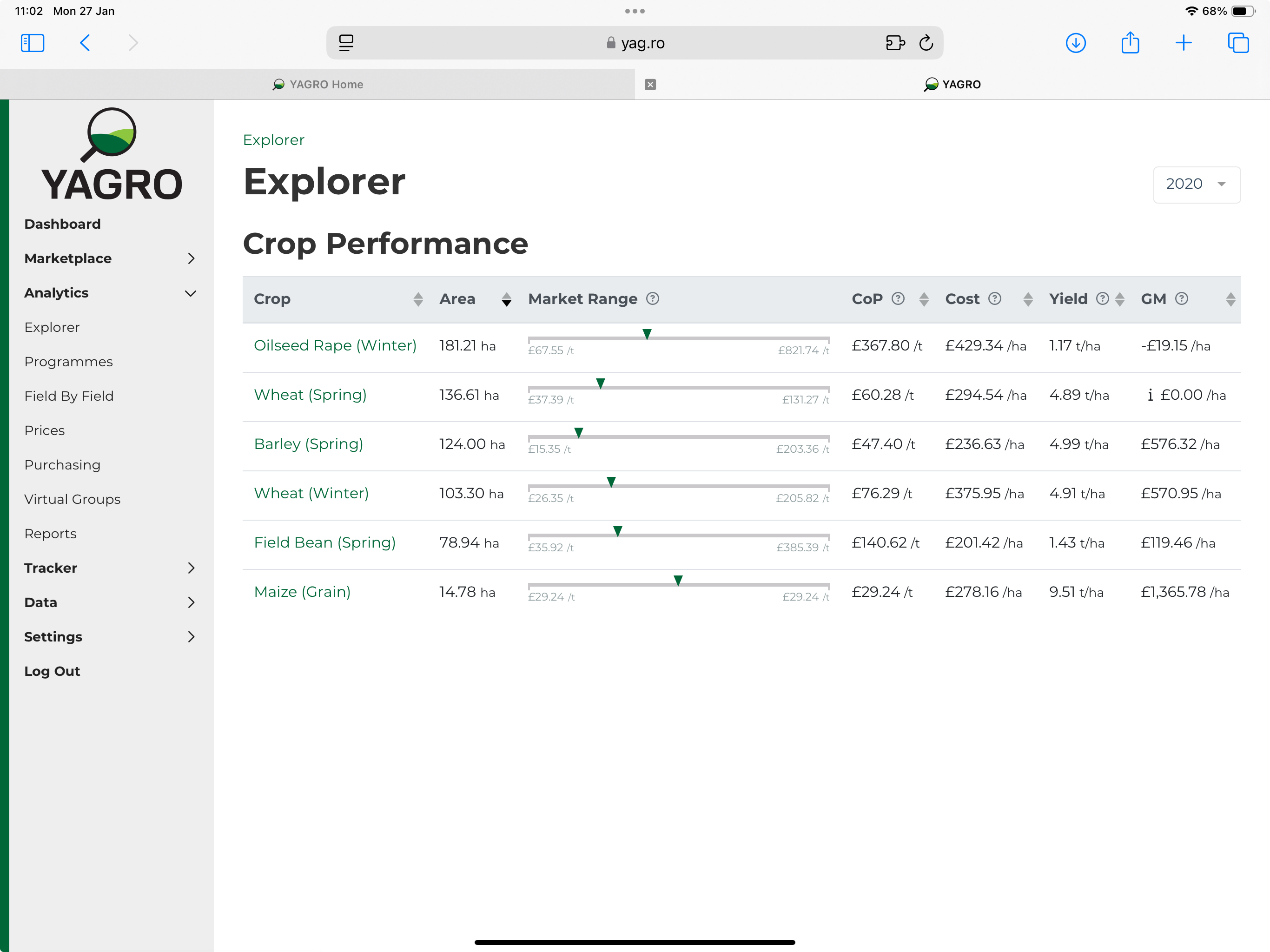 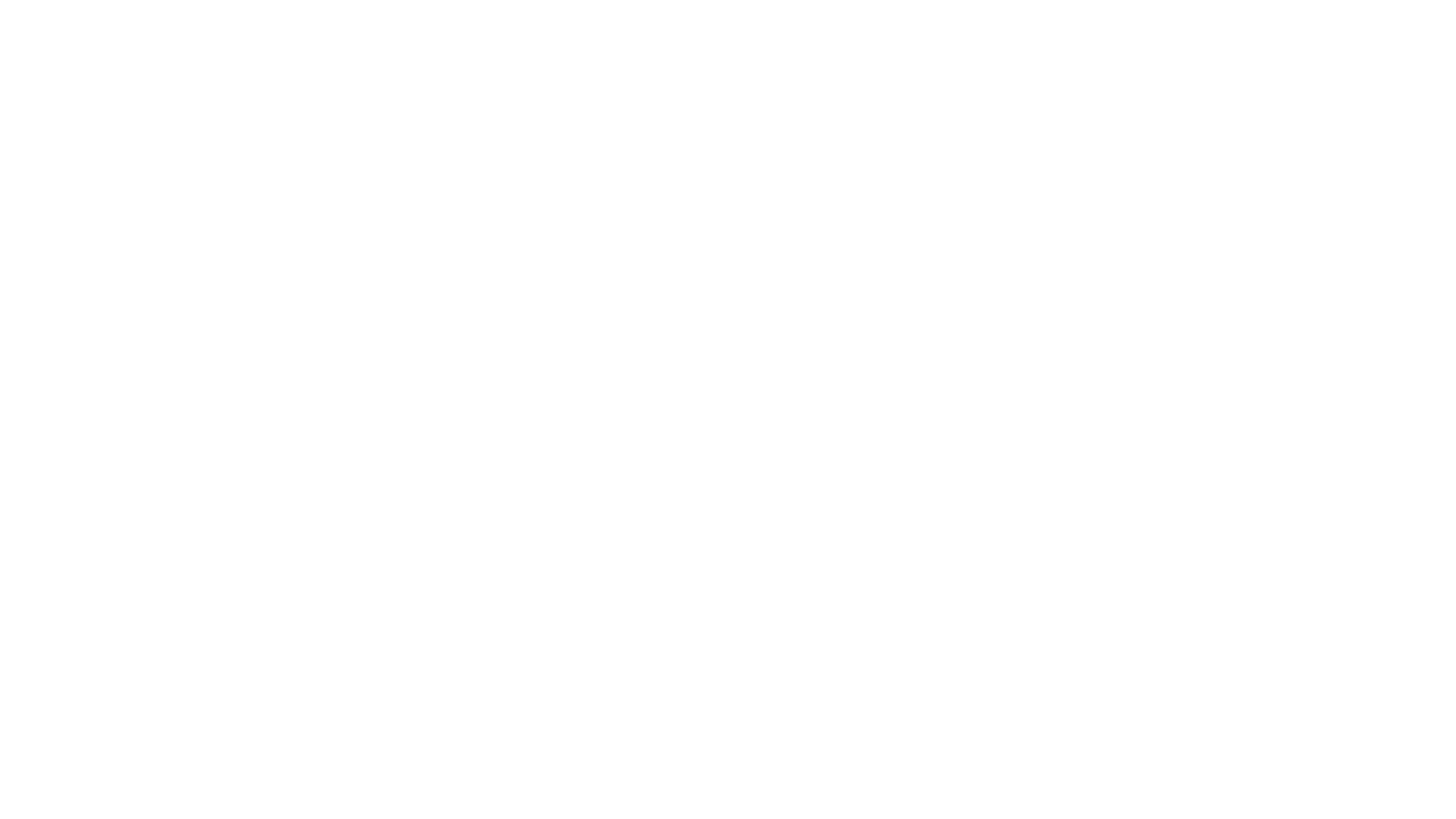 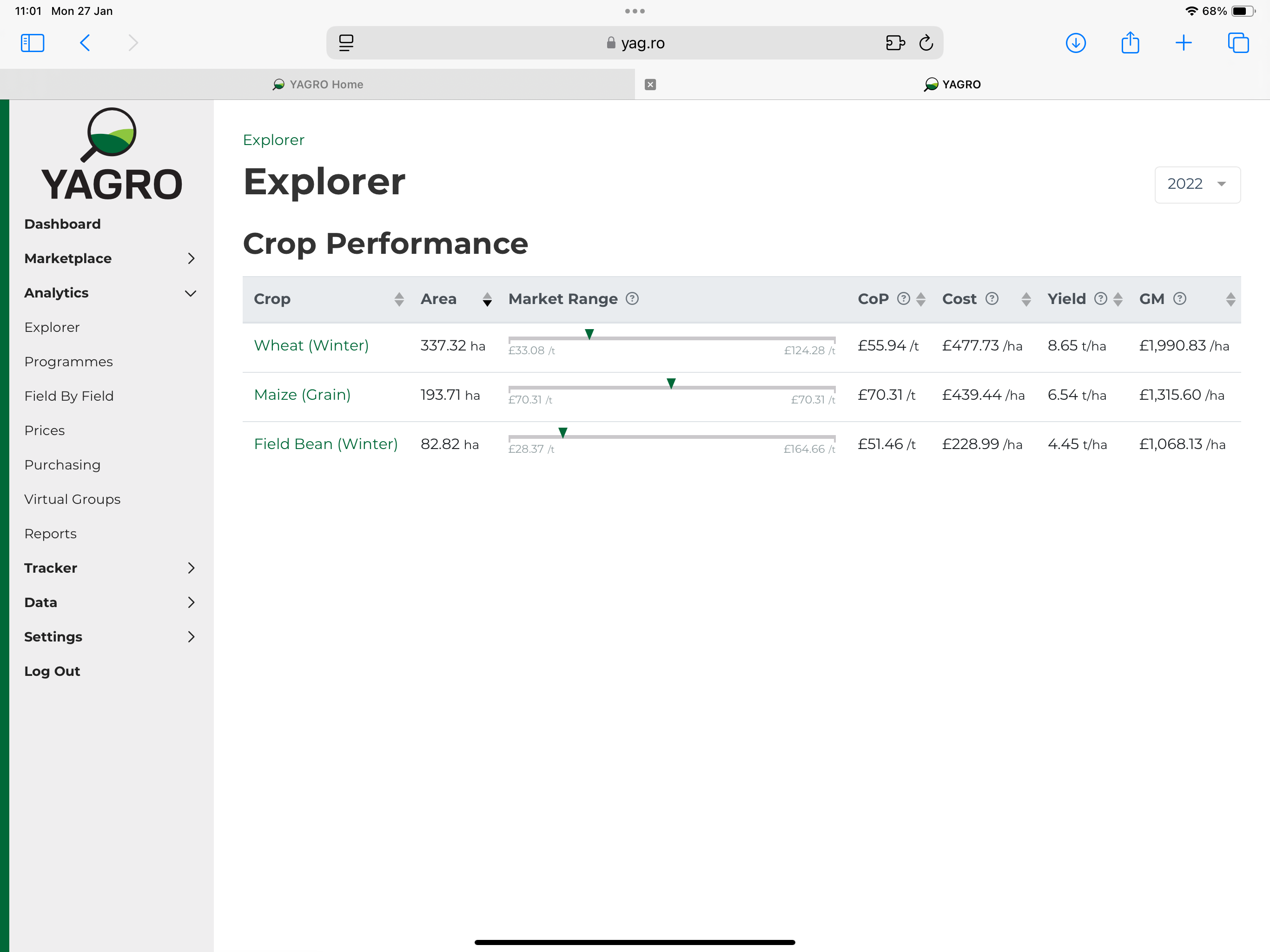 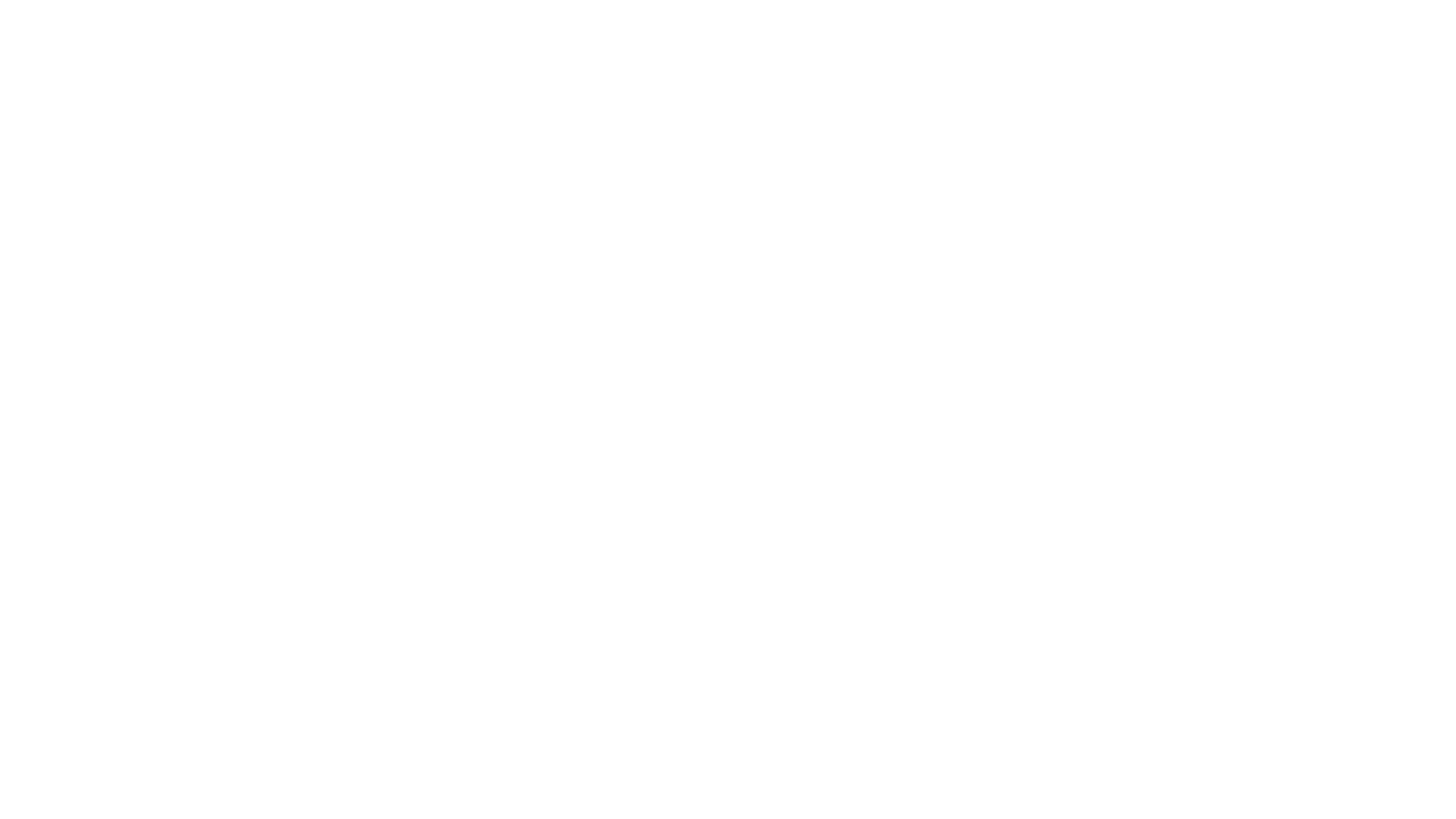 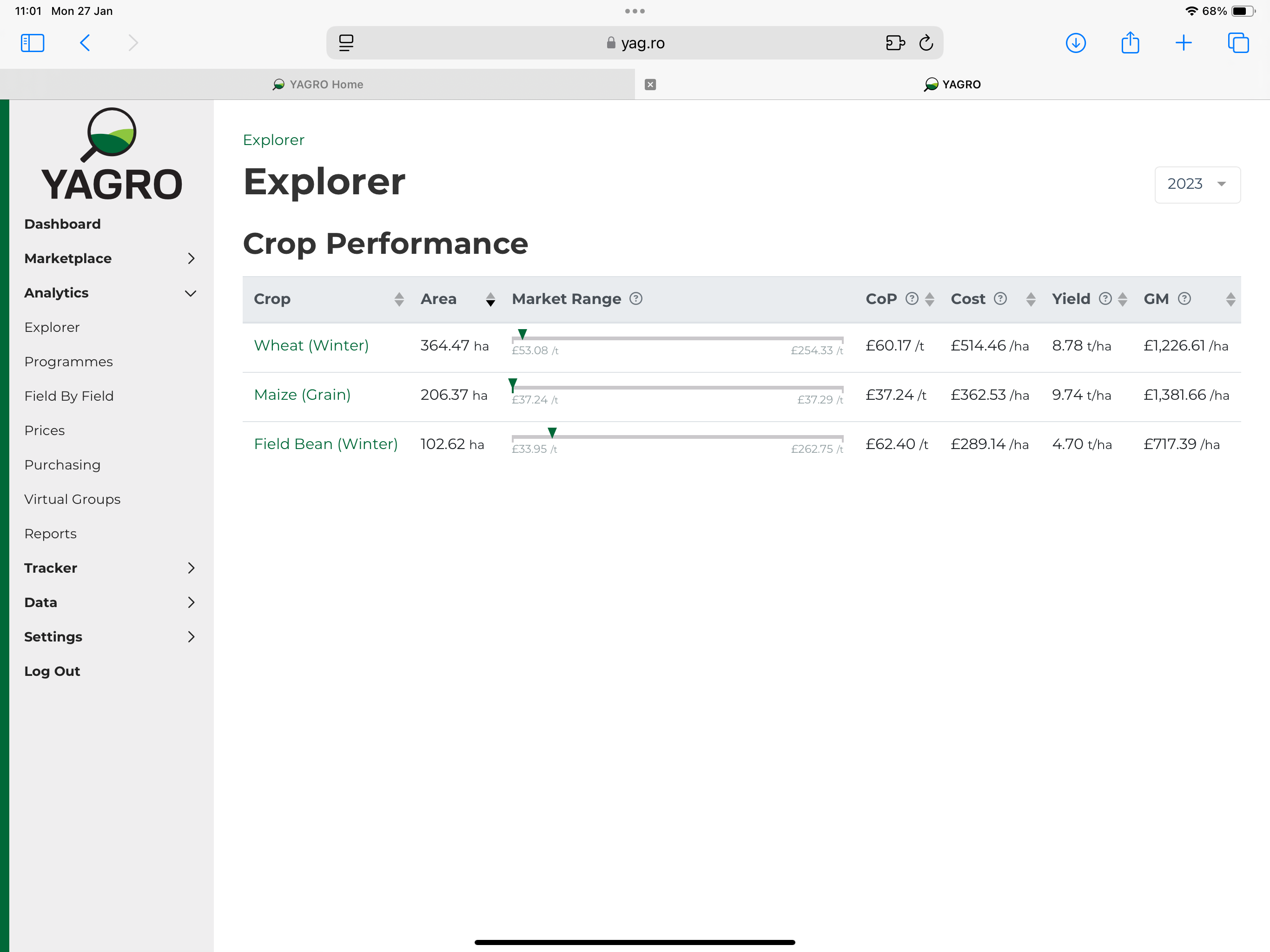 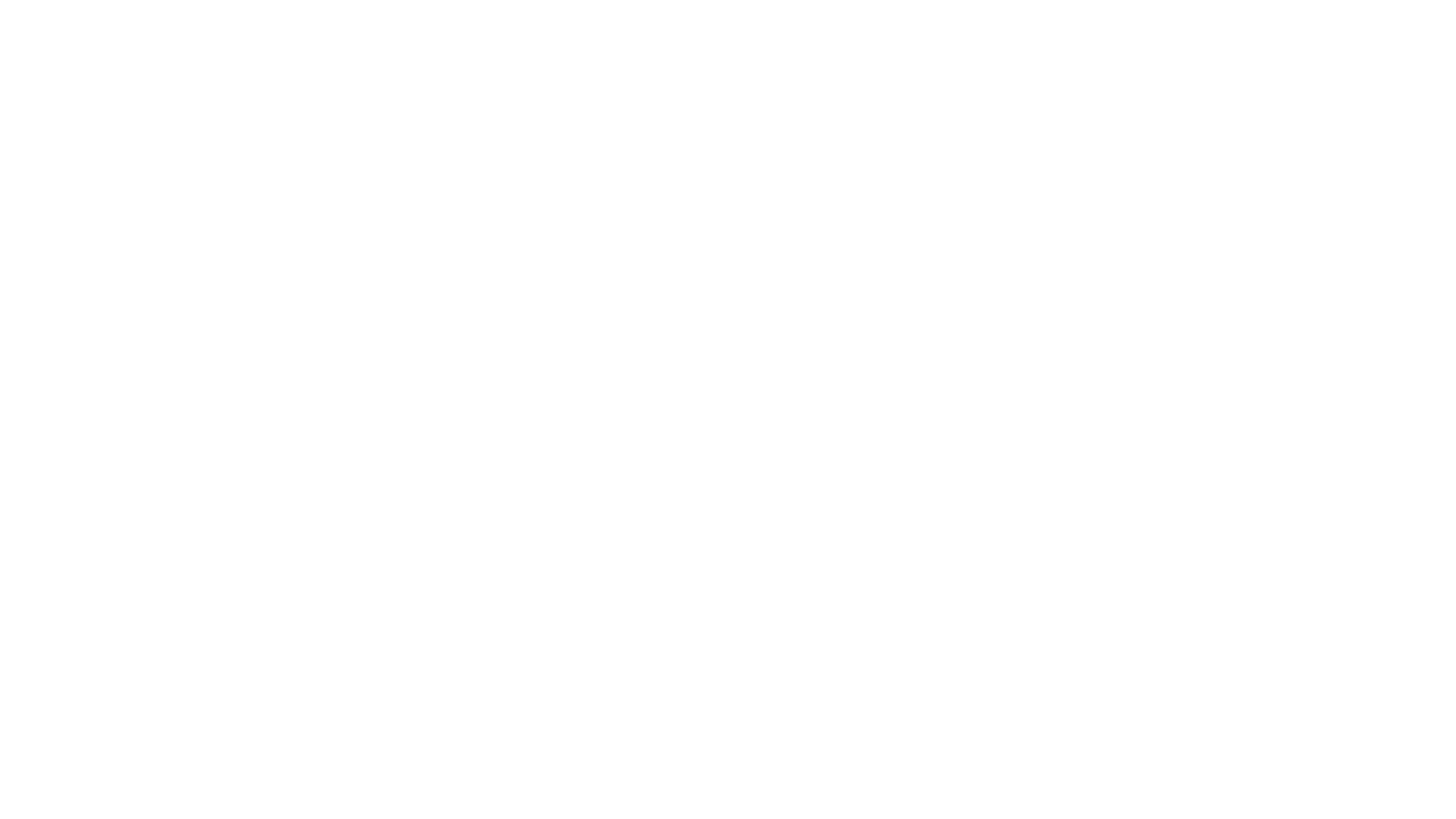 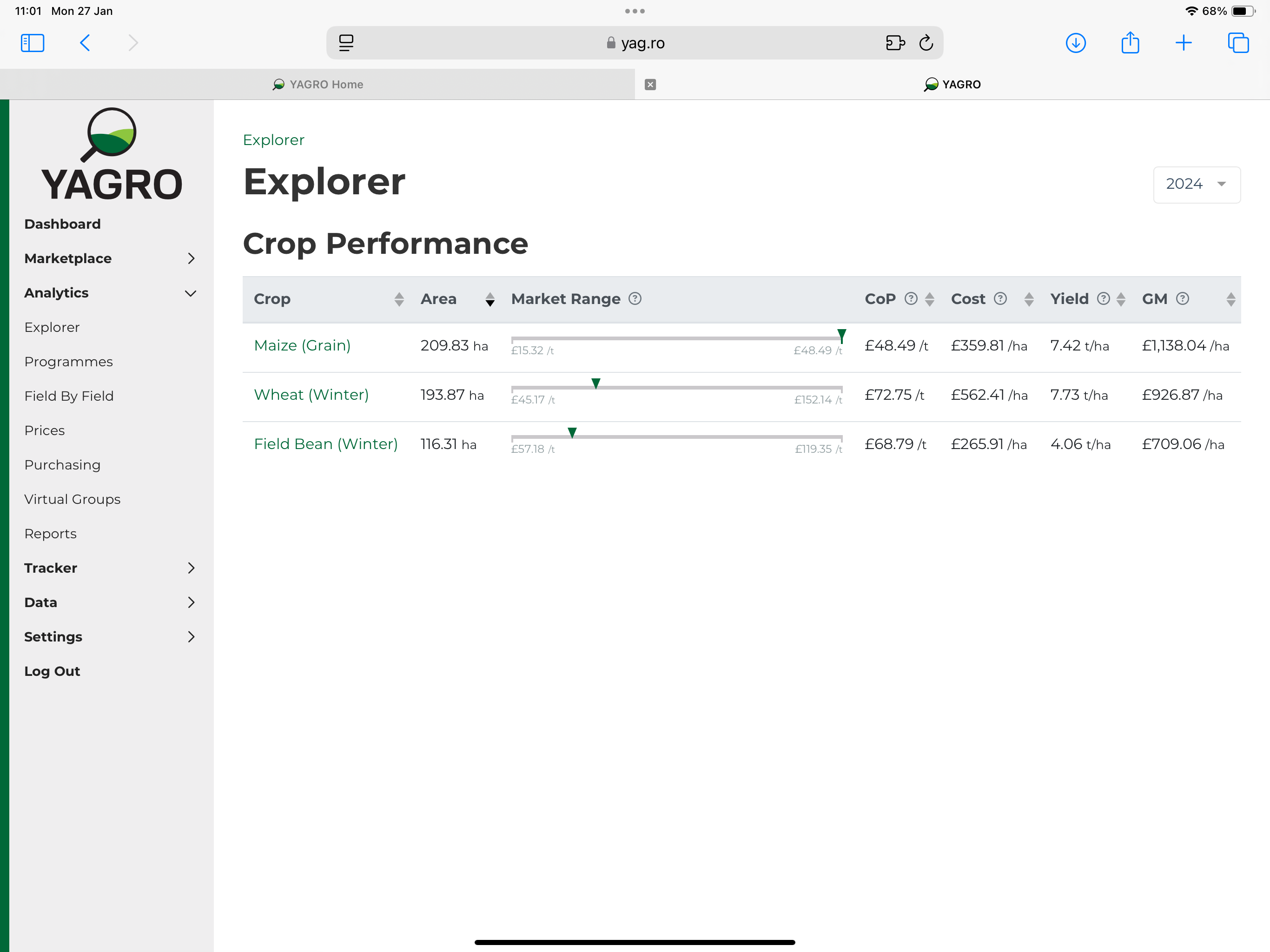 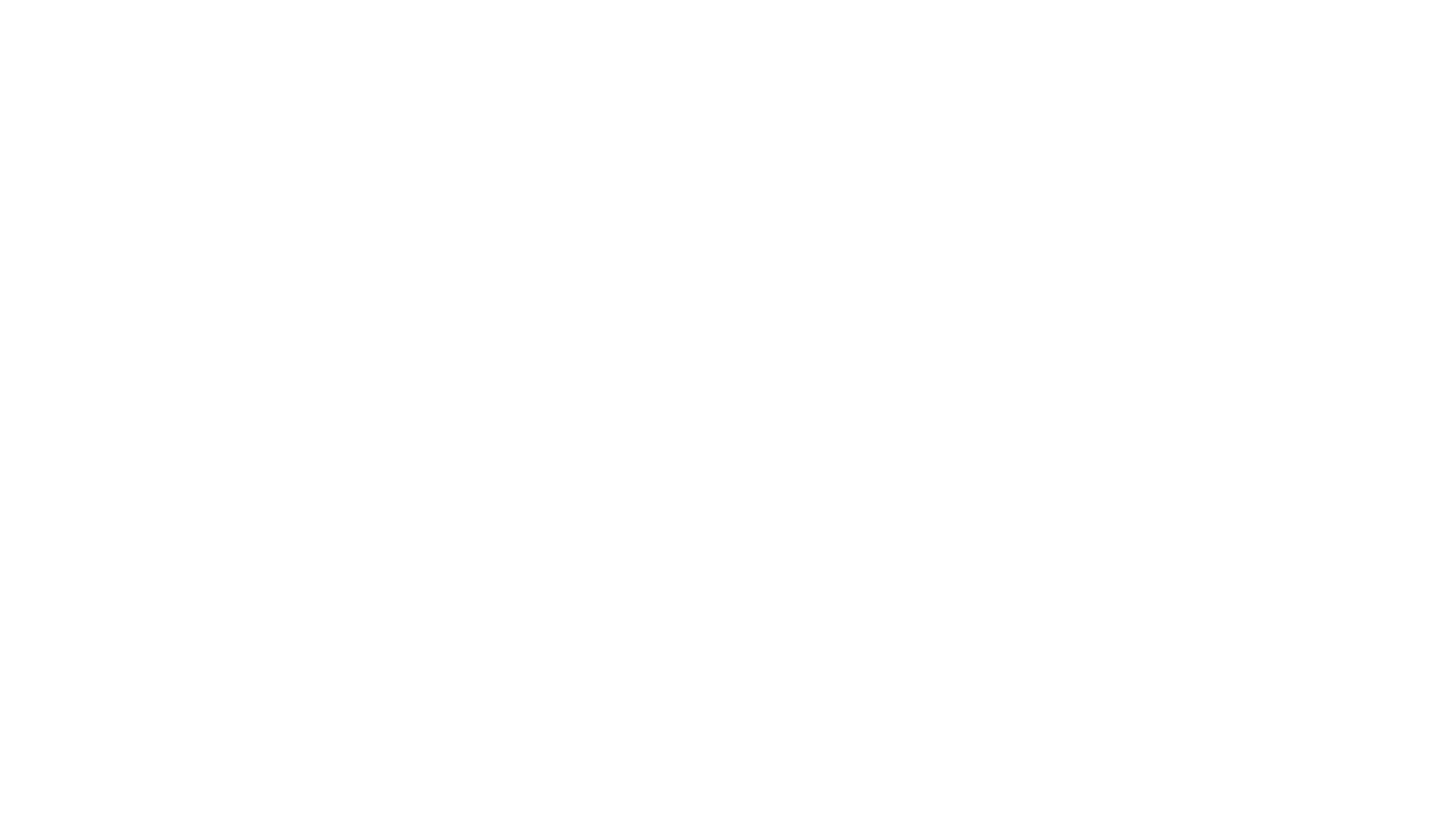 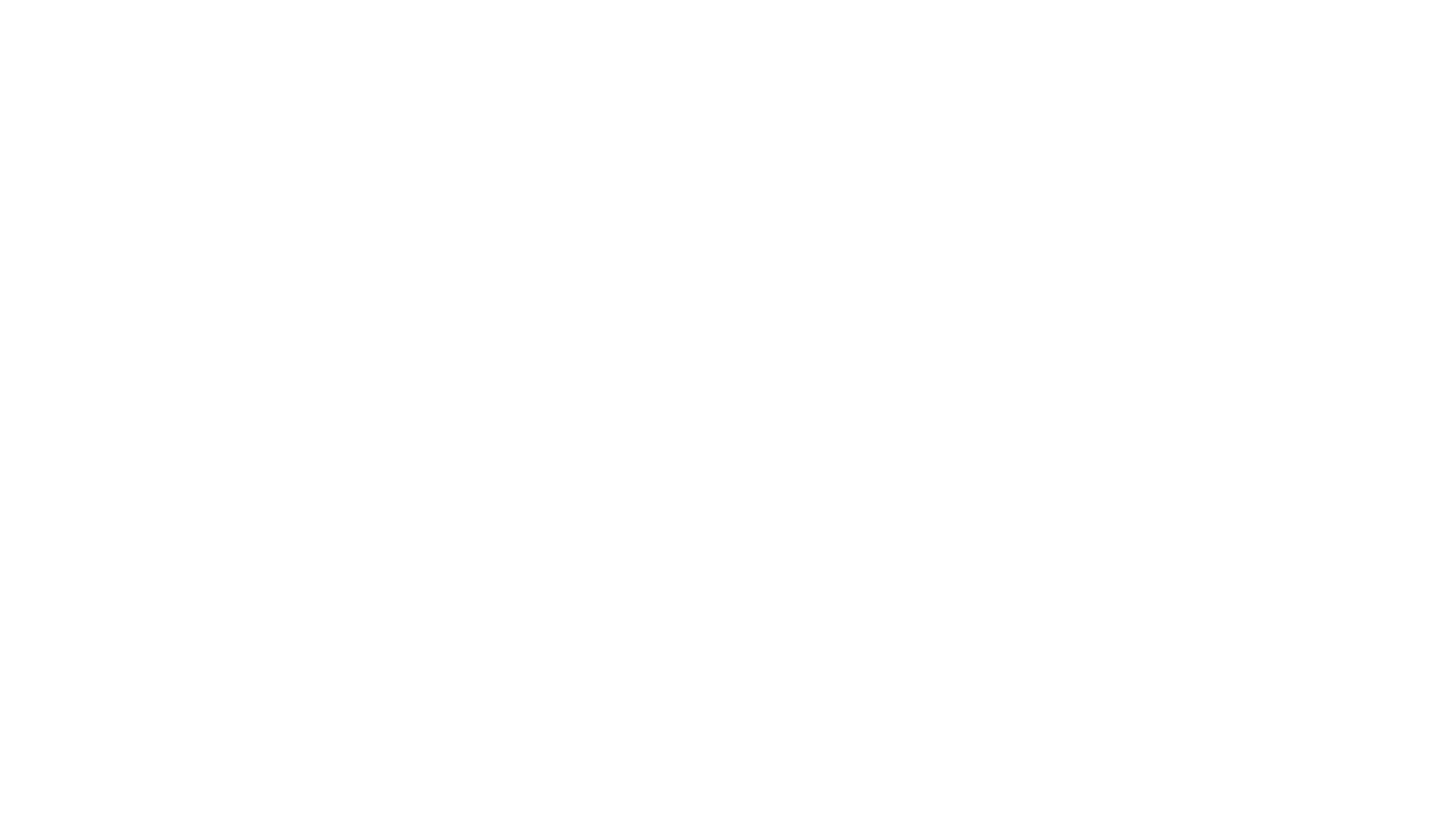 Carbon Footprint!!!
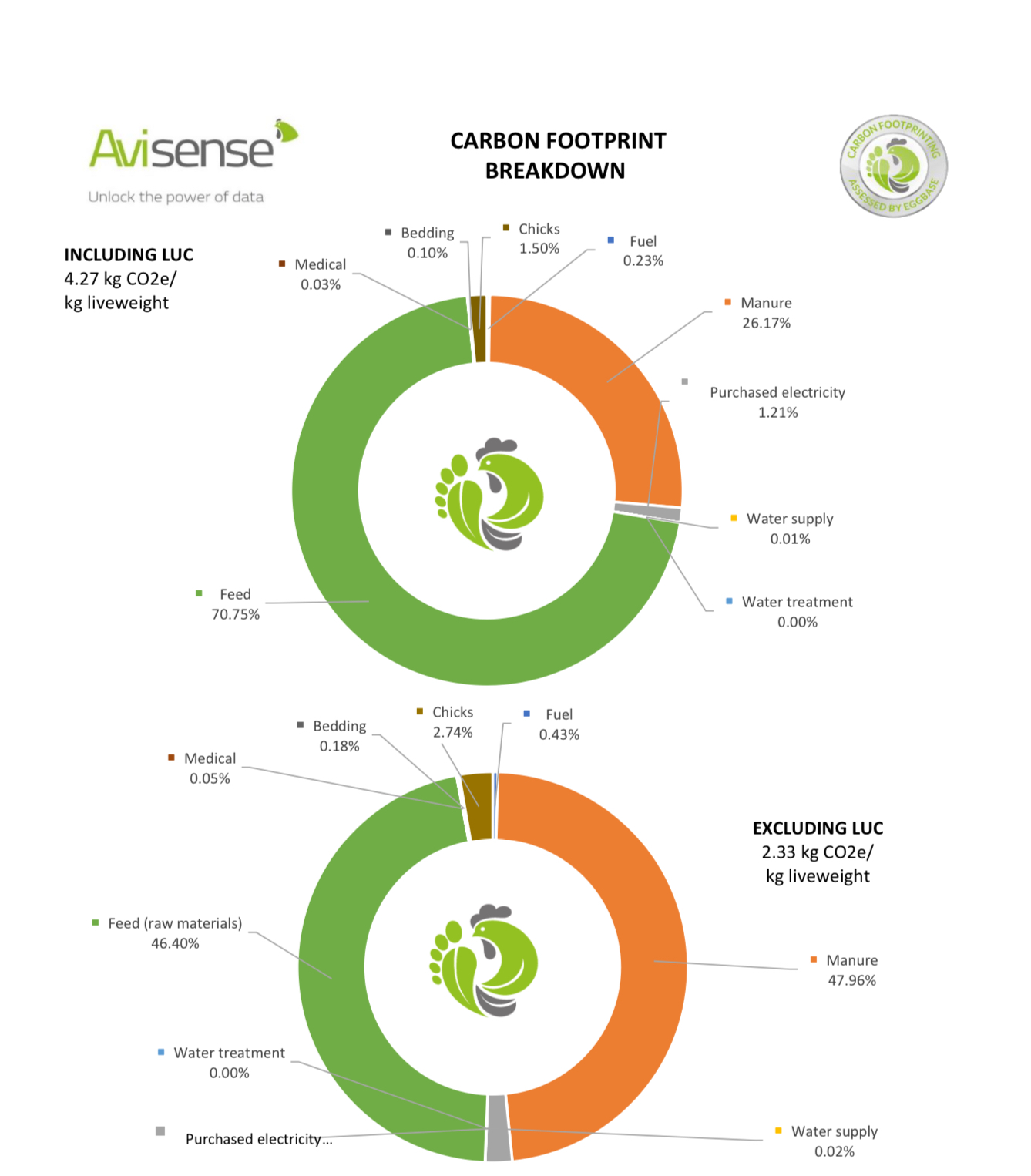 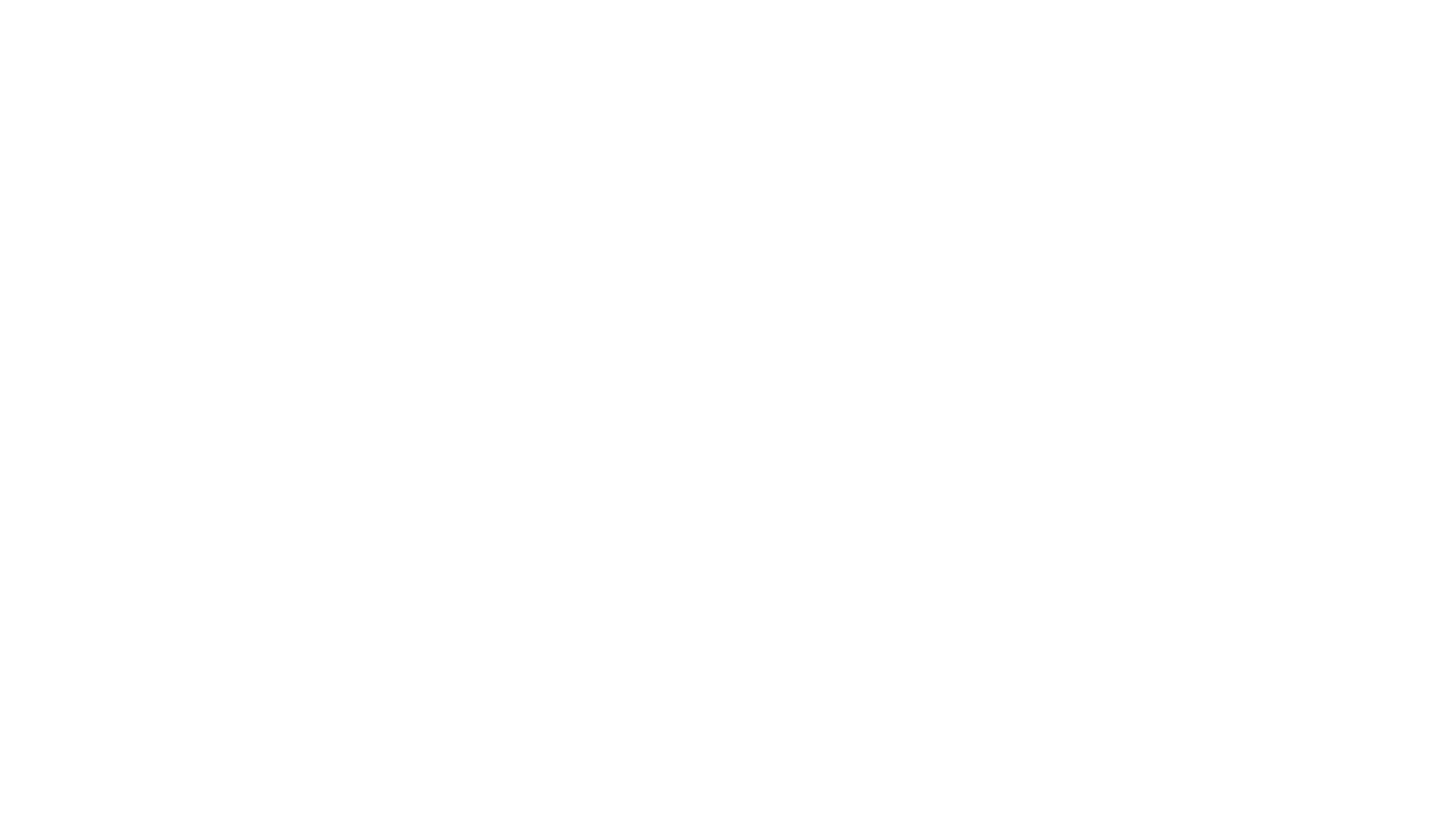 Benchmarking!!!
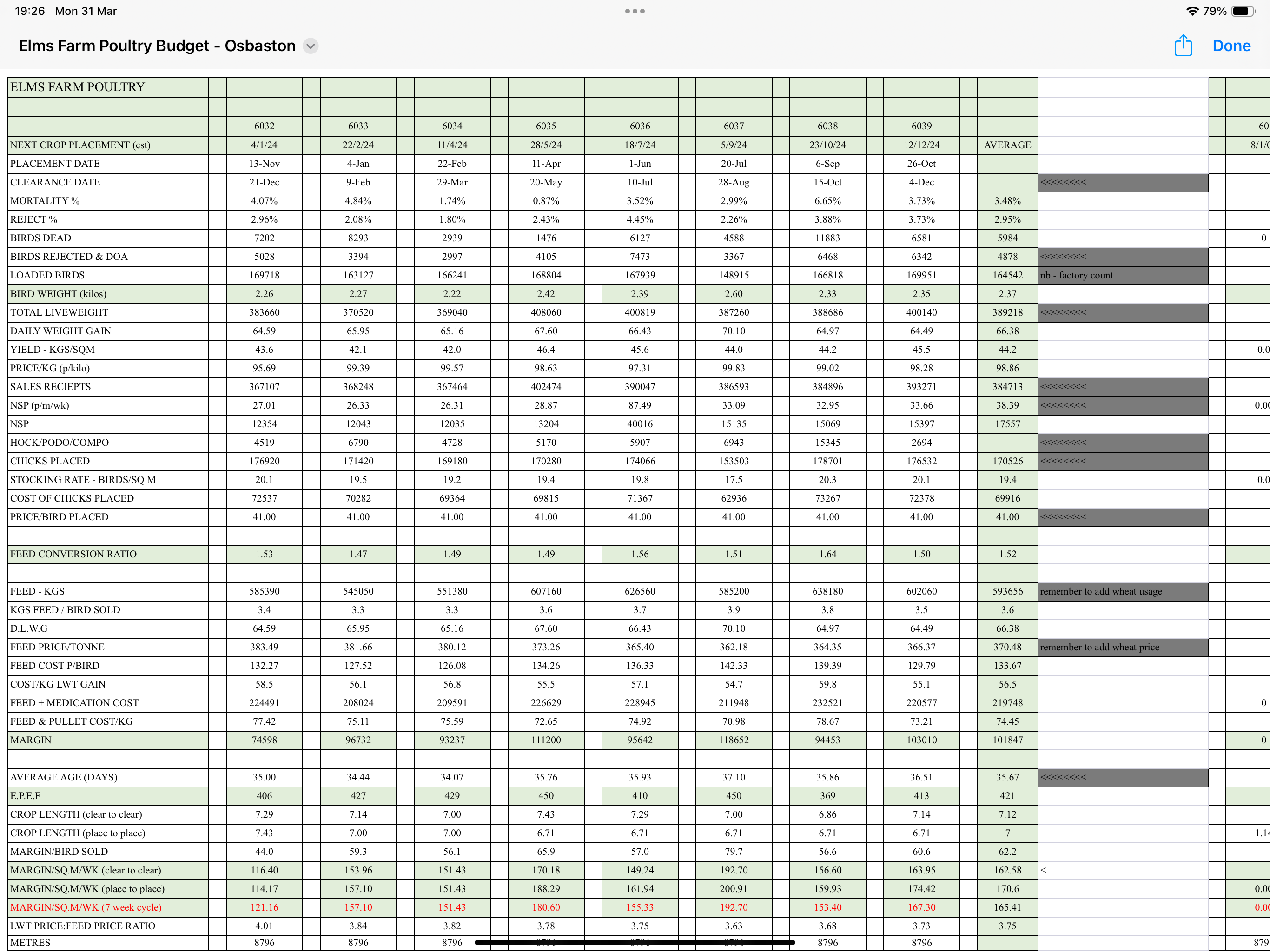 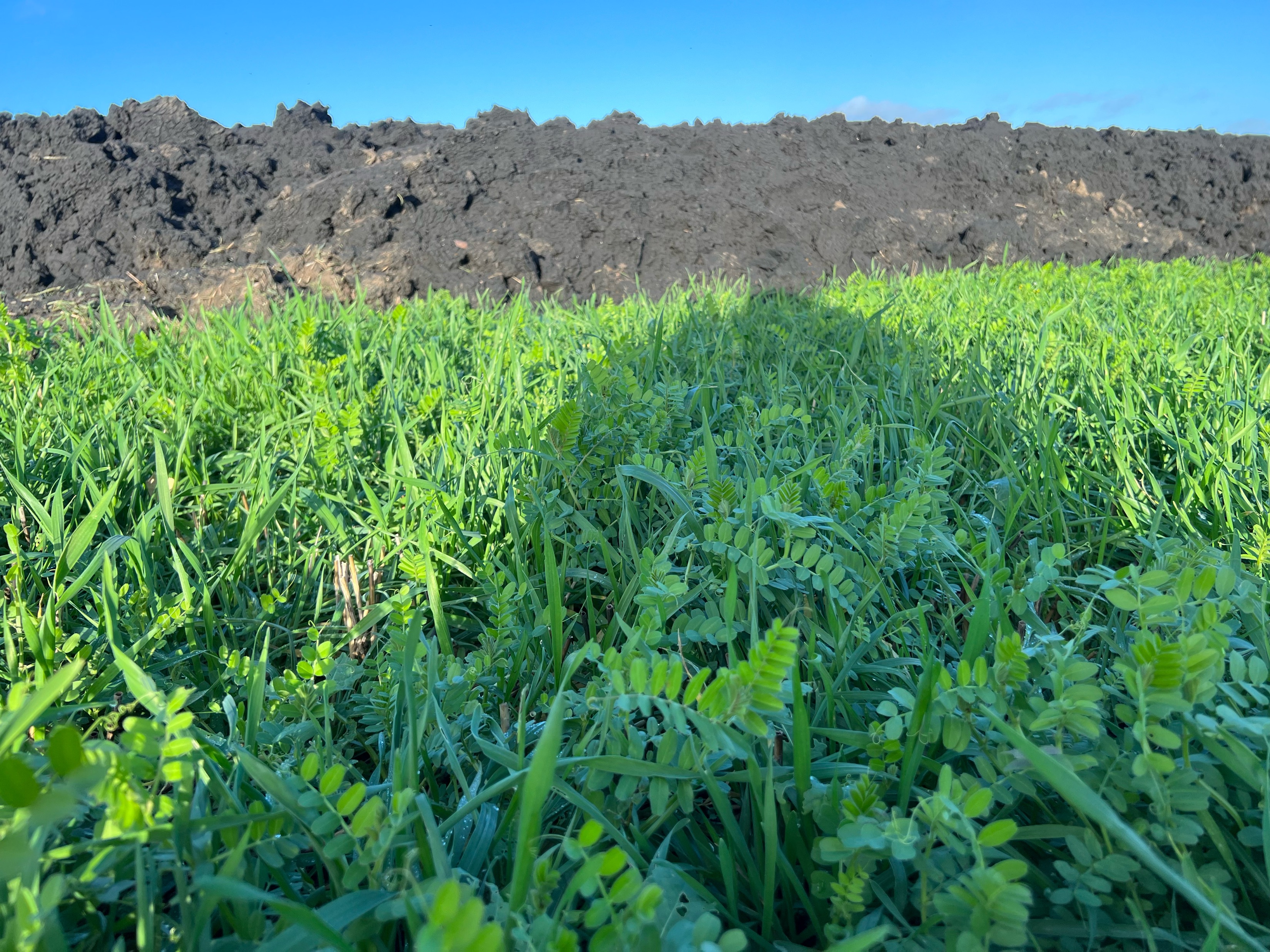 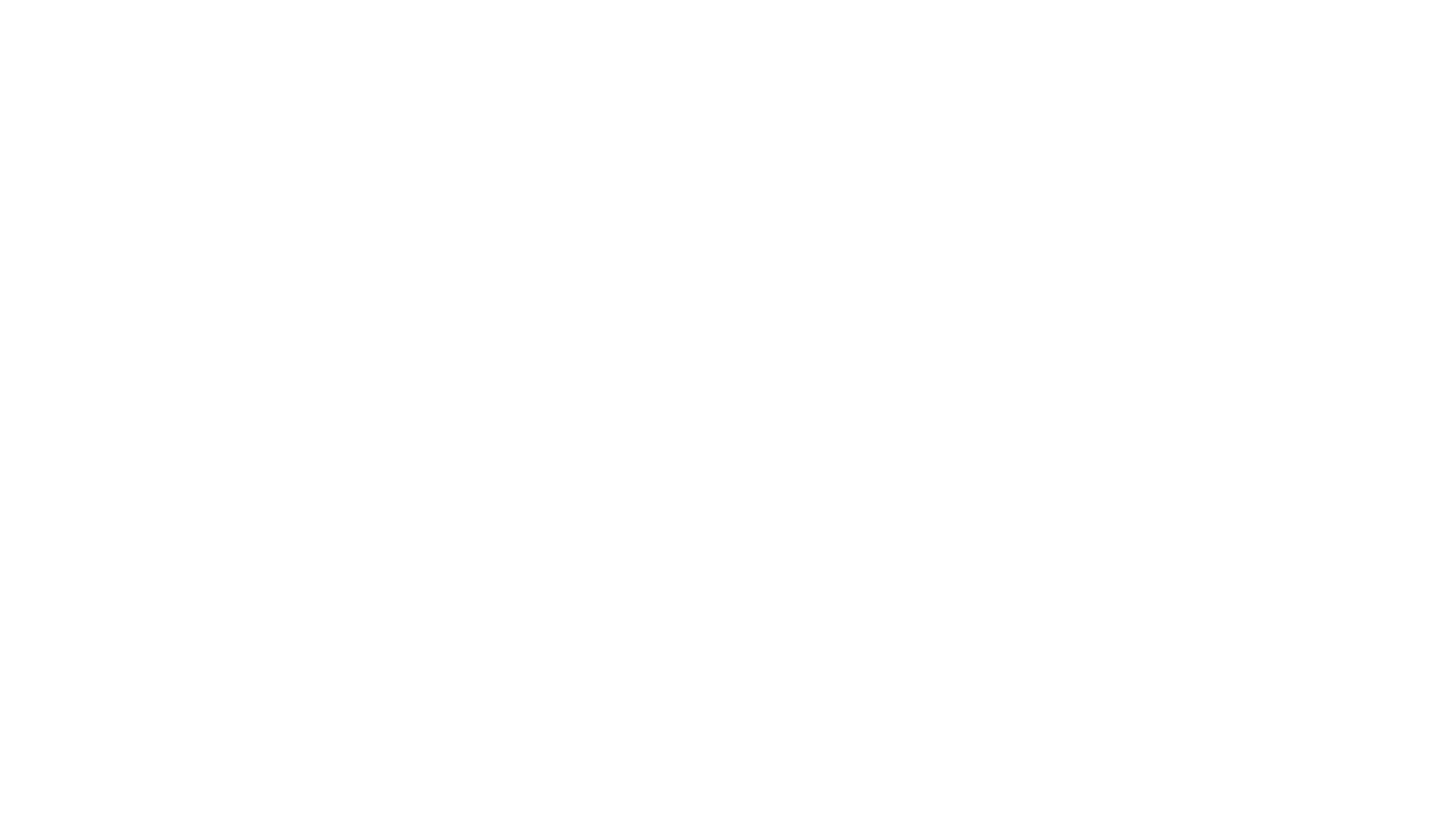 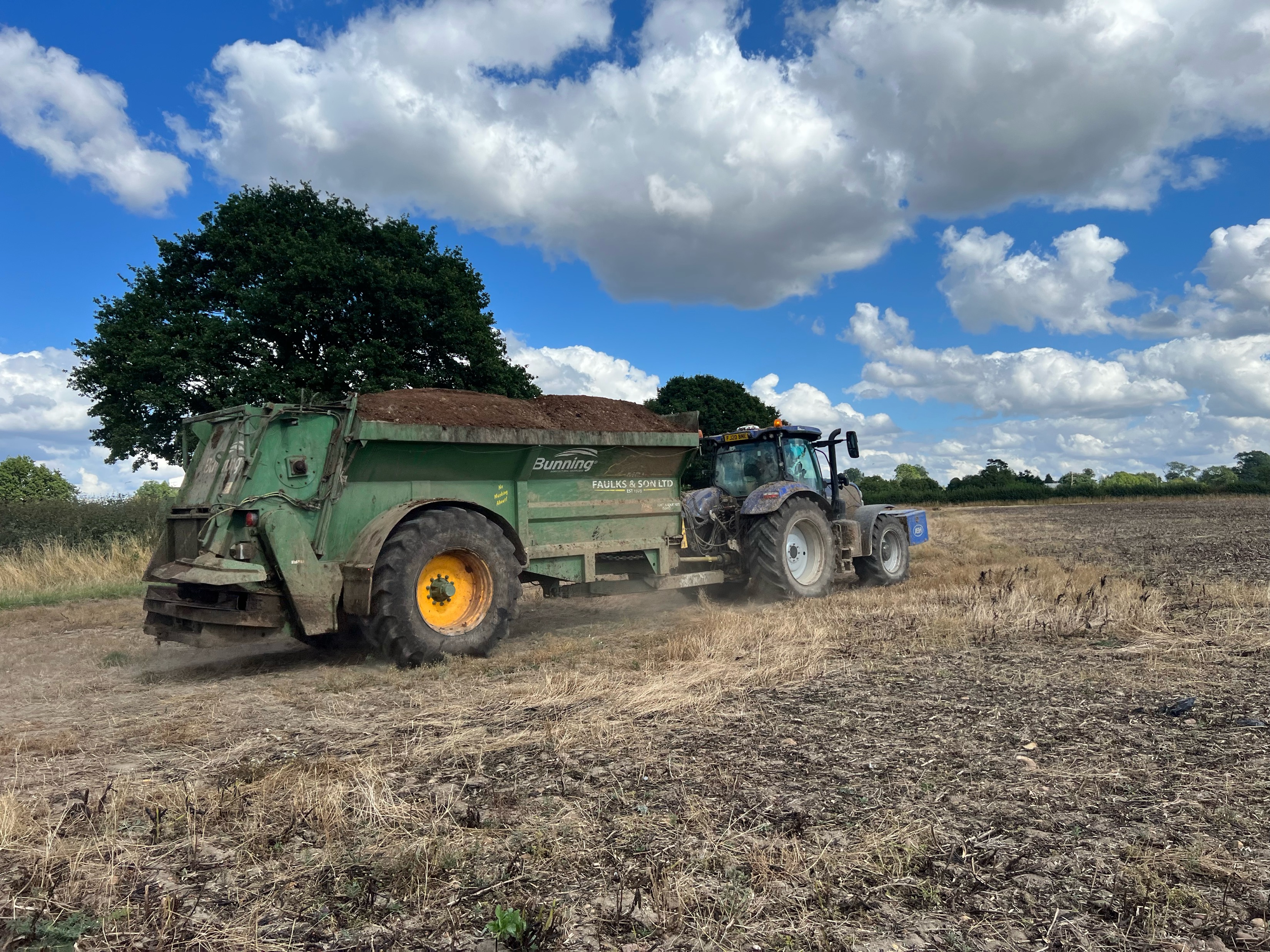 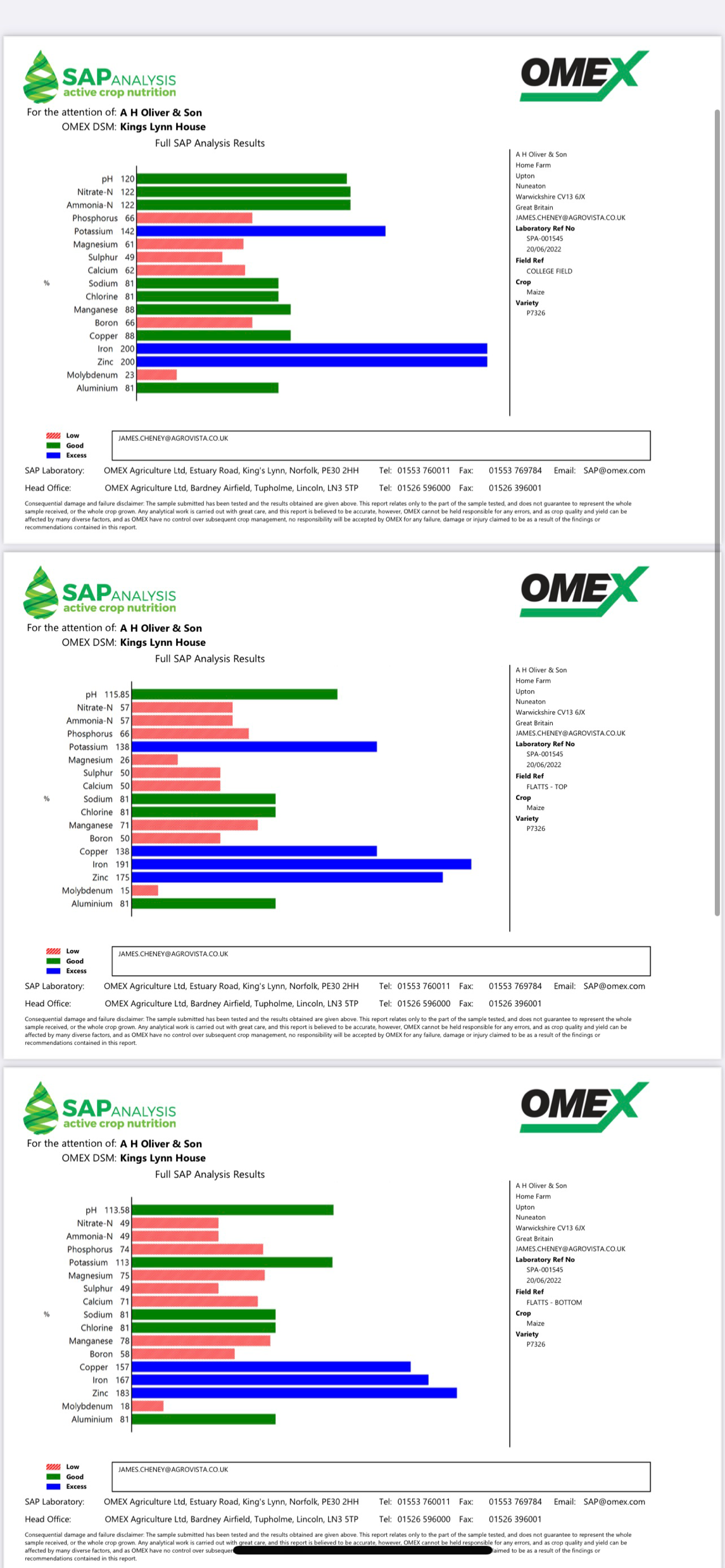 Nutrients!!!
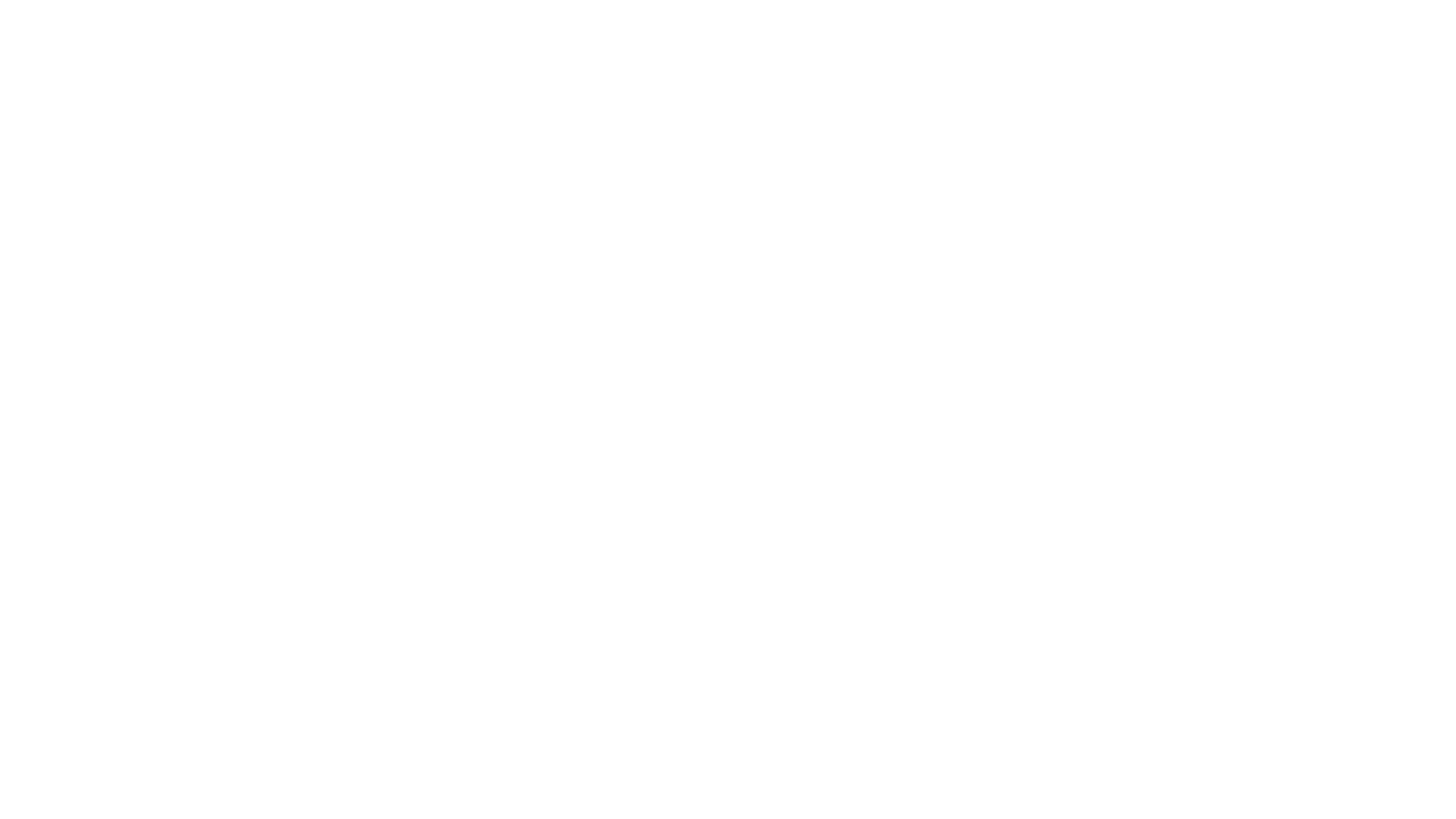 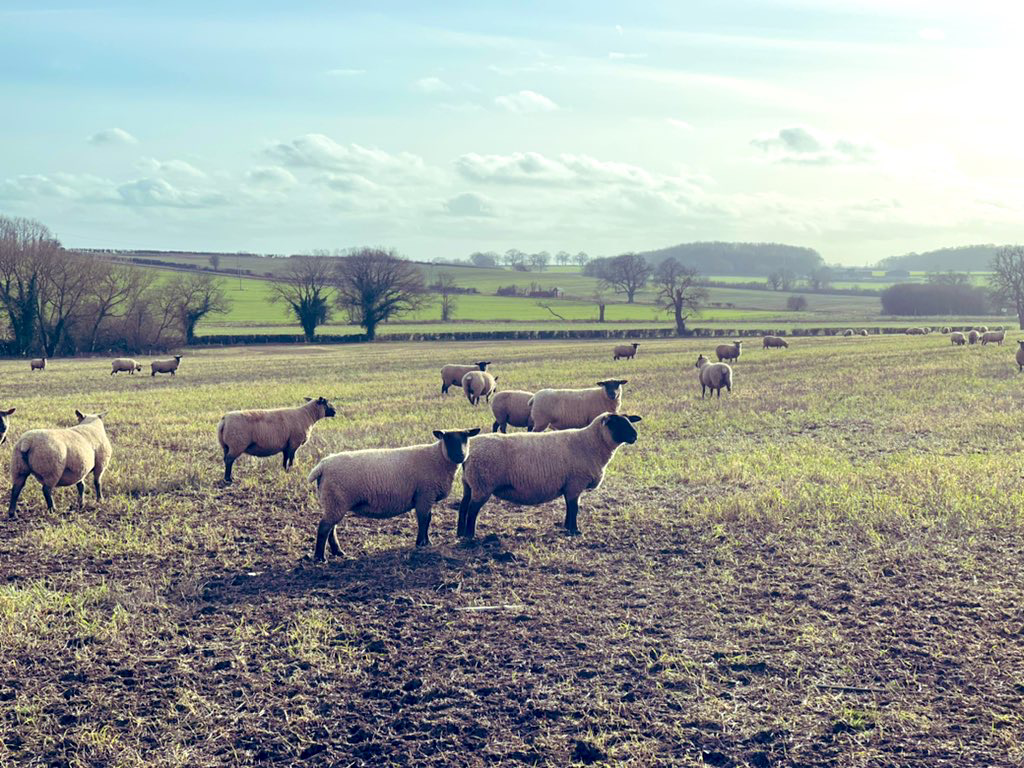 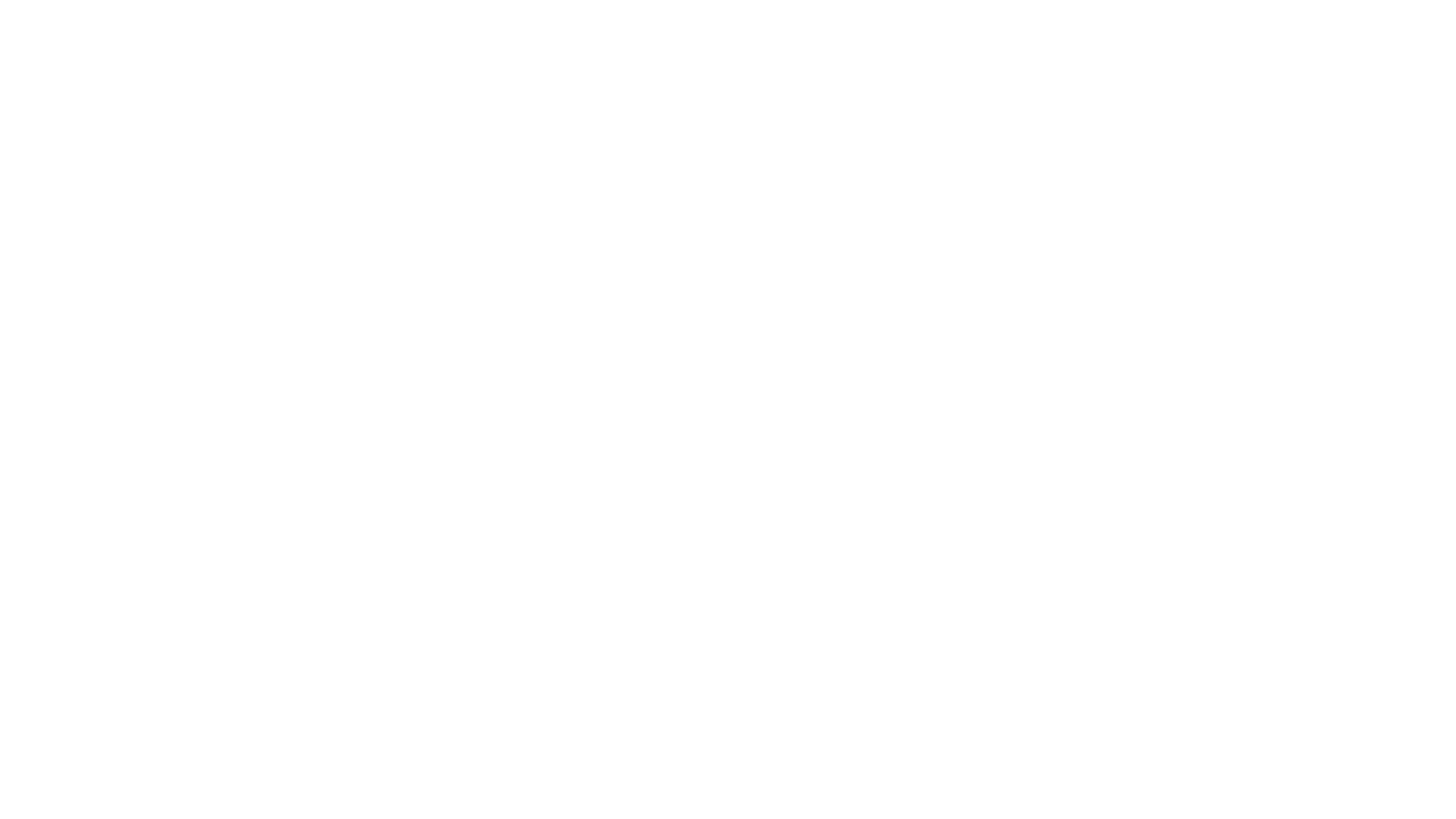 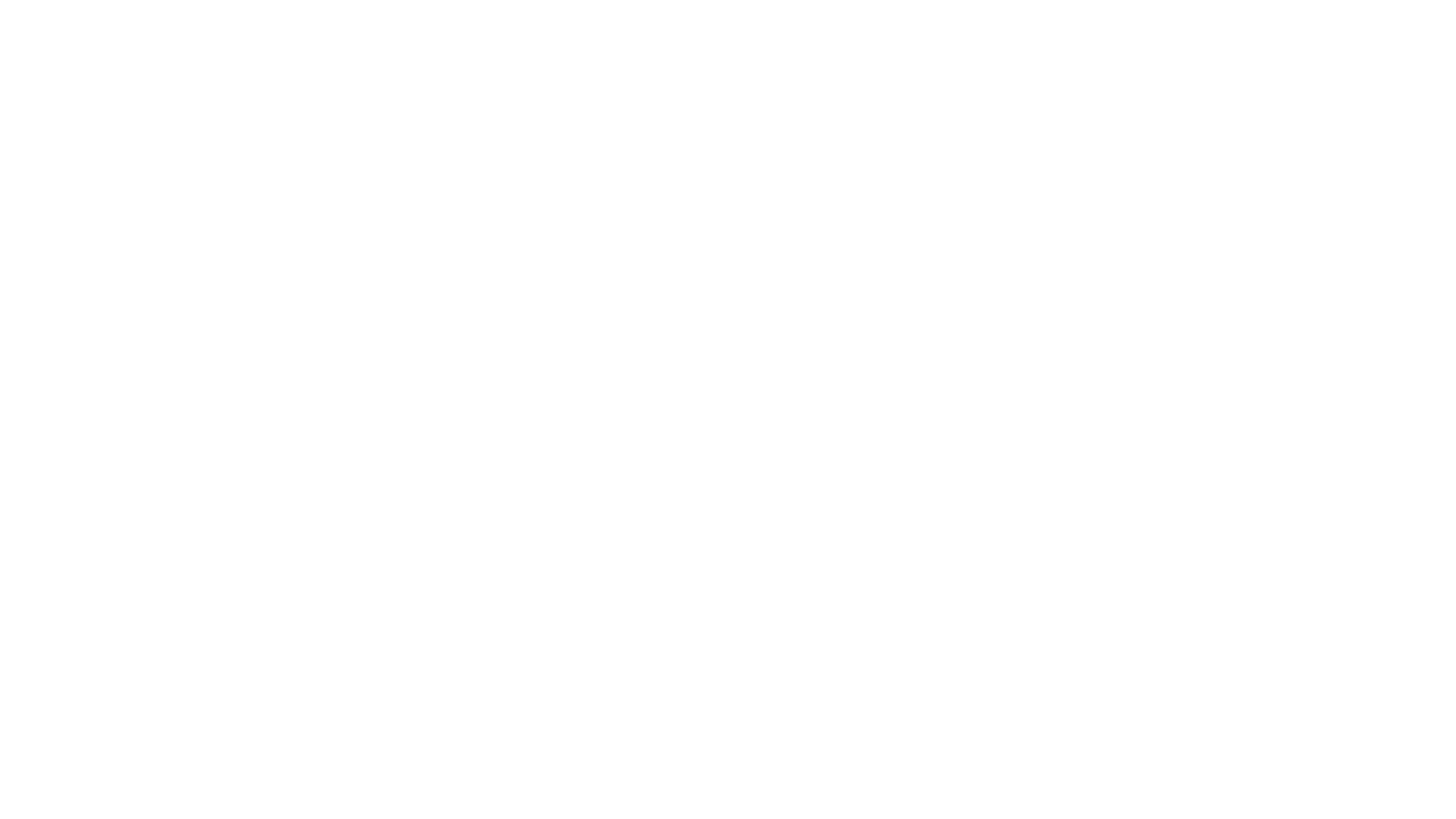 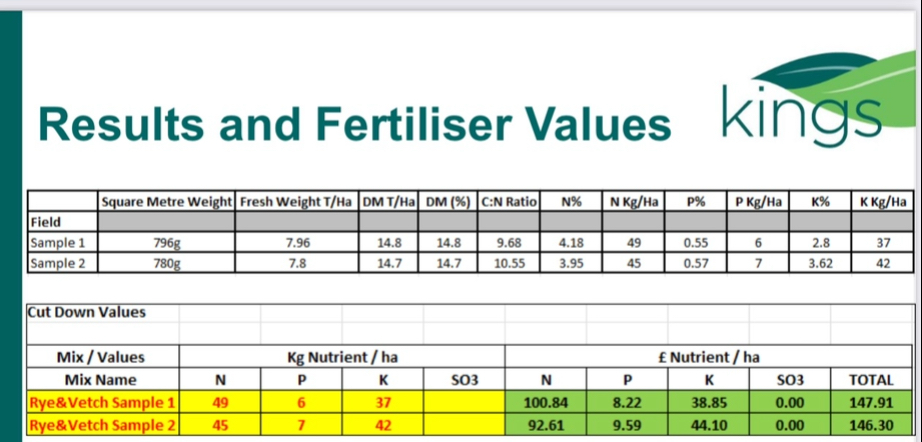 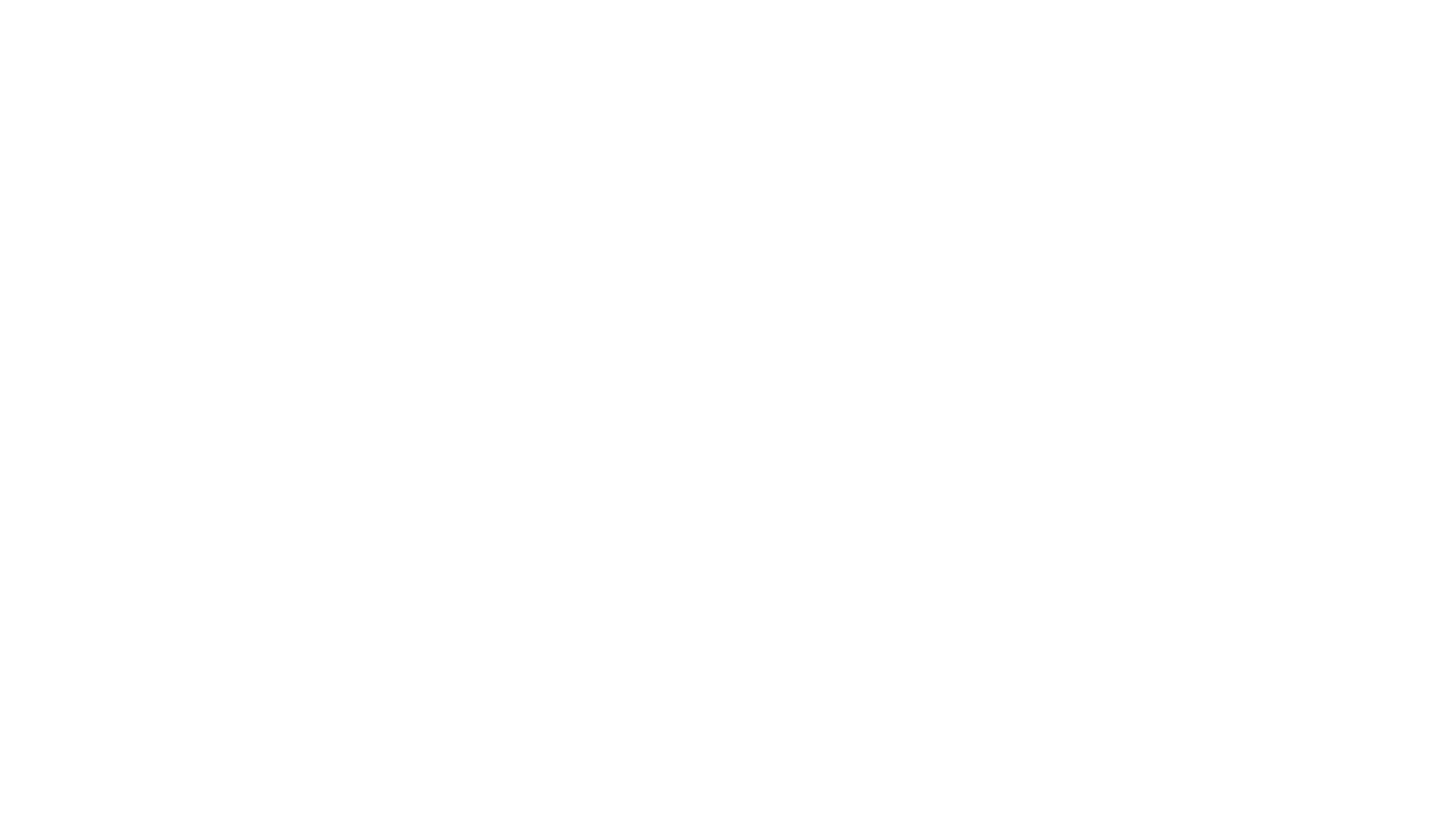 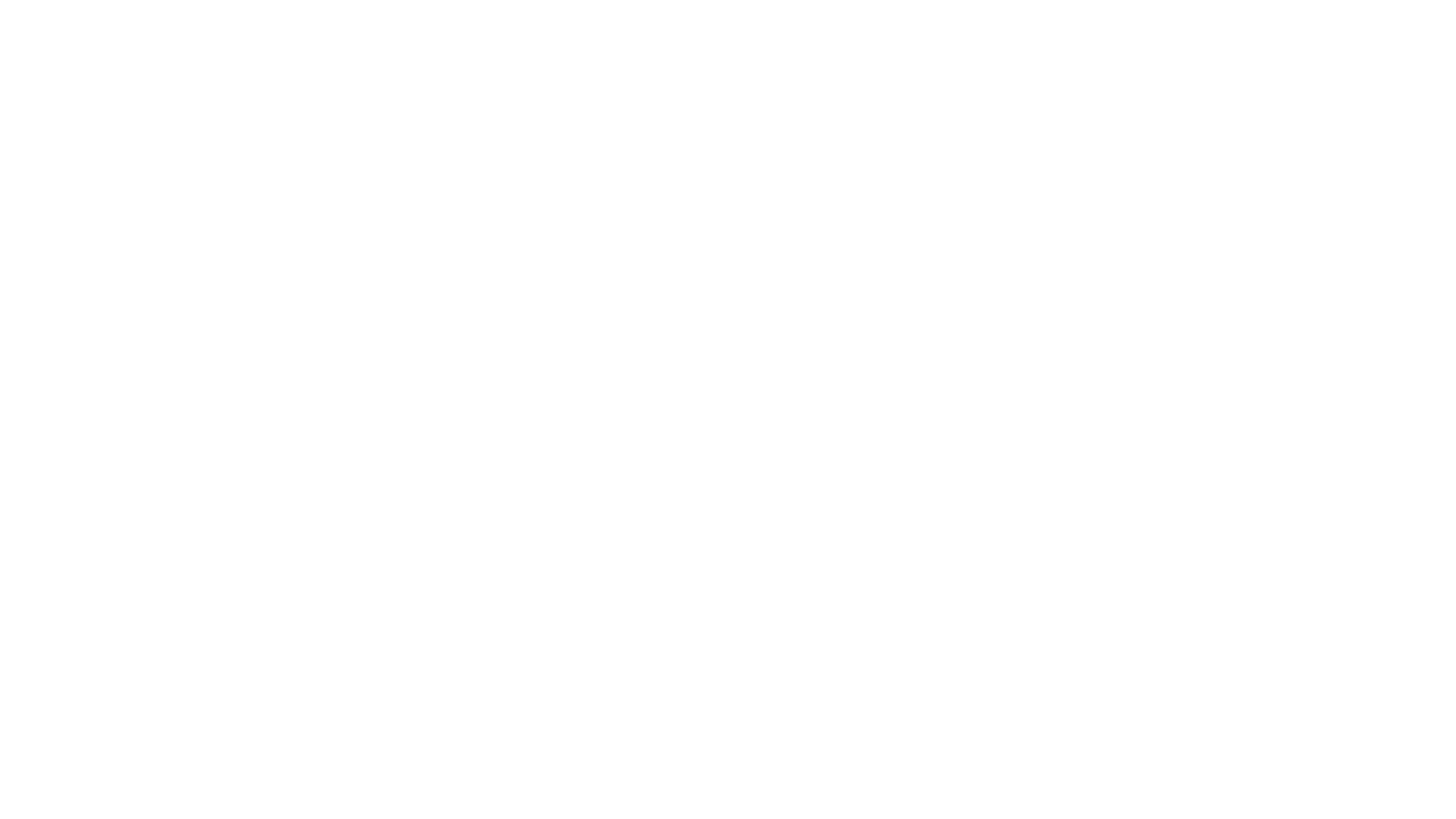 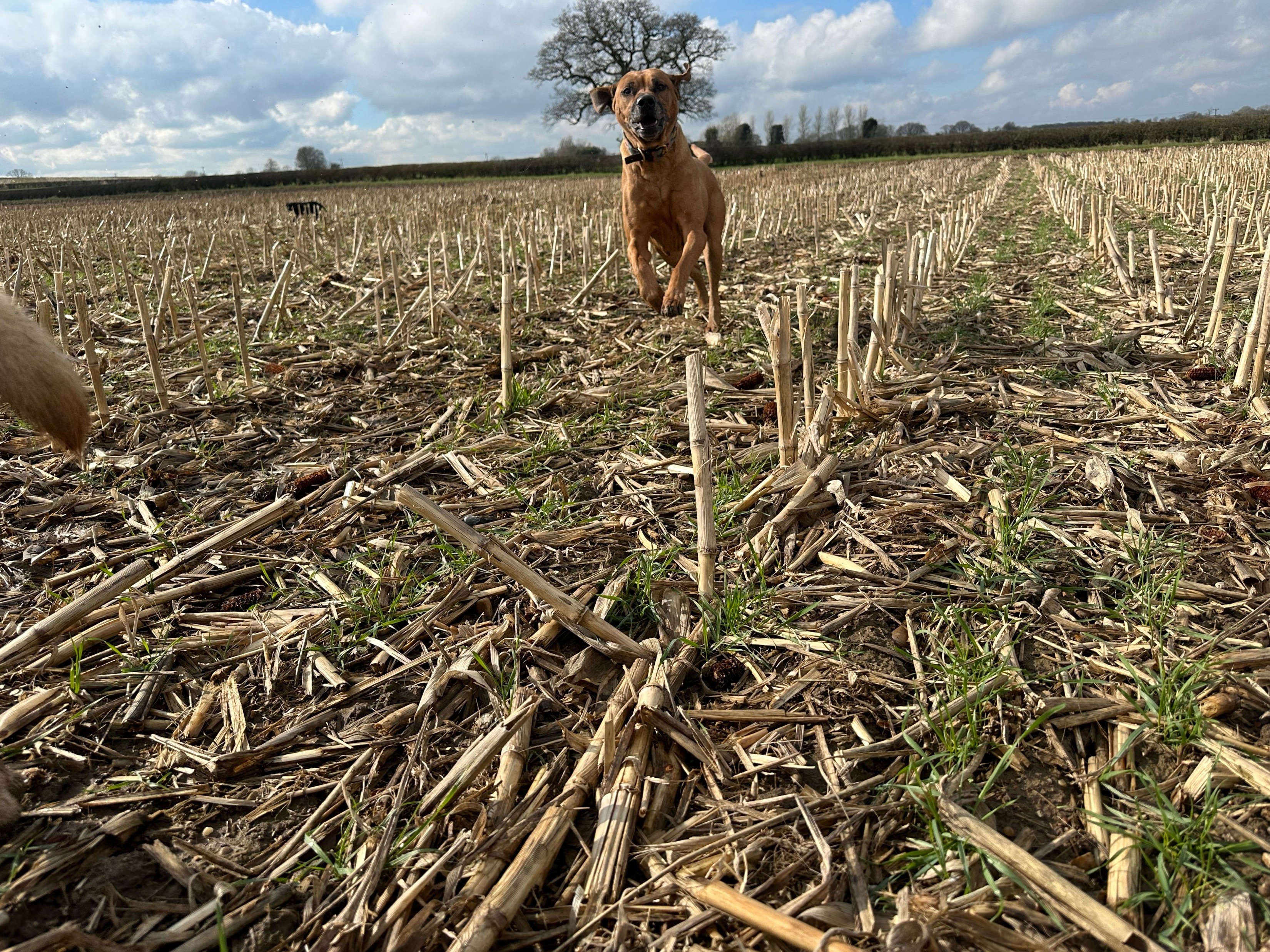 The Challenges!!!
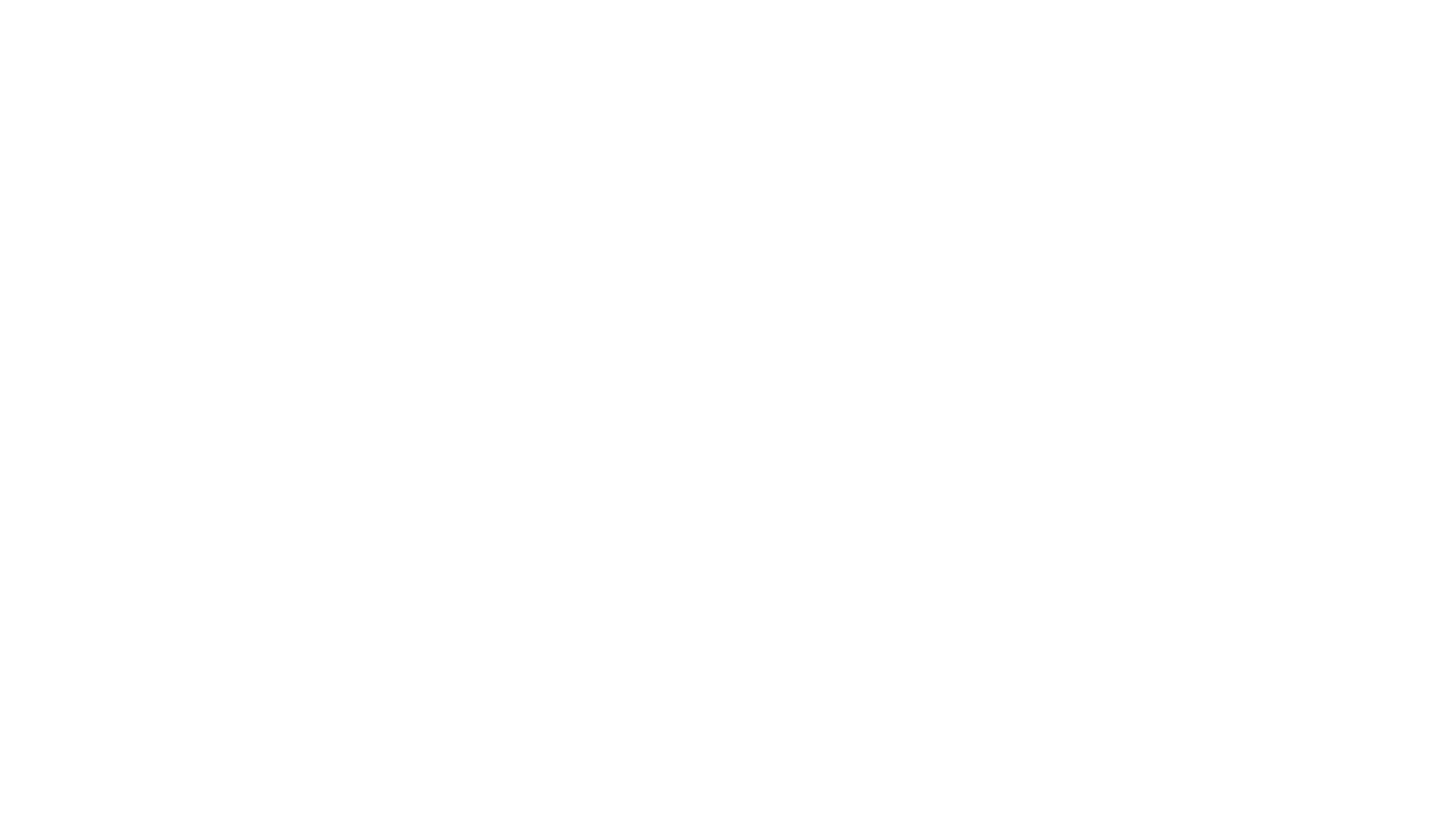 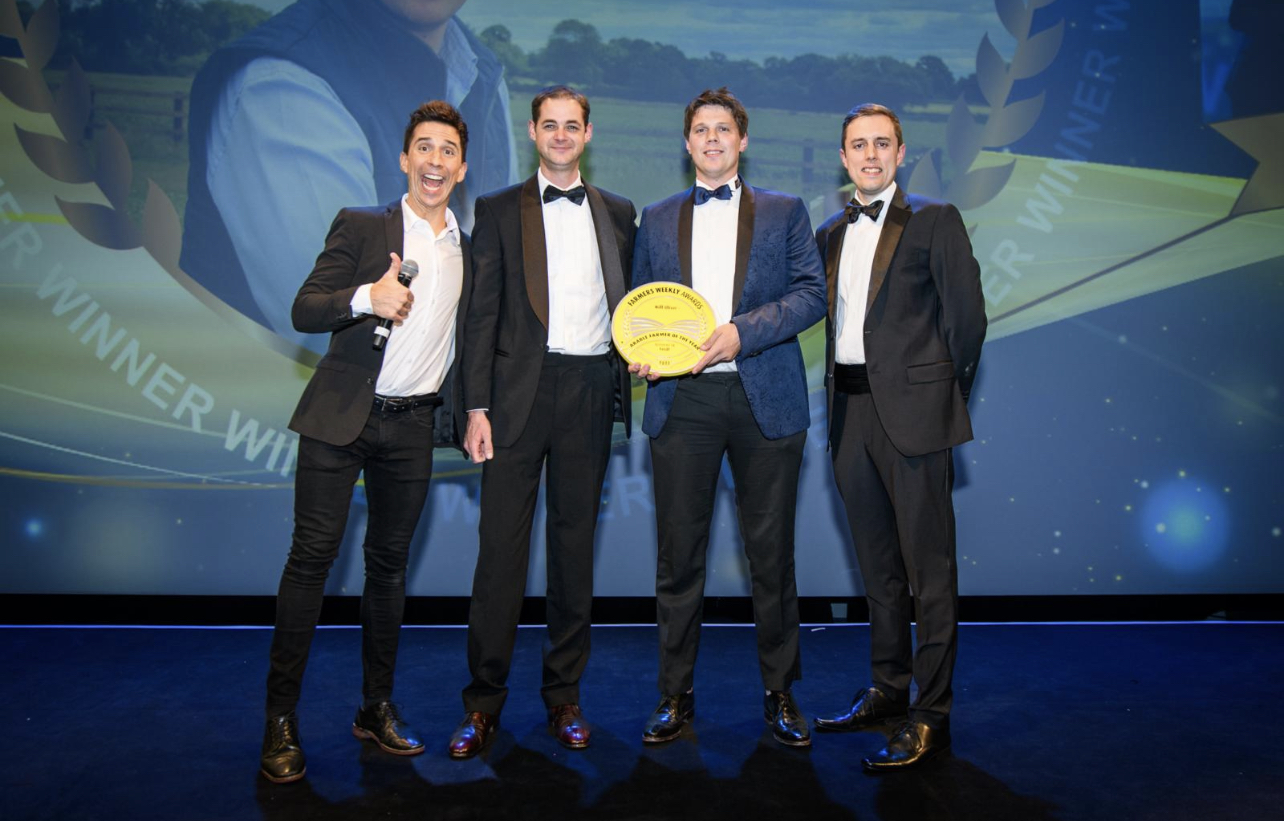 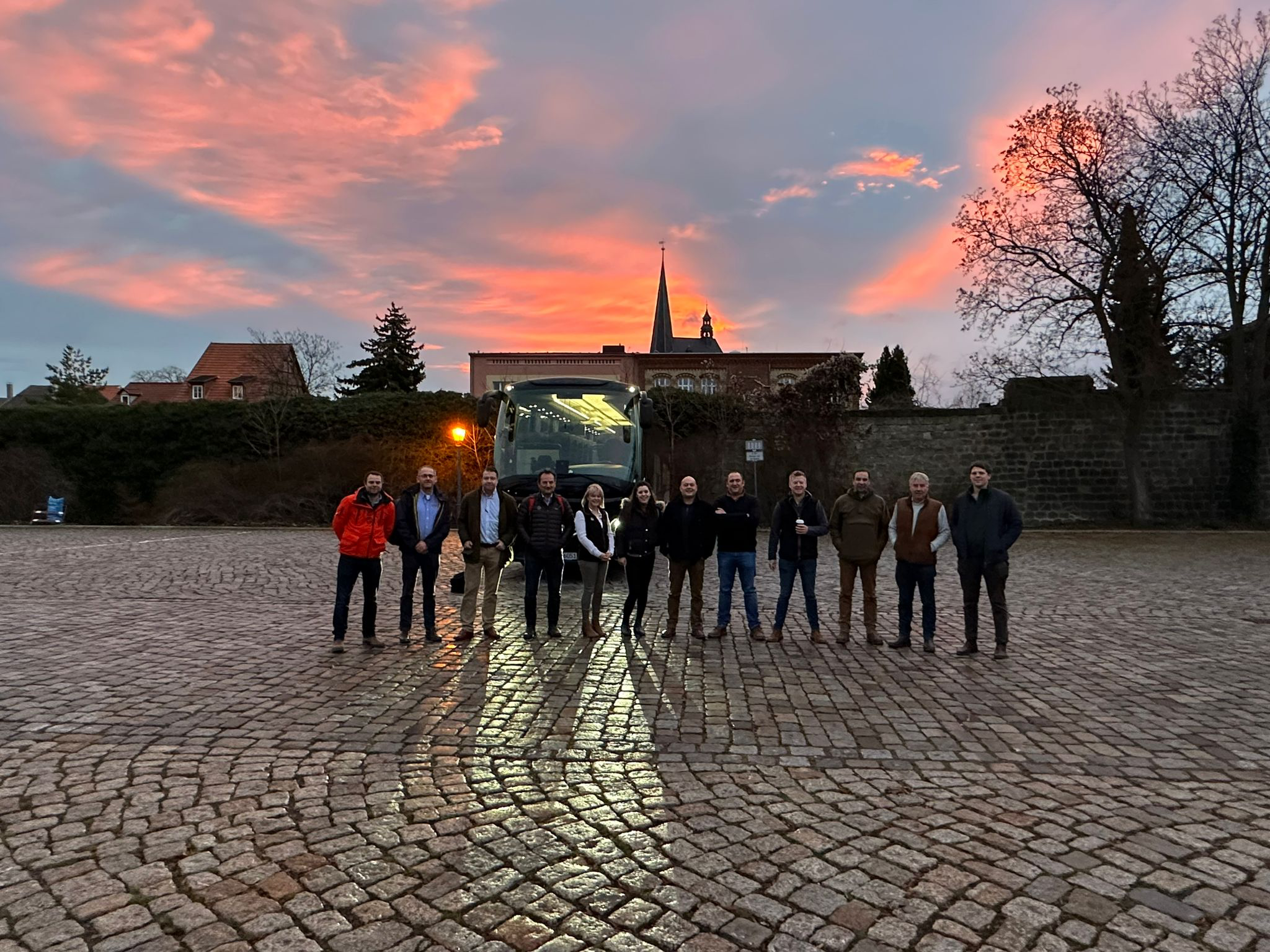 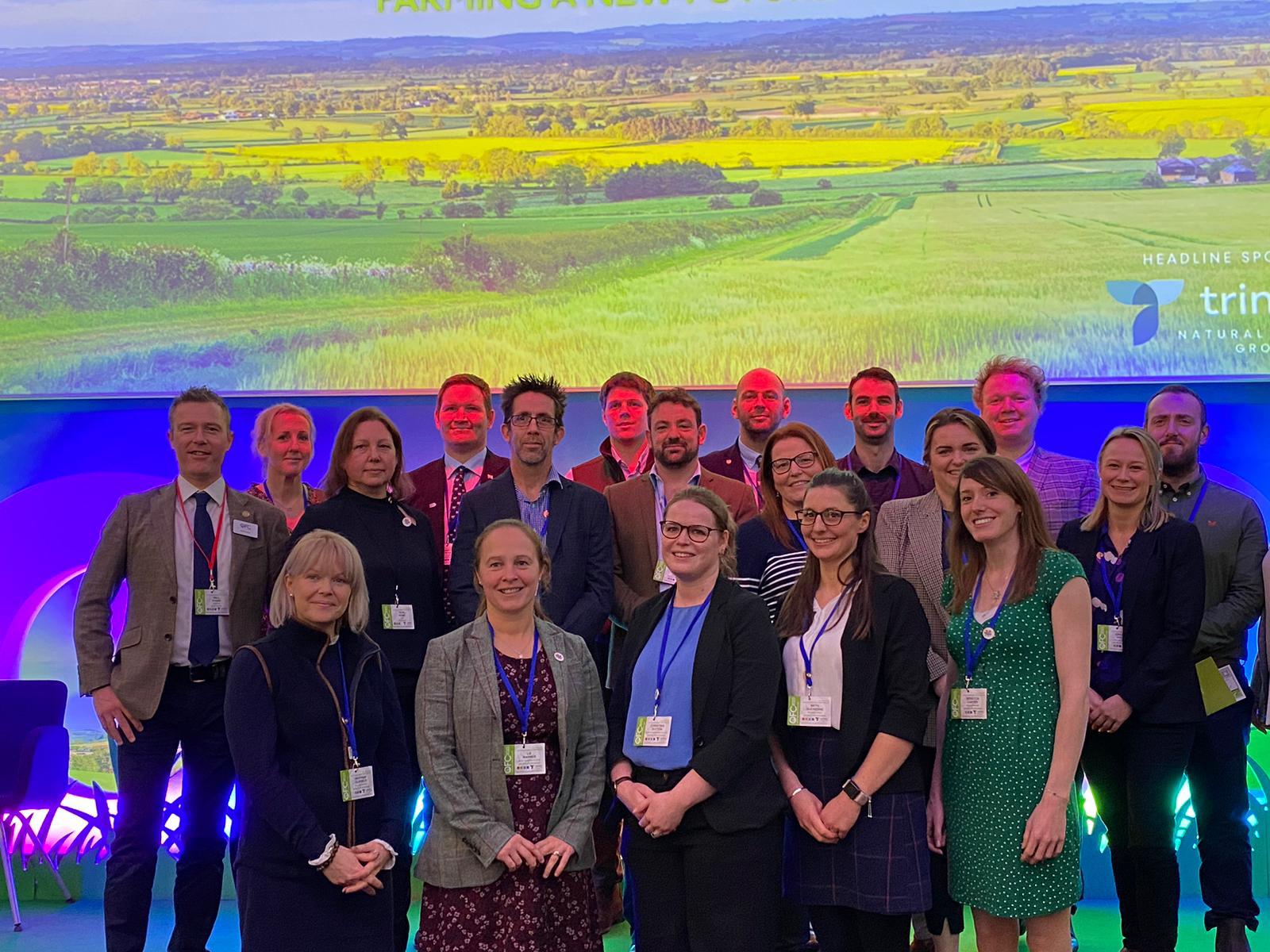 Getting off farm!!!
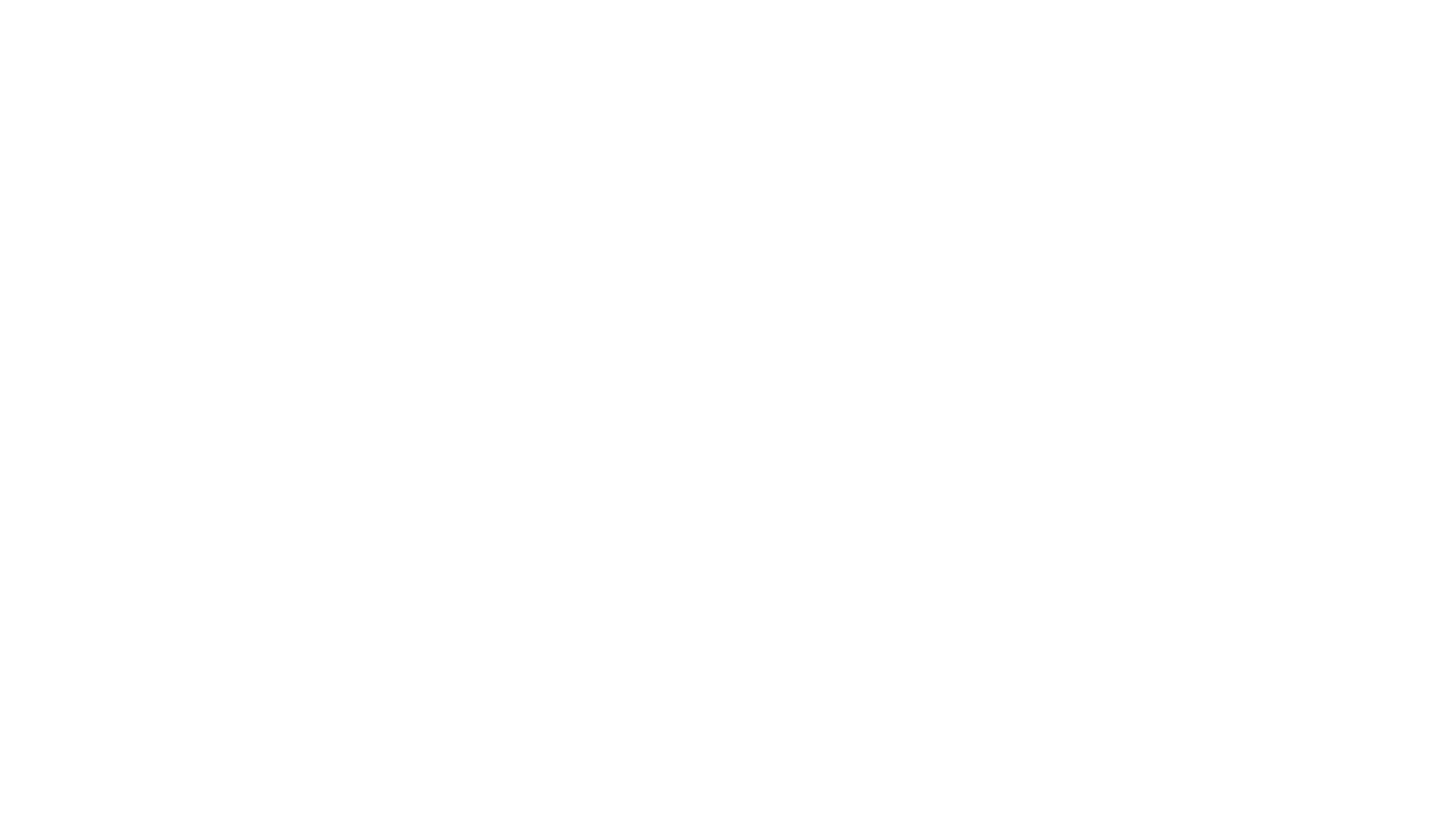 Any Questions???
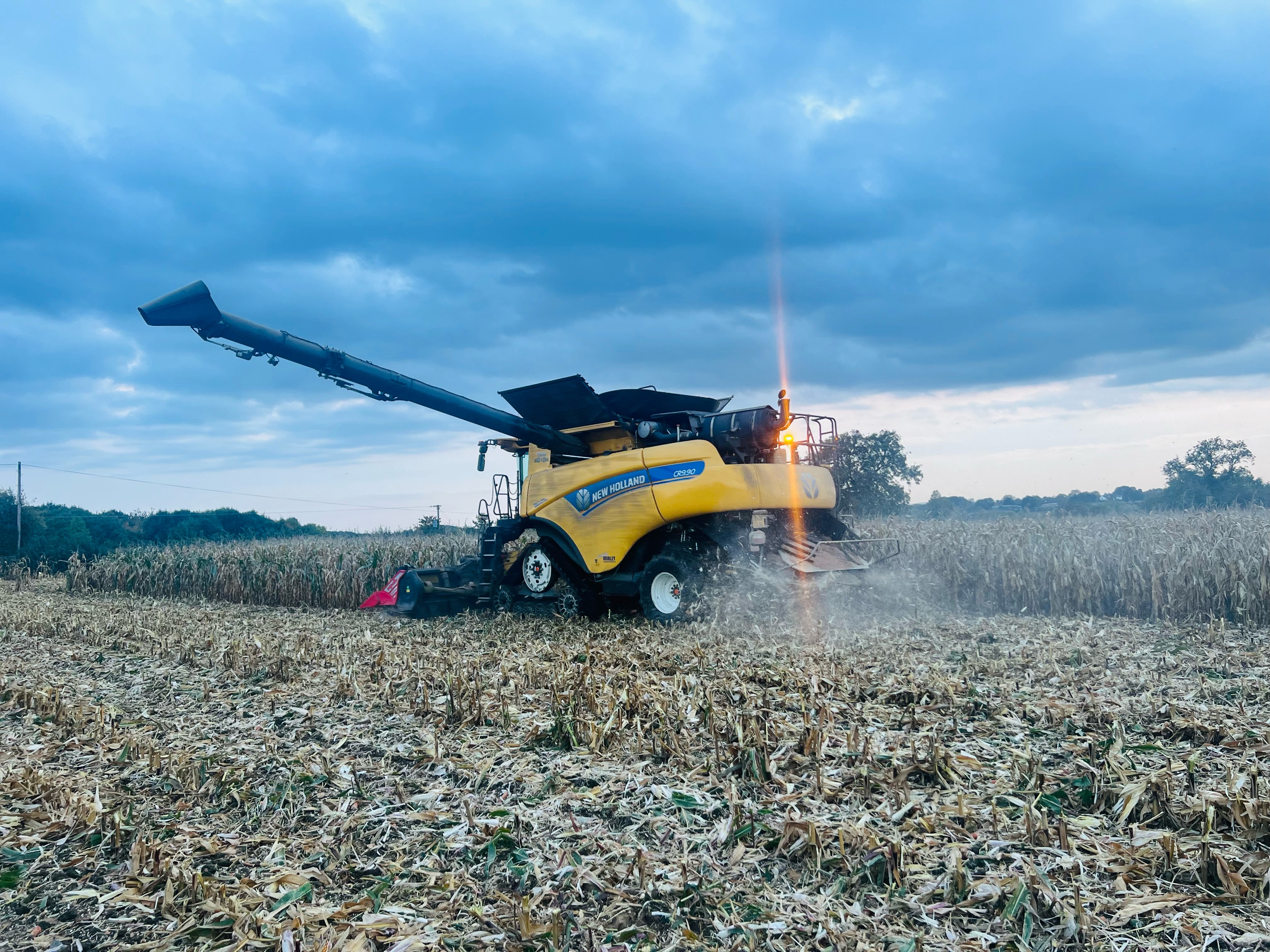